The Importance of Brain Development in Early Childhood
Please be sure to watch this presentation as a Slide Show!
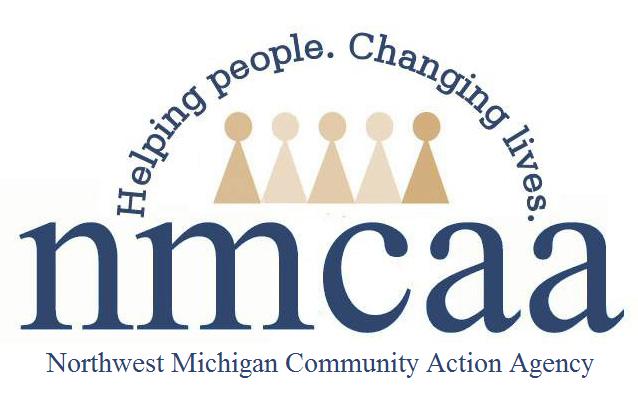 Training objectives
Demonstrate knowledge of brain development in children birth to 5 years old
Examine the impact of nature vs. nurture on the developing brain in young children
Explore strategies to support healthy brain development in young children
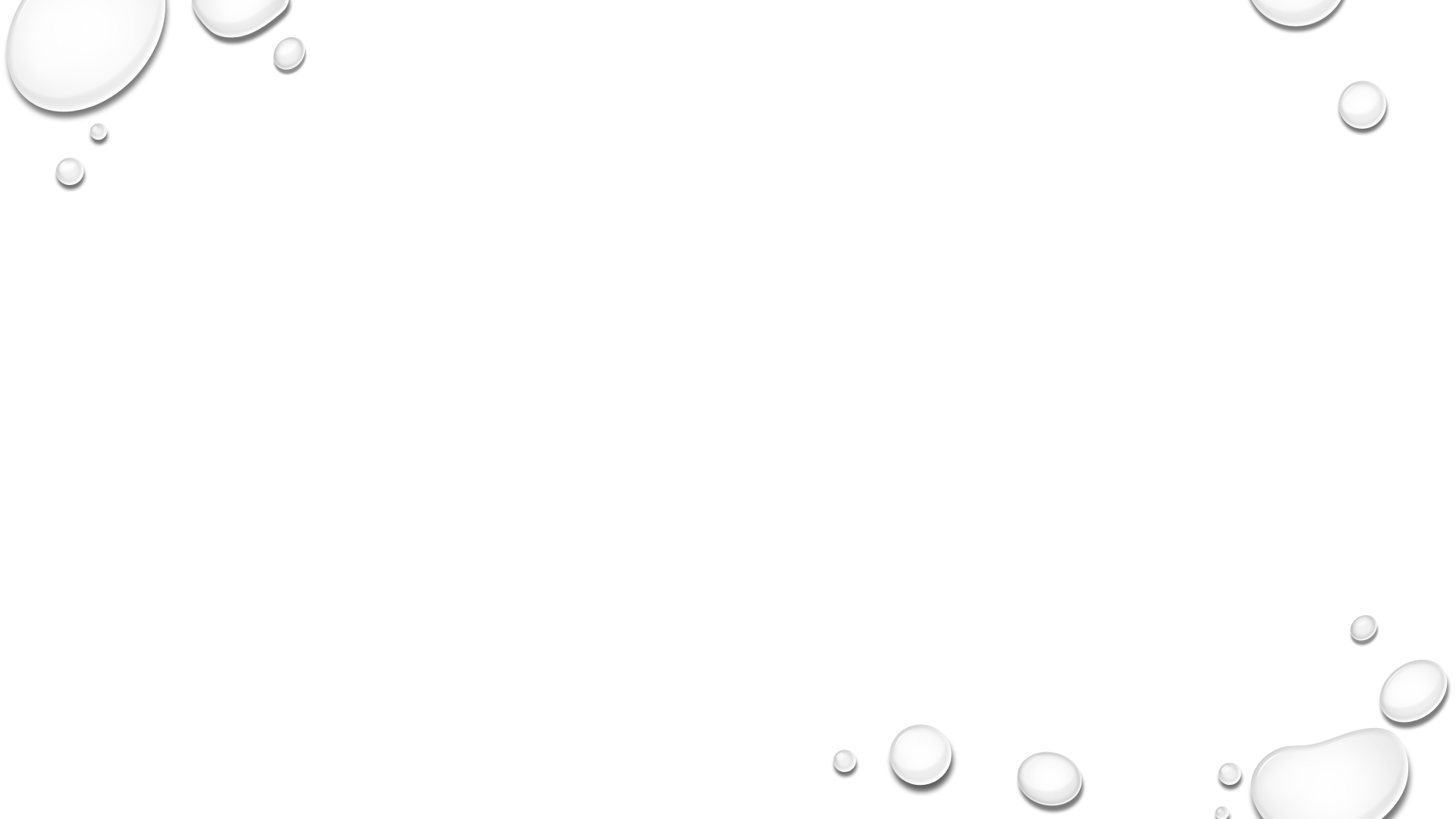 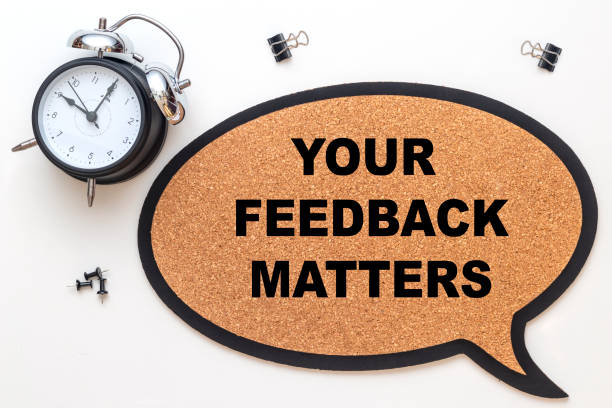 As  you move throughout this PowerPoint, you may find embedded surveys that ask questions about your knowledge and practice. PLEASE take time to complete these.  This is a time for you to reflect on your prior knowledge and practice.  It’s also an important piece of the professional development process!
At the end of this presentation, you will find a professional development survey.  Again, PLEASE take time to complete this.  Your feedback is ESSENTIAL to expand needed resources on a particular topic and to create new professional development opportunities. 
Reflection and feedback are important!  Please be sure to complete all included forms as you navigate through this PowerPoint presentation.  Thank you!
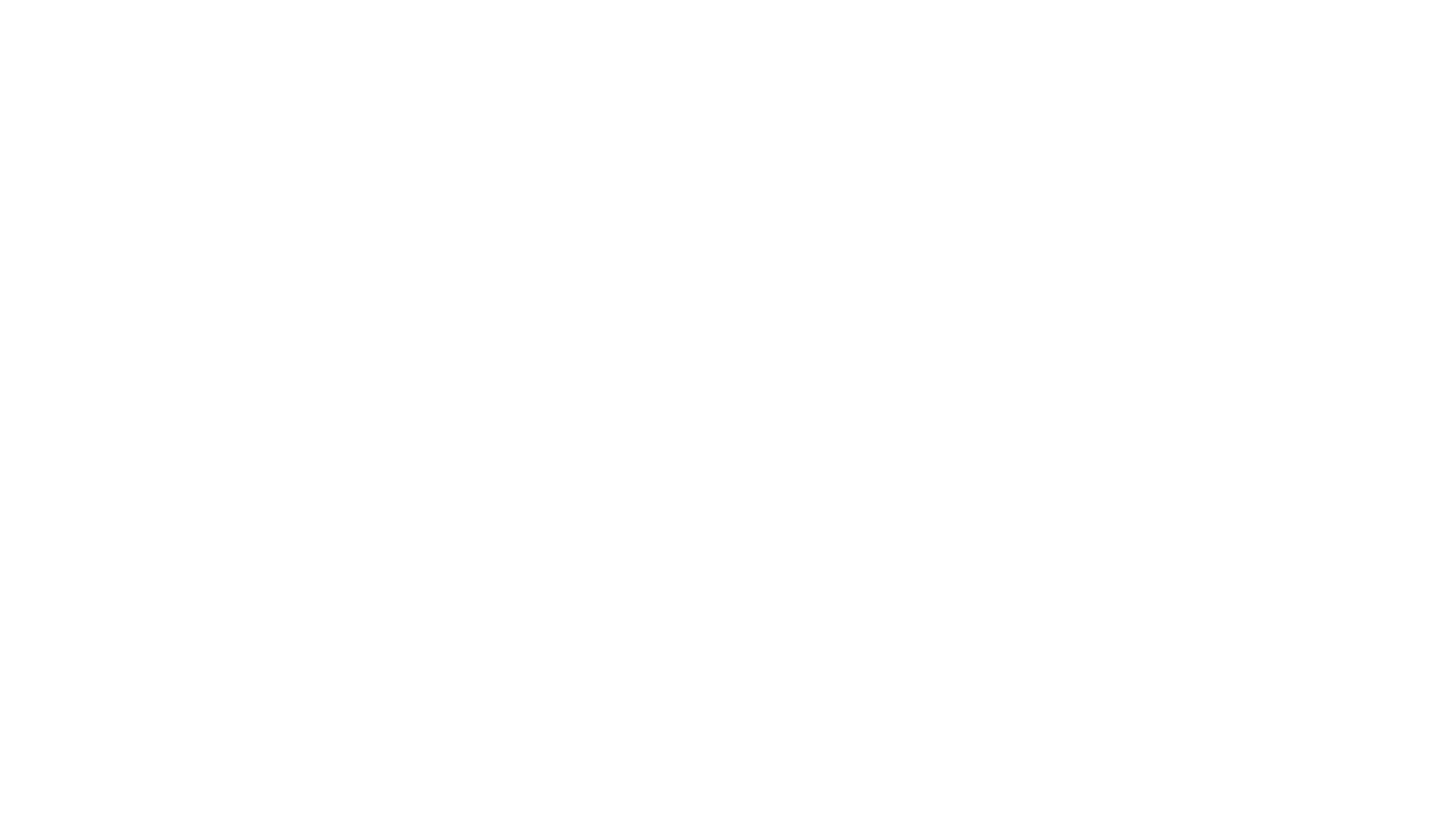 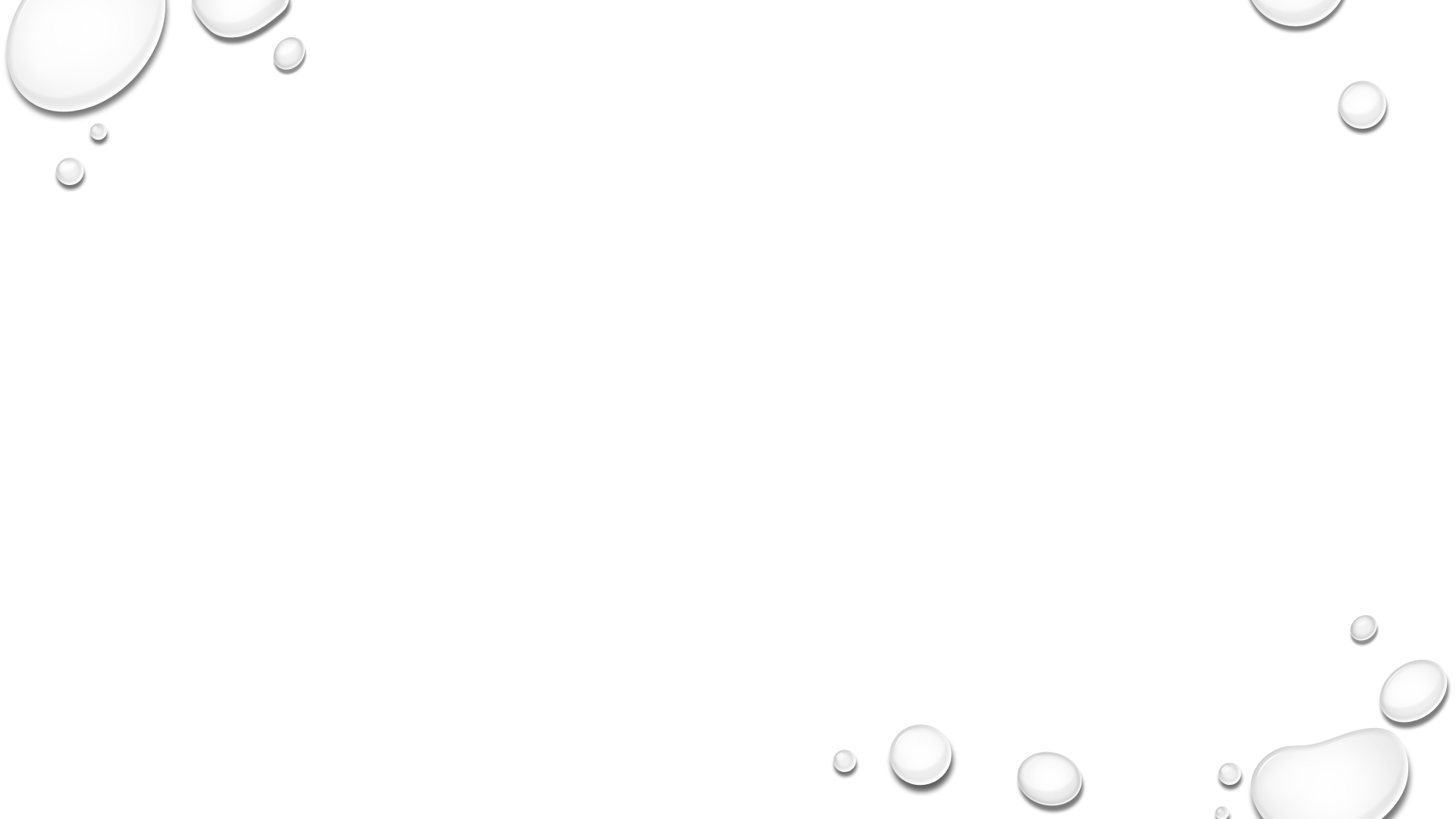 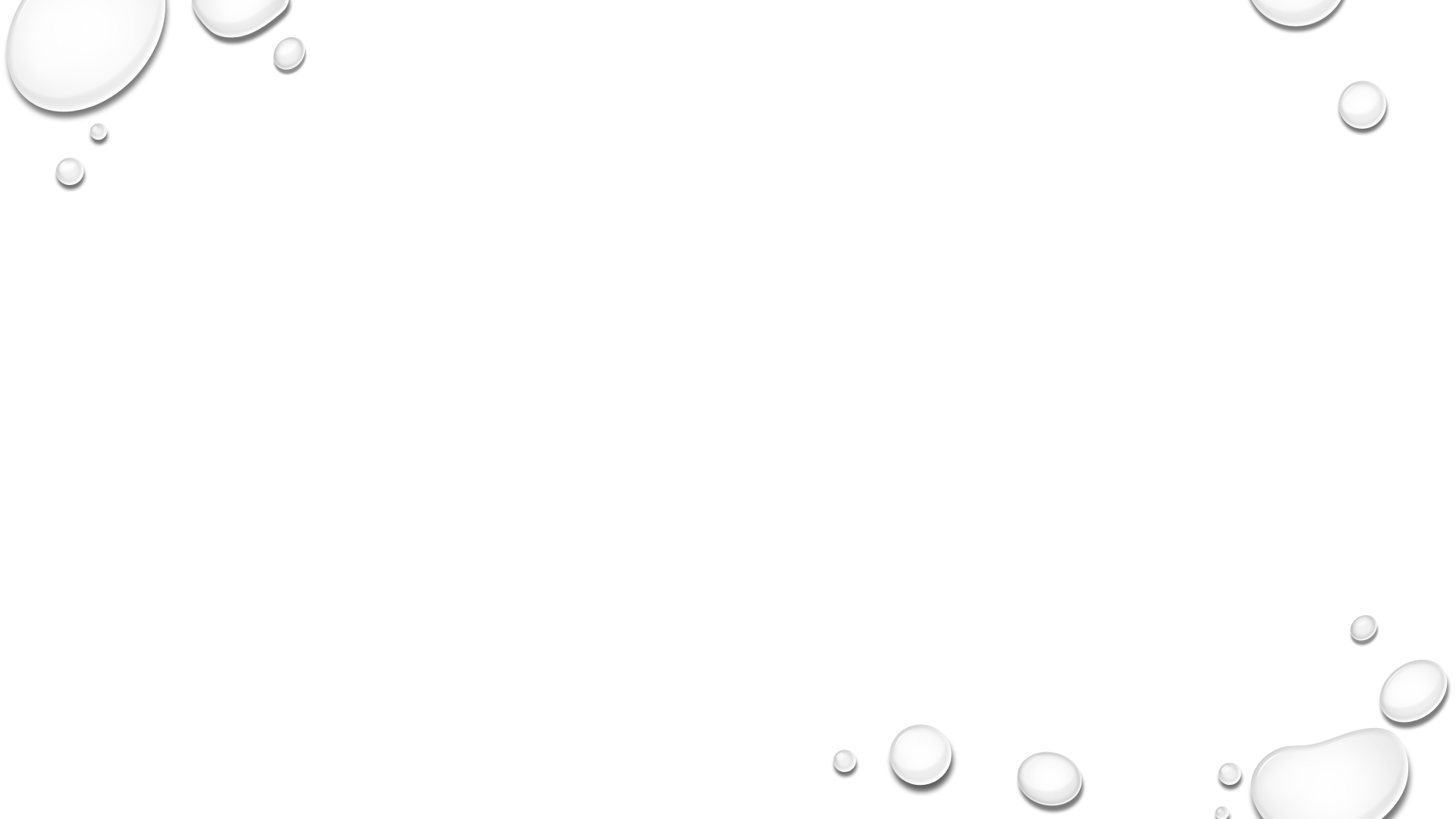 Test your knowledge
The human brain weighs approximately how much?
4 pounds
2 pounds
3 pounds
6 pounds
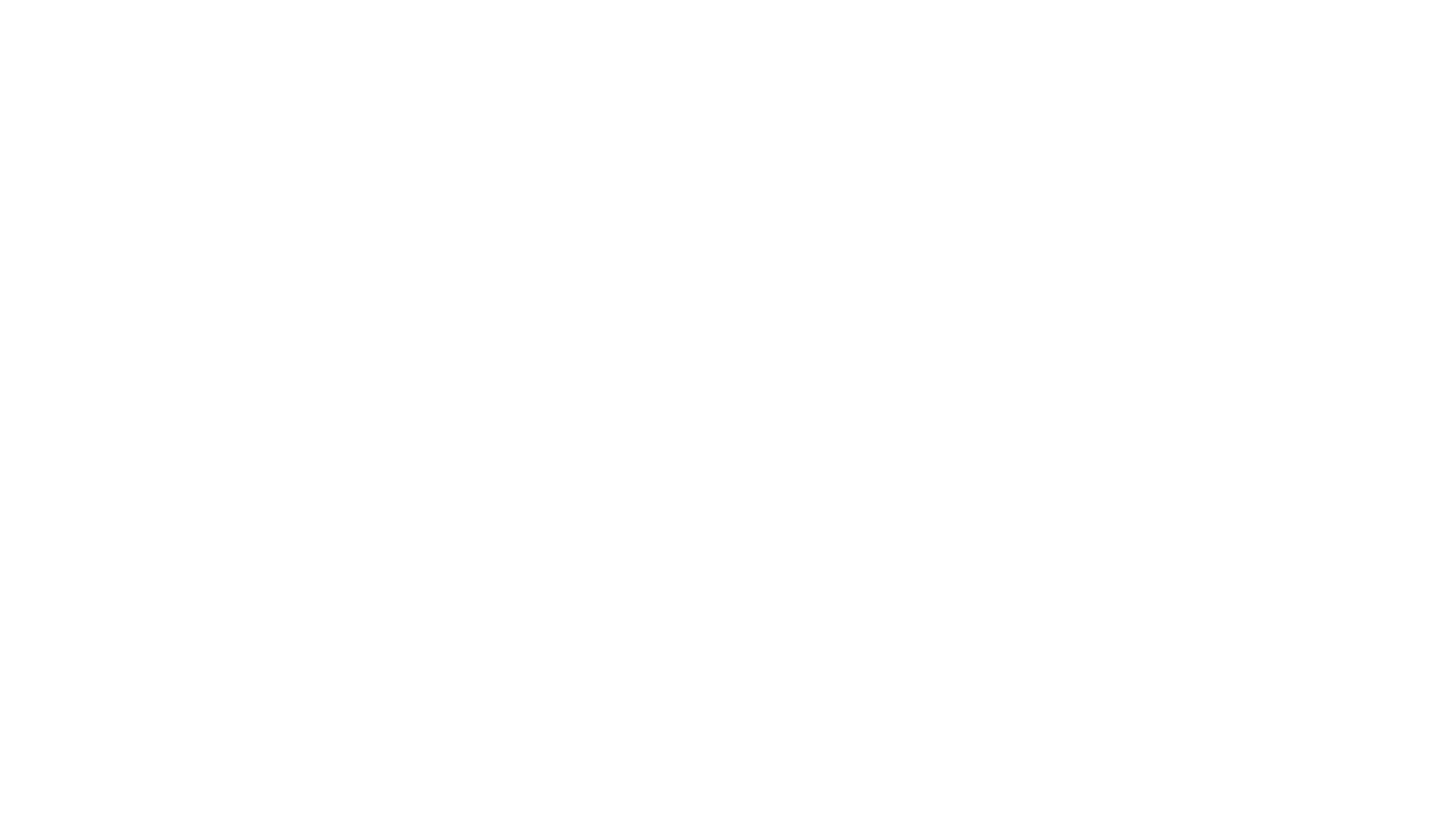 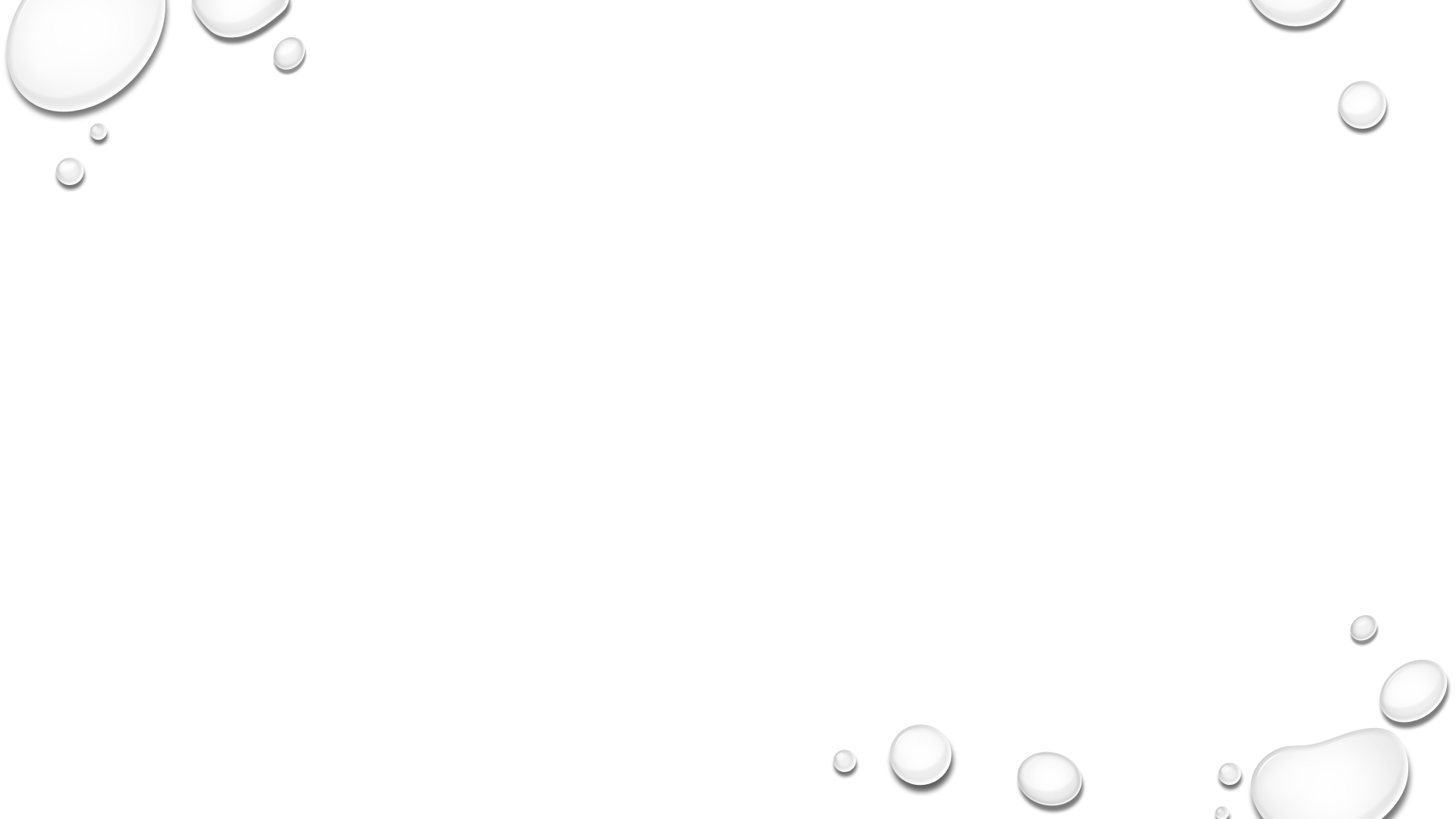 That’s right!!!
Click here to learn other interesting brain facts.
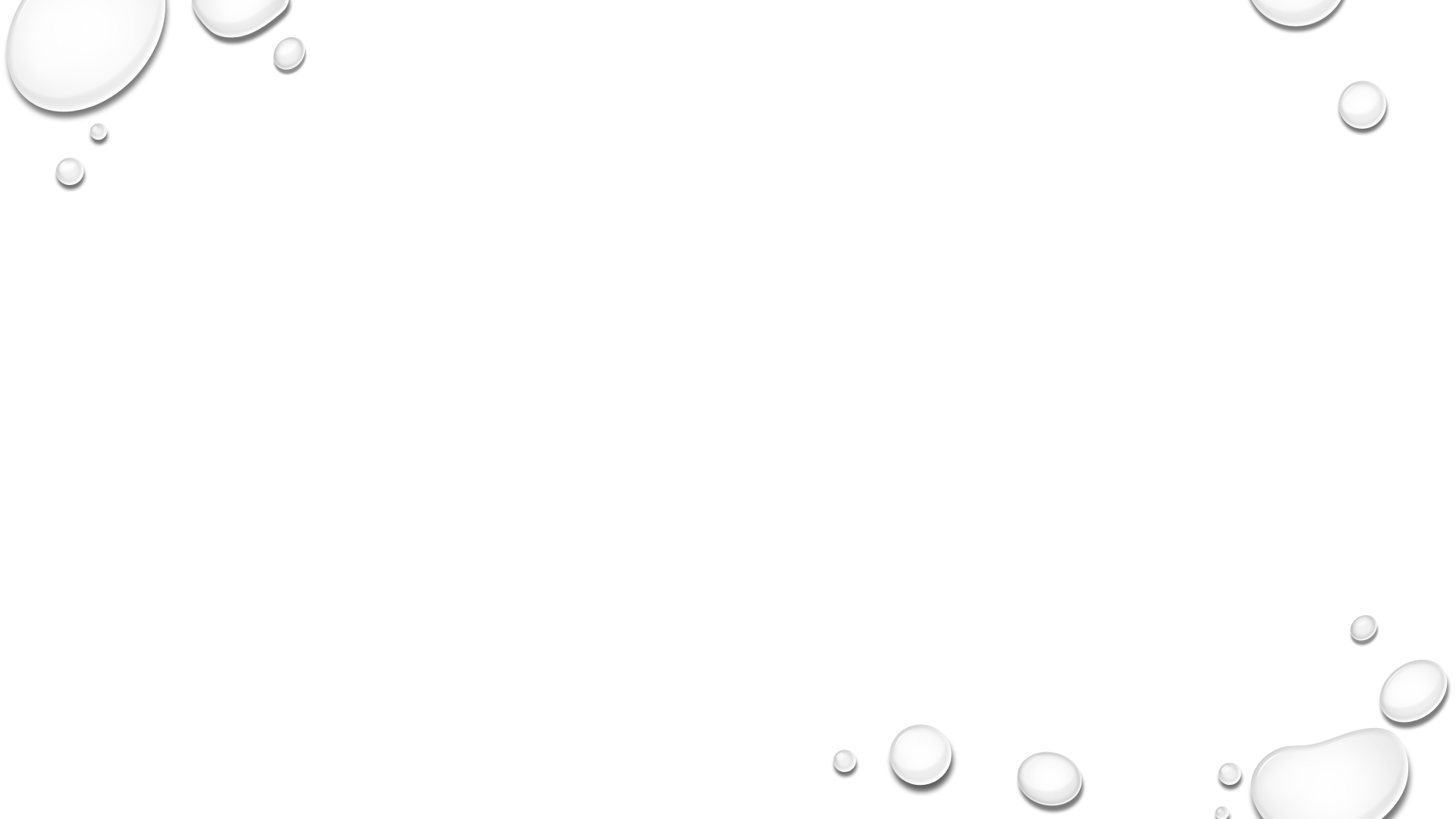 Oops, that’s incorrect!
Click here to try again.
Interesting brain facts
The brain makes up about 2% of a human’s body weight.
About 75% of the brain is made up of water.
Your brain triples in size during the first year of life.
The brain can’t feel pain! There are no pain receptors in the brain itself.
Our brain shrinks as we get older.
Your brain uses 20% of the oxygen in your blood!
Your brain is about 60% fat.
To read more on these facts, click here
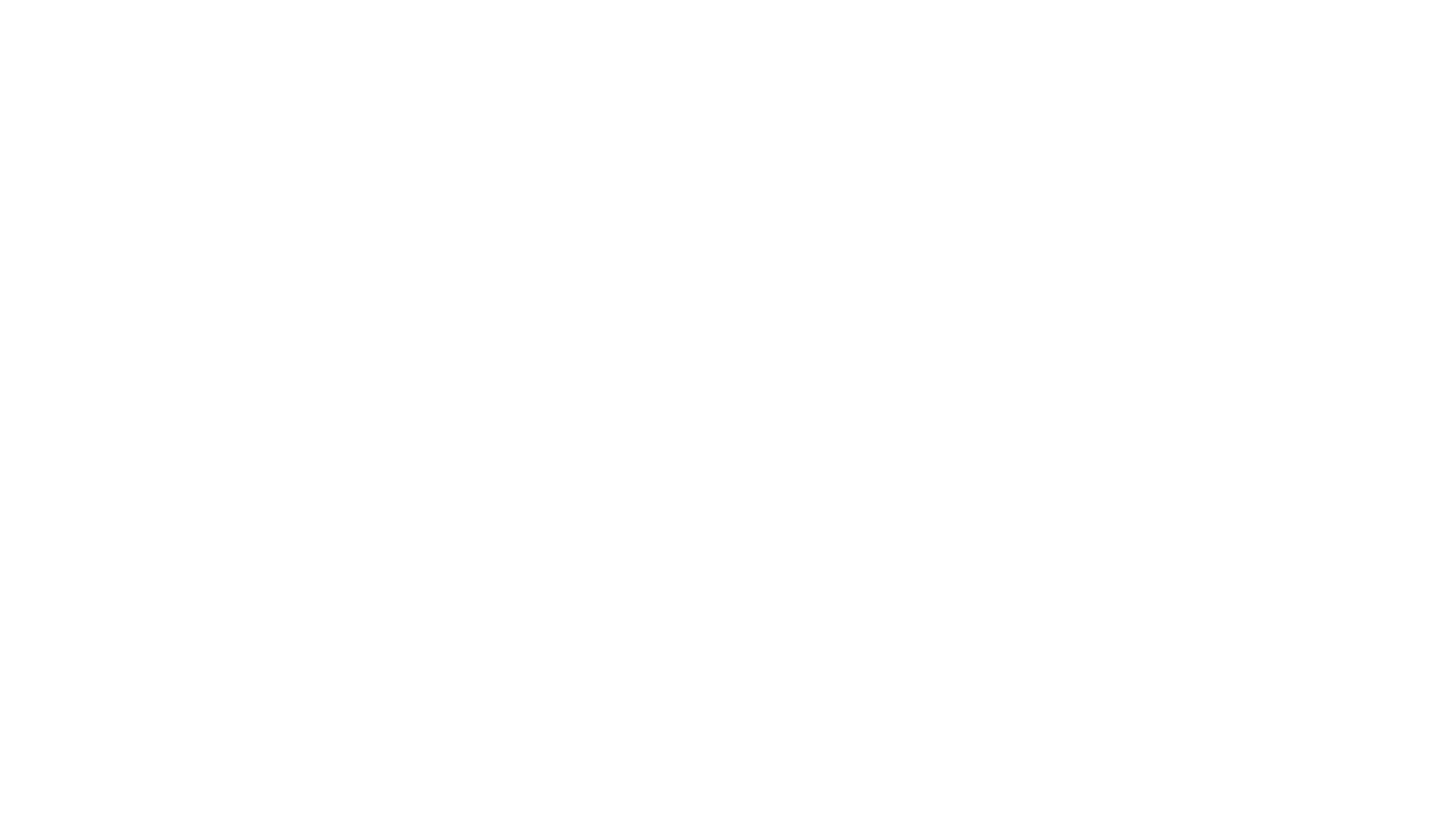 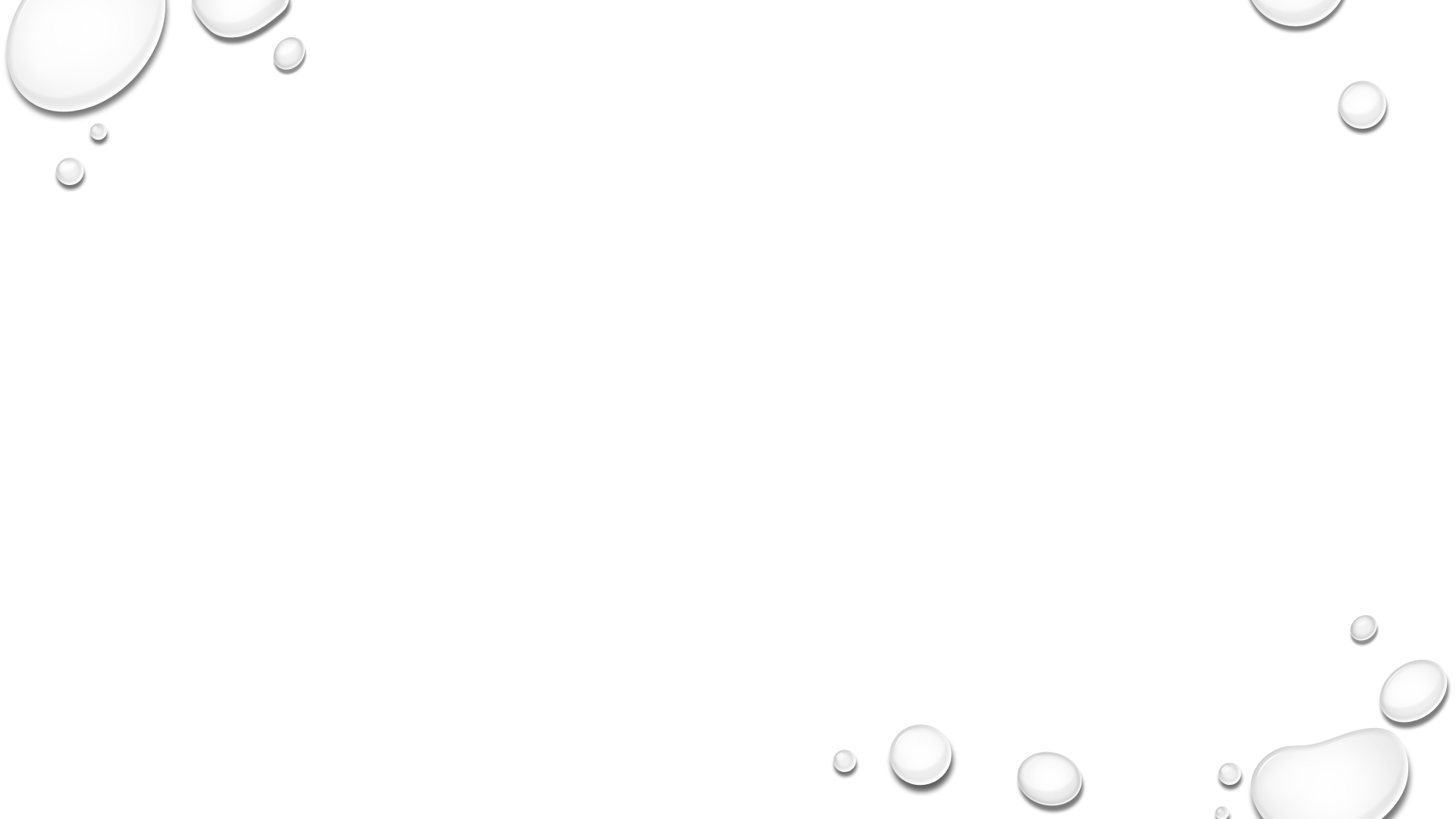 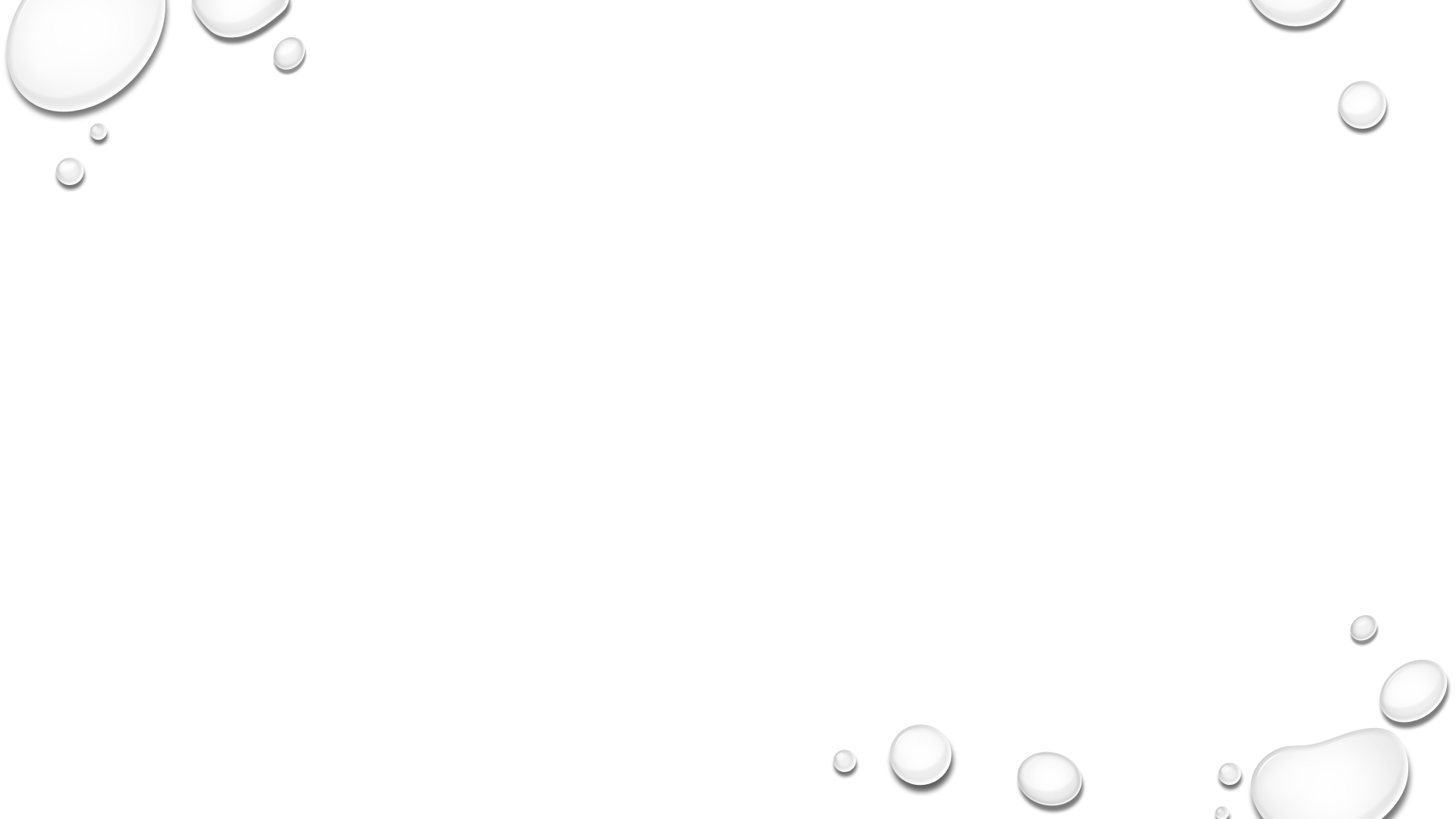 Children’s brains over the first few years
Children’s brains grow fastest in the first few months and years of life.
At birth, an infant’s brain is 25% that of an adult brain!
By age 5, a child’s brain is 95% the size of an adult brain, but that is in size only!
there is still much more developing and learning to occur!
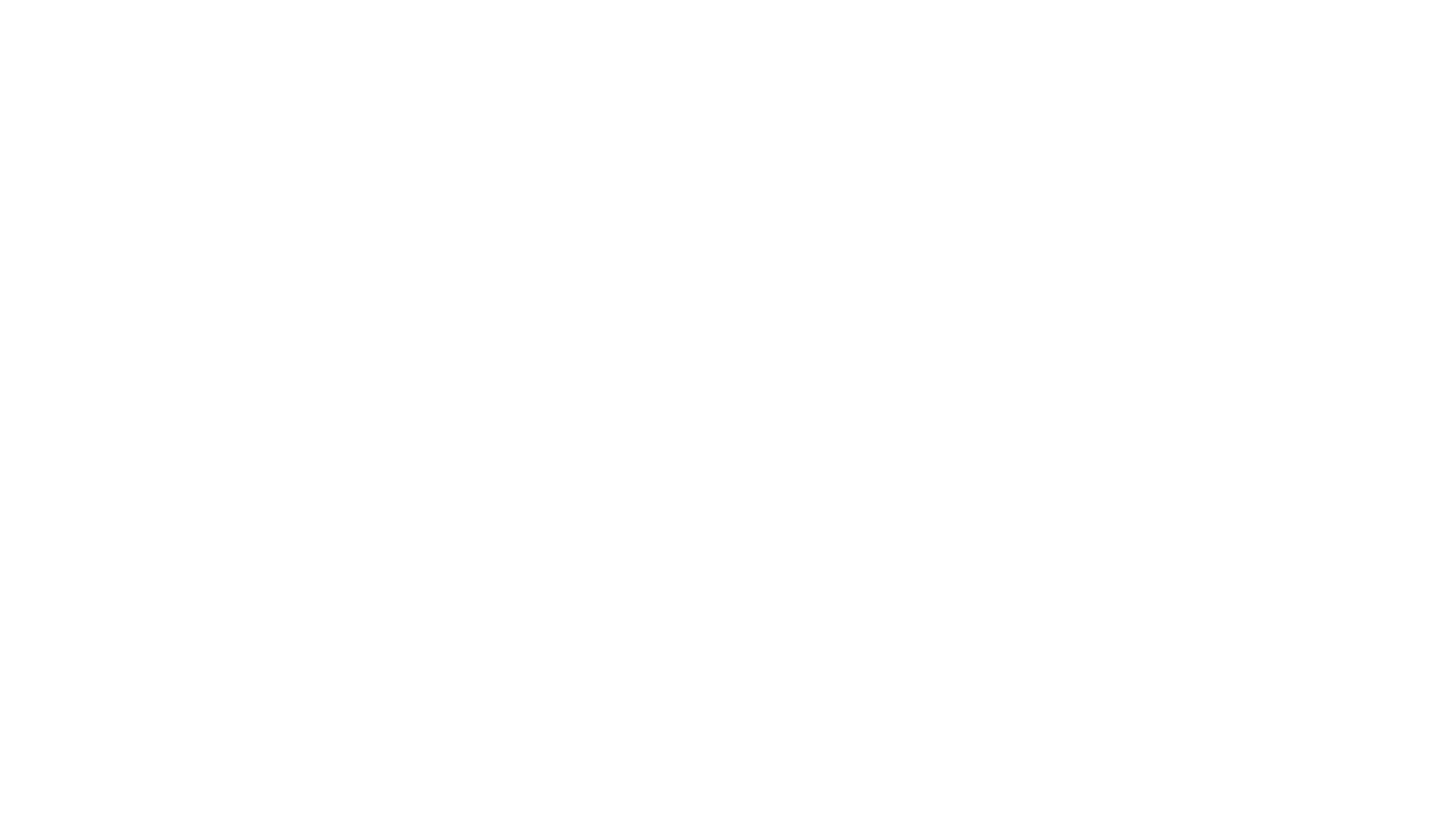 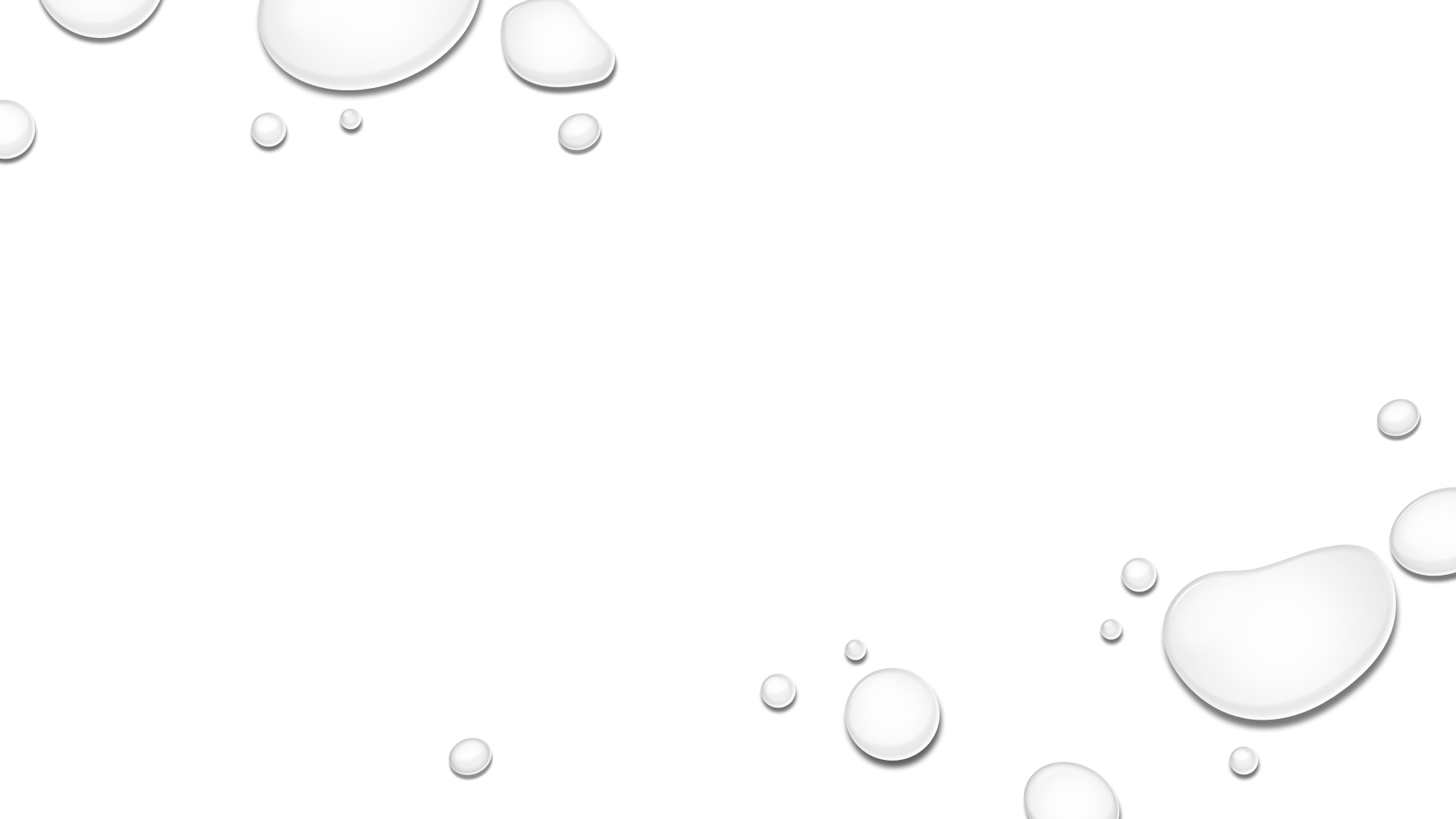 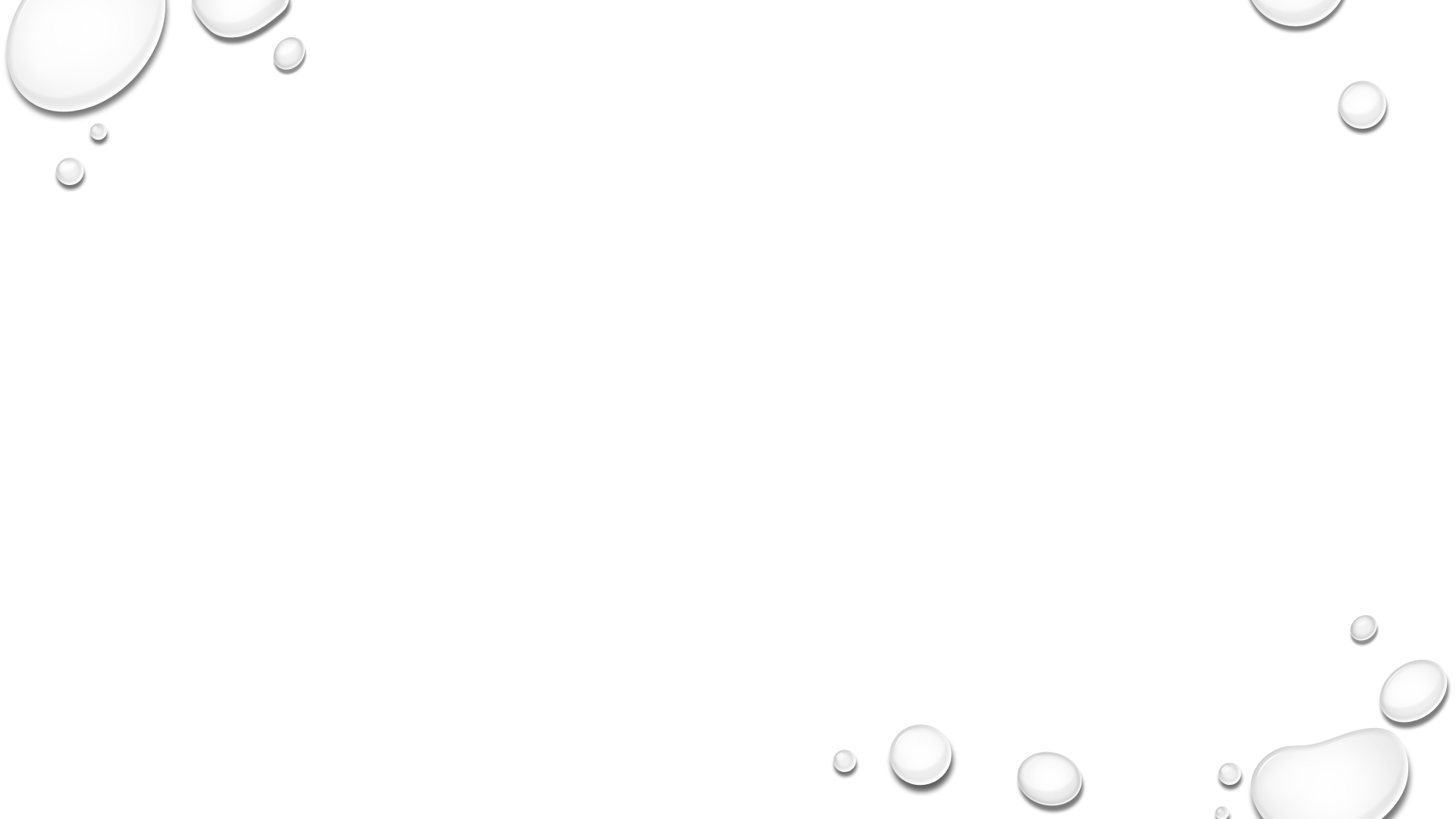 How the brain works
Please watch this short and informative video that provides an overview on how our brains work.
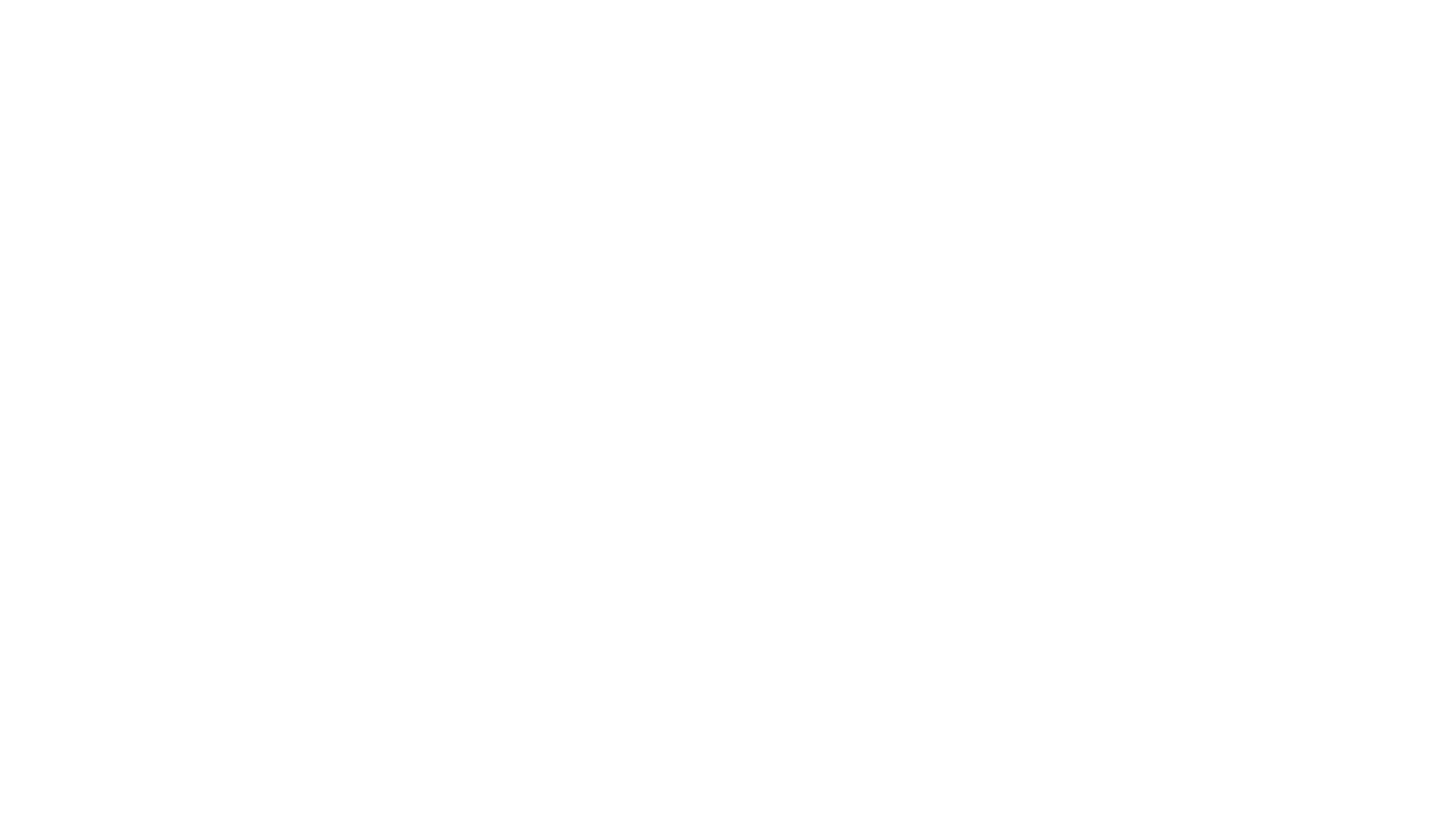 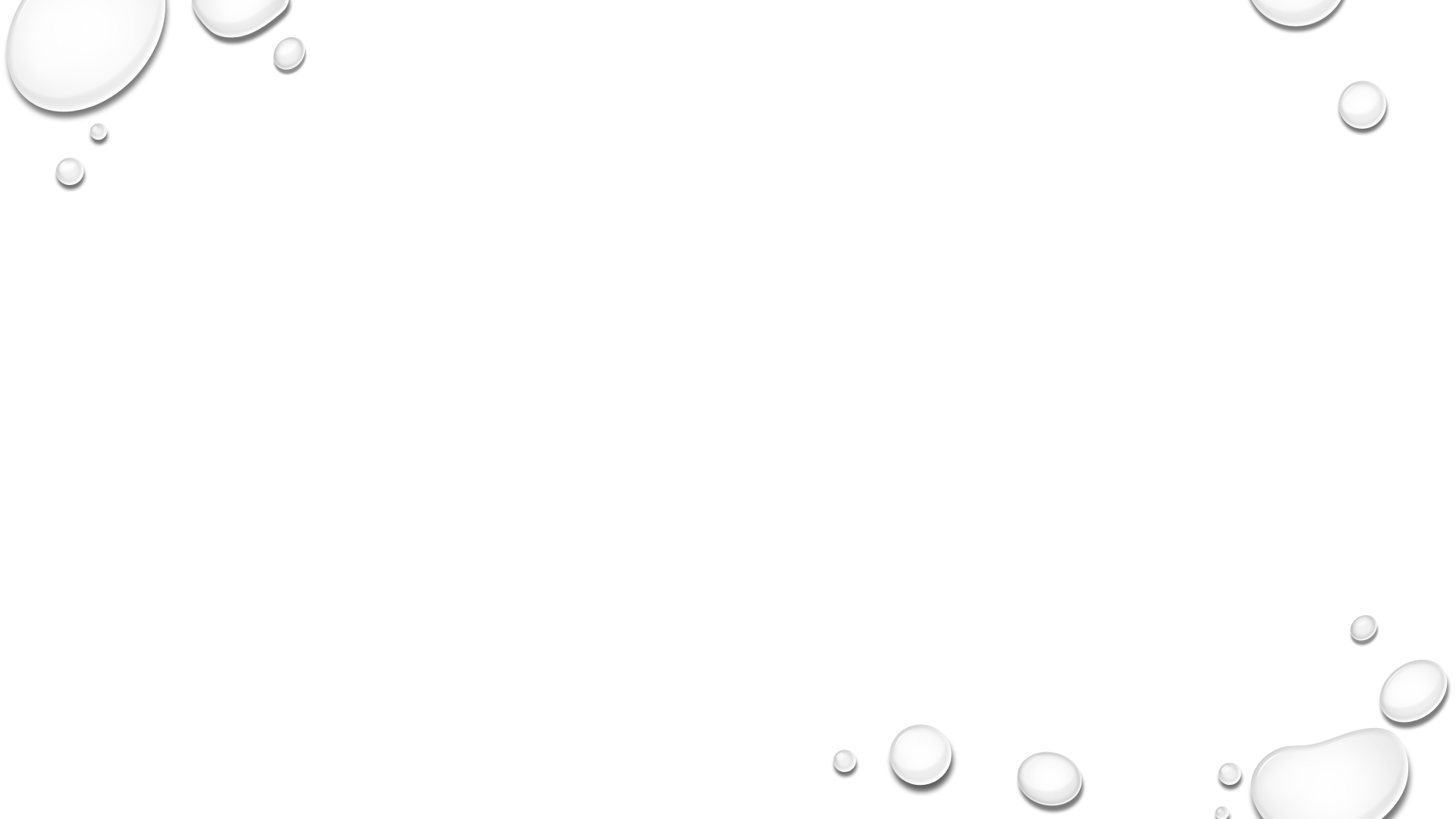 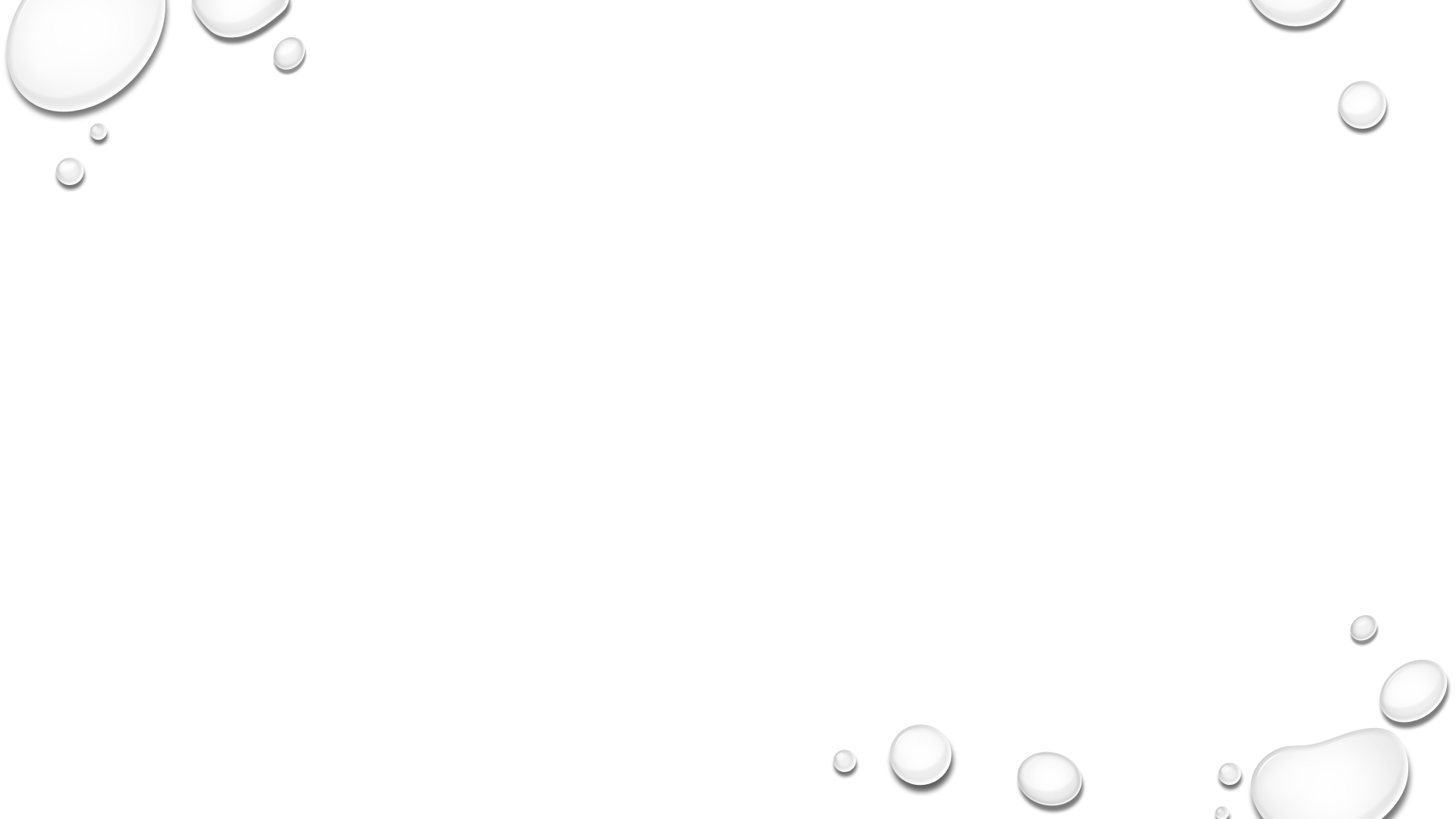 Anatomy of the brain
The brain is a complex organ made up of different regions.
Each region serves a very specific purpose!
Let’s take a look at the different regions and their functions on the following slides.
Regions of the brain
Frontal Lobe
Parietal Lobe
Occipital Lobe
Click on each lobe to learn more!
Temporal Lobe
Cerebellum
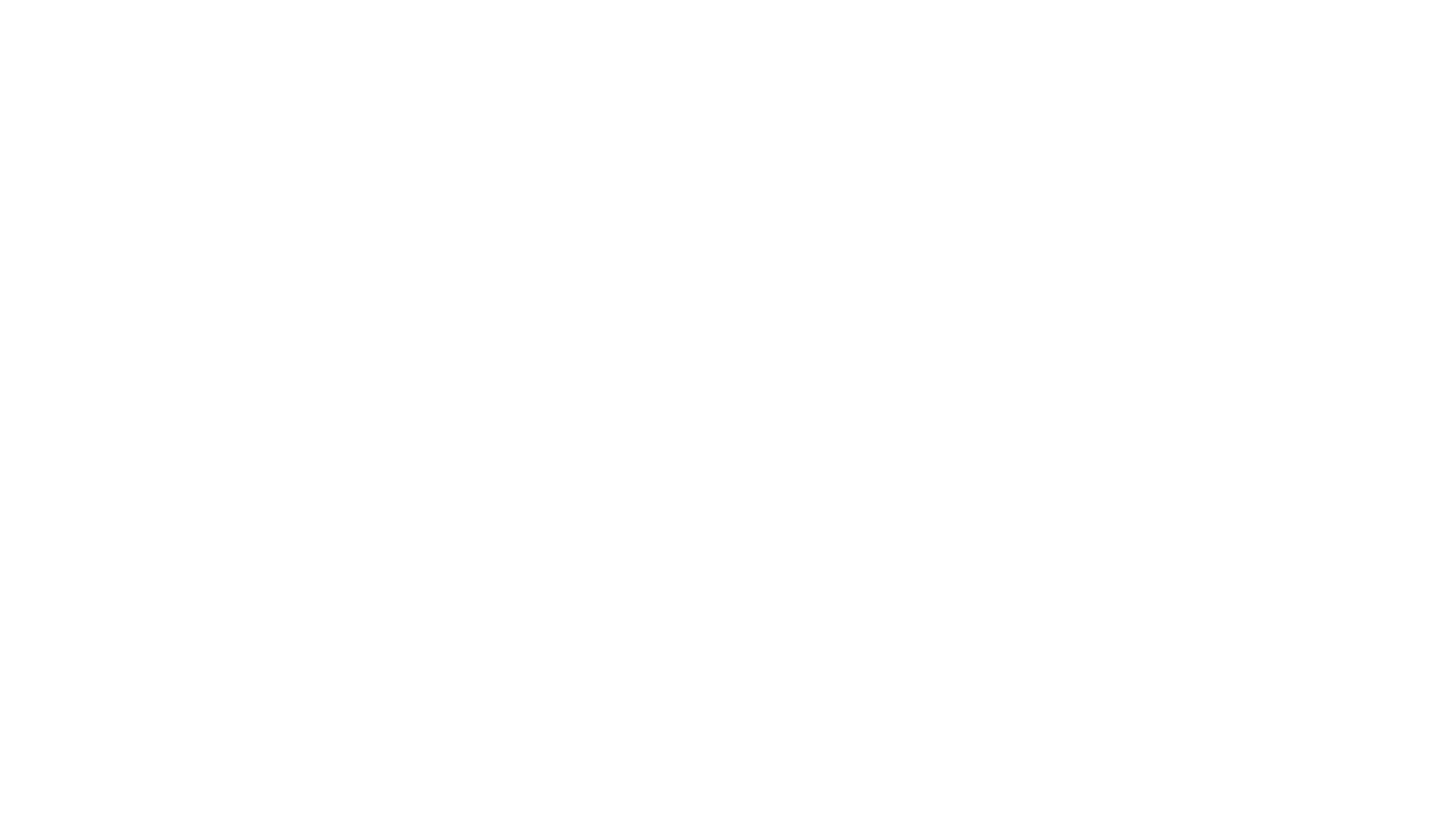 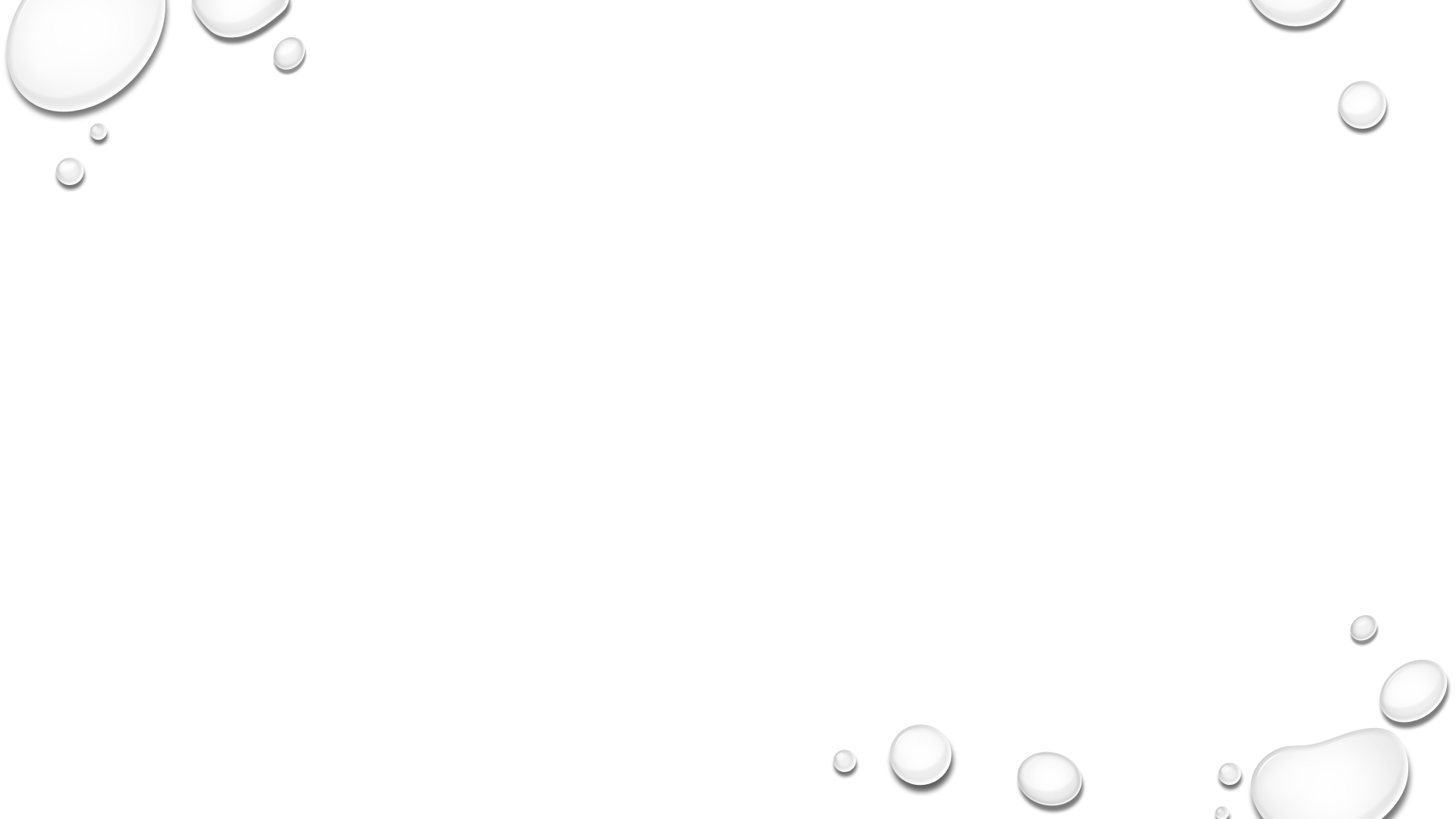 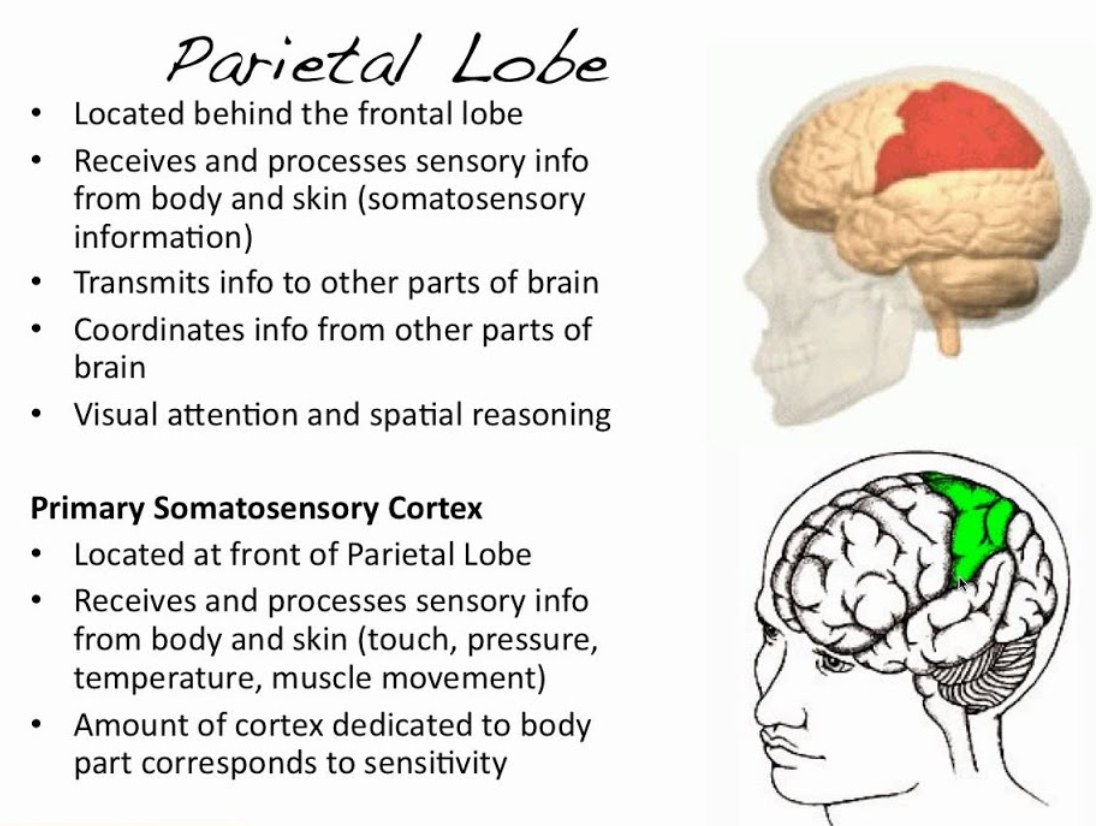 parietal lobe
Click here to go back.
Done reviewing the brain? Click here to move on.
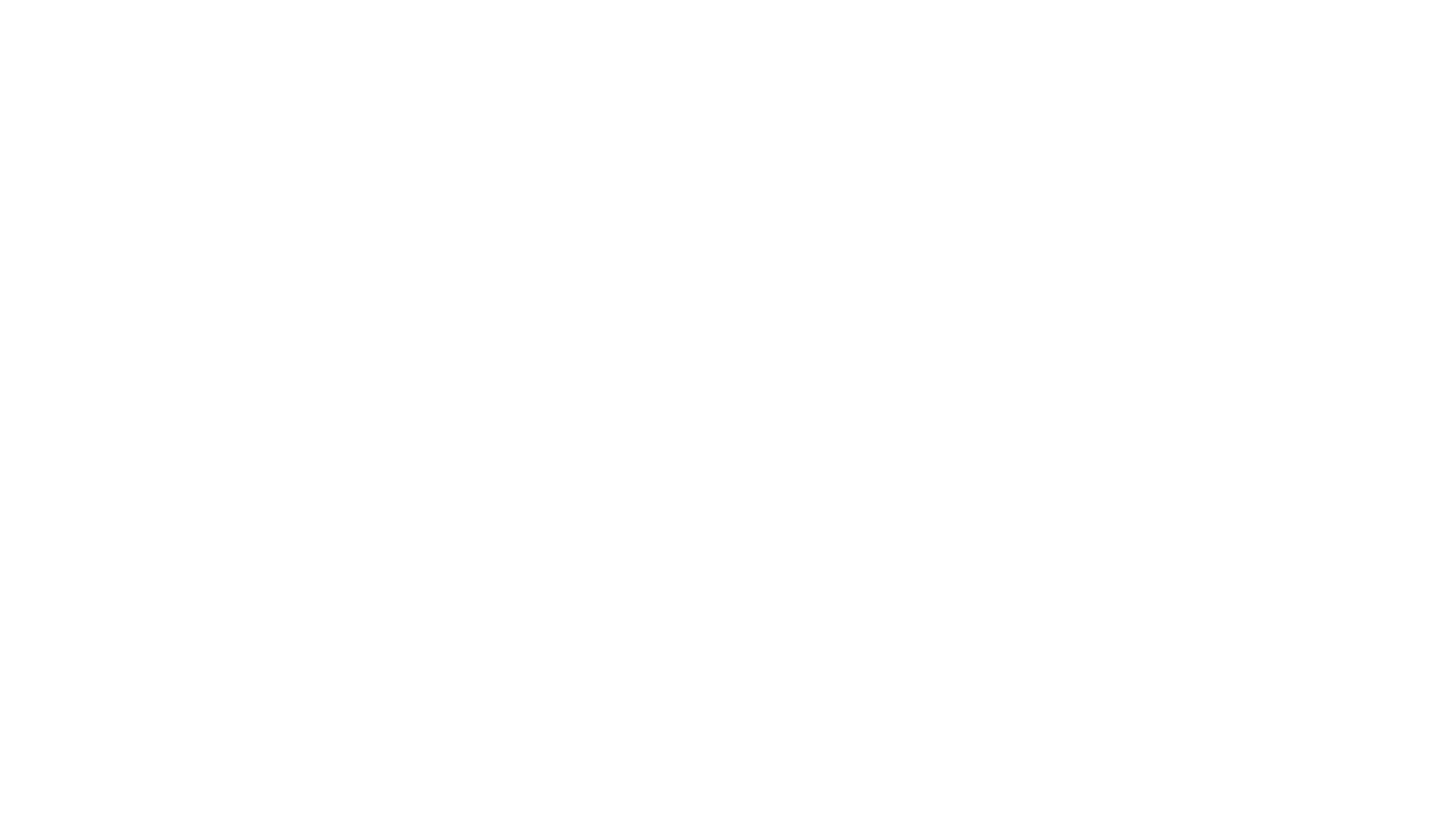 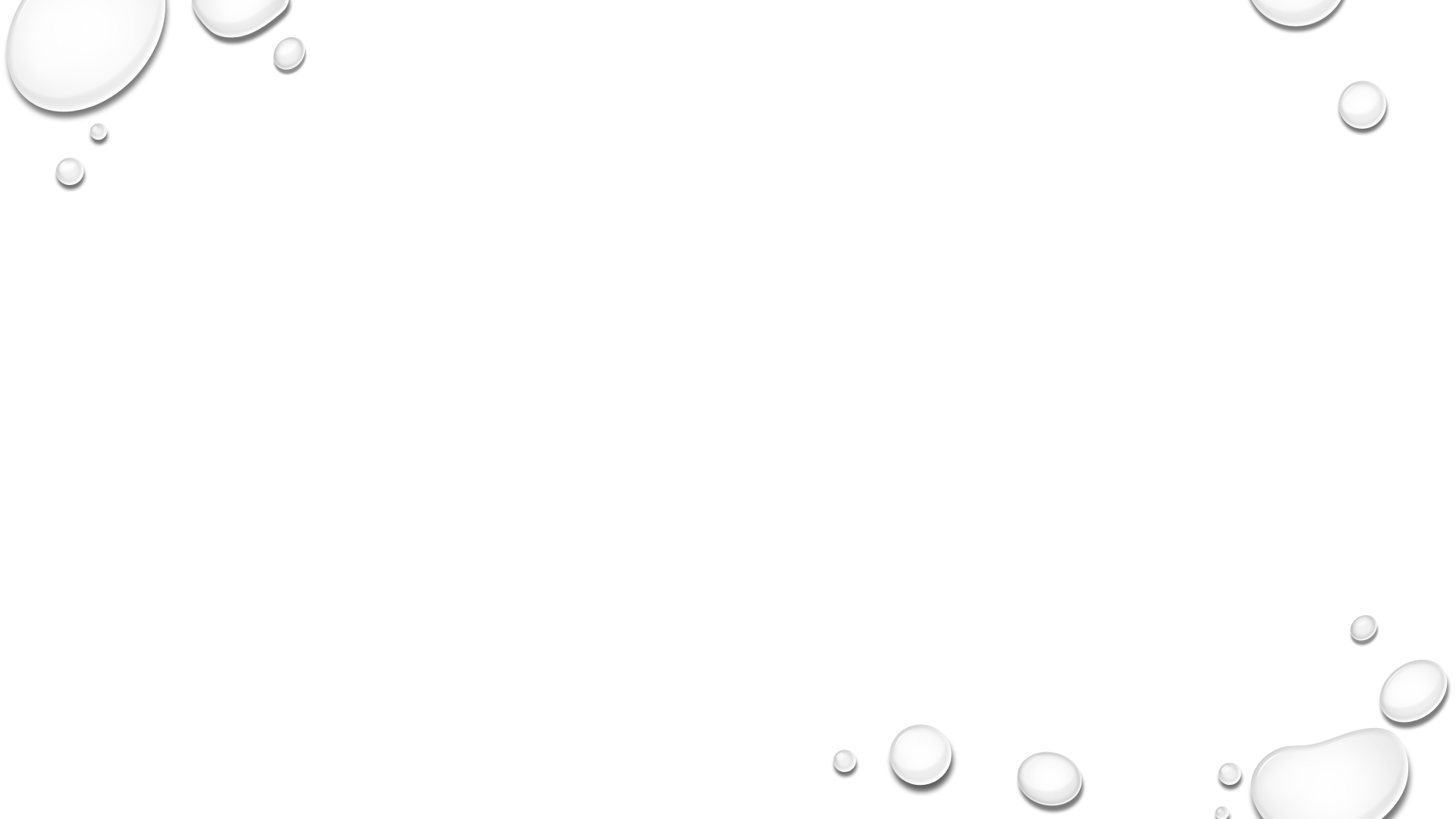 Occipital lobe
Click here to go back.
Done reviewing the brain? Click here to move on.
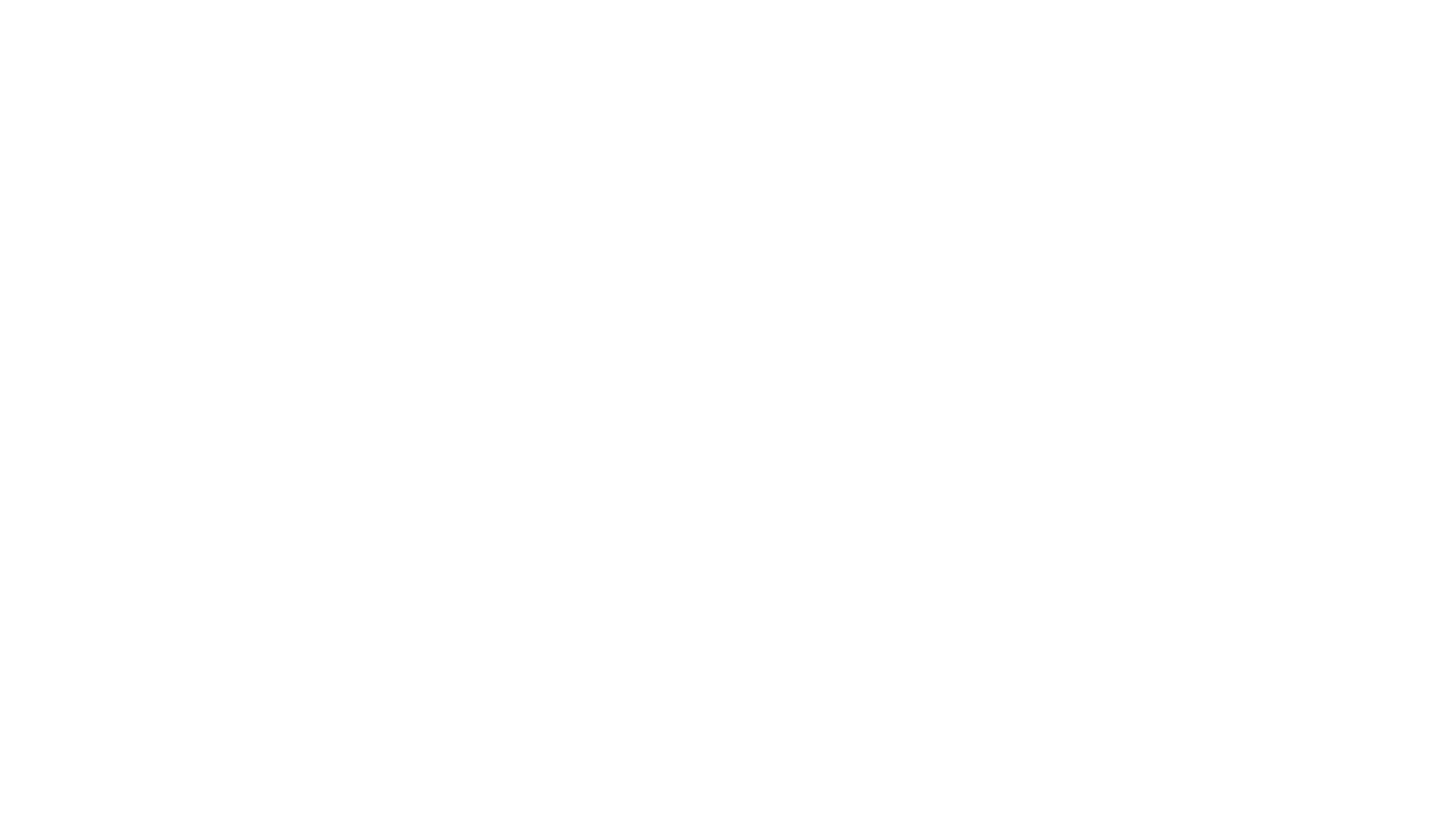 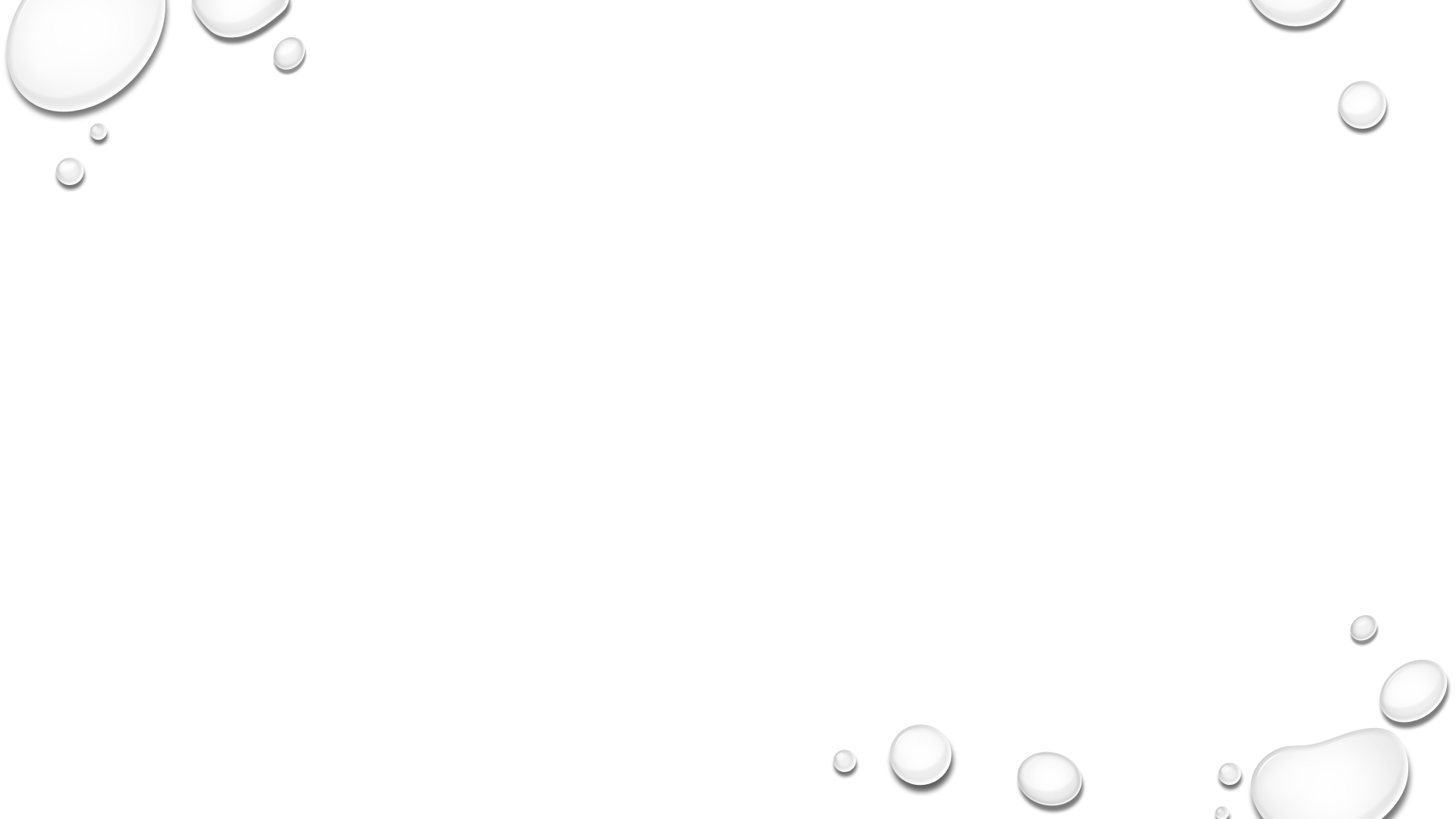 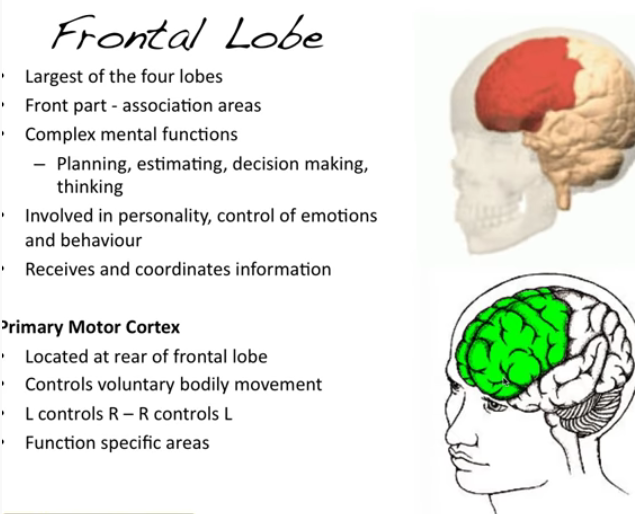 Frontal lobe
Click here to go back.
Done reviewing the brain? Click here to move on.
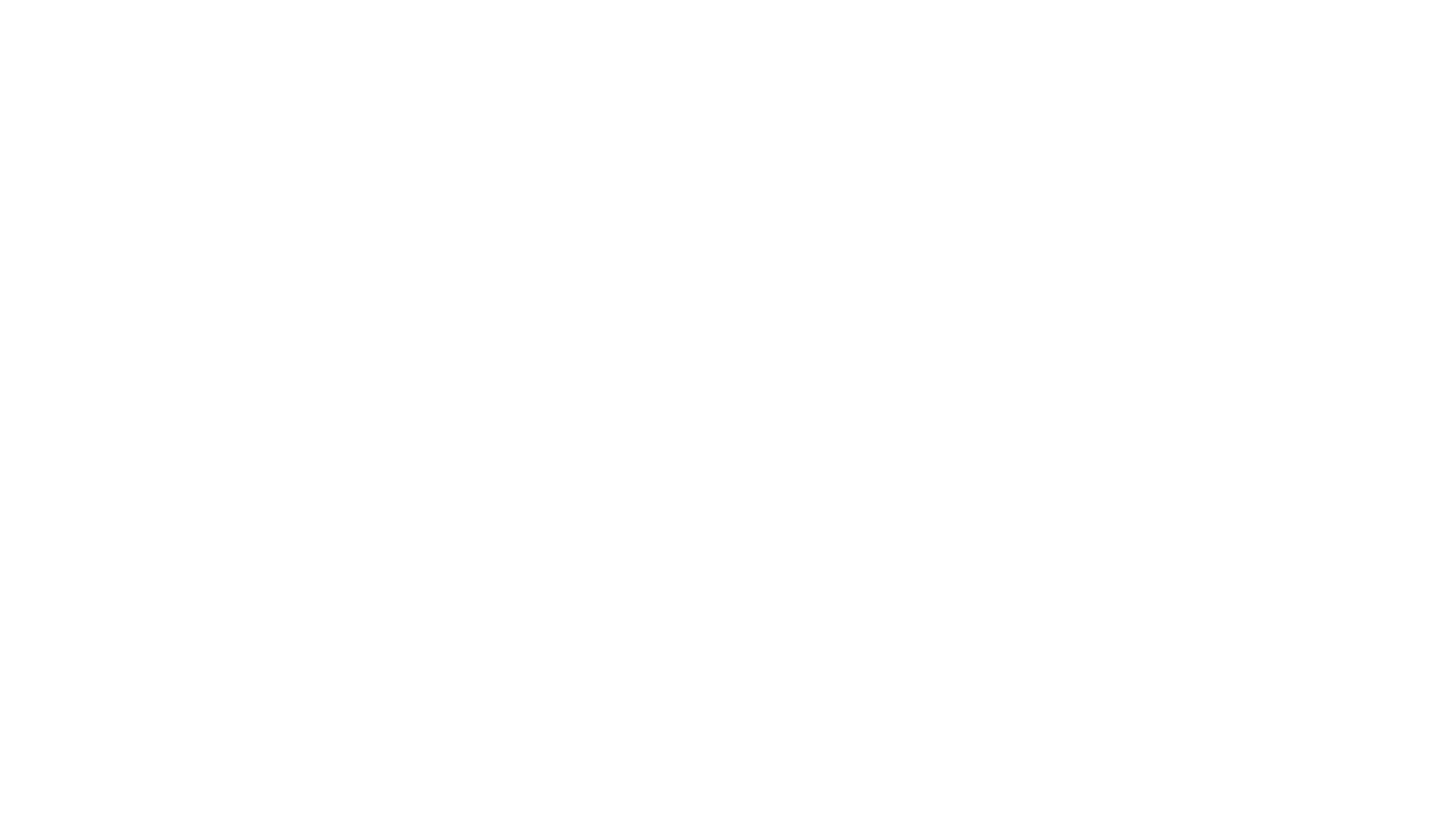 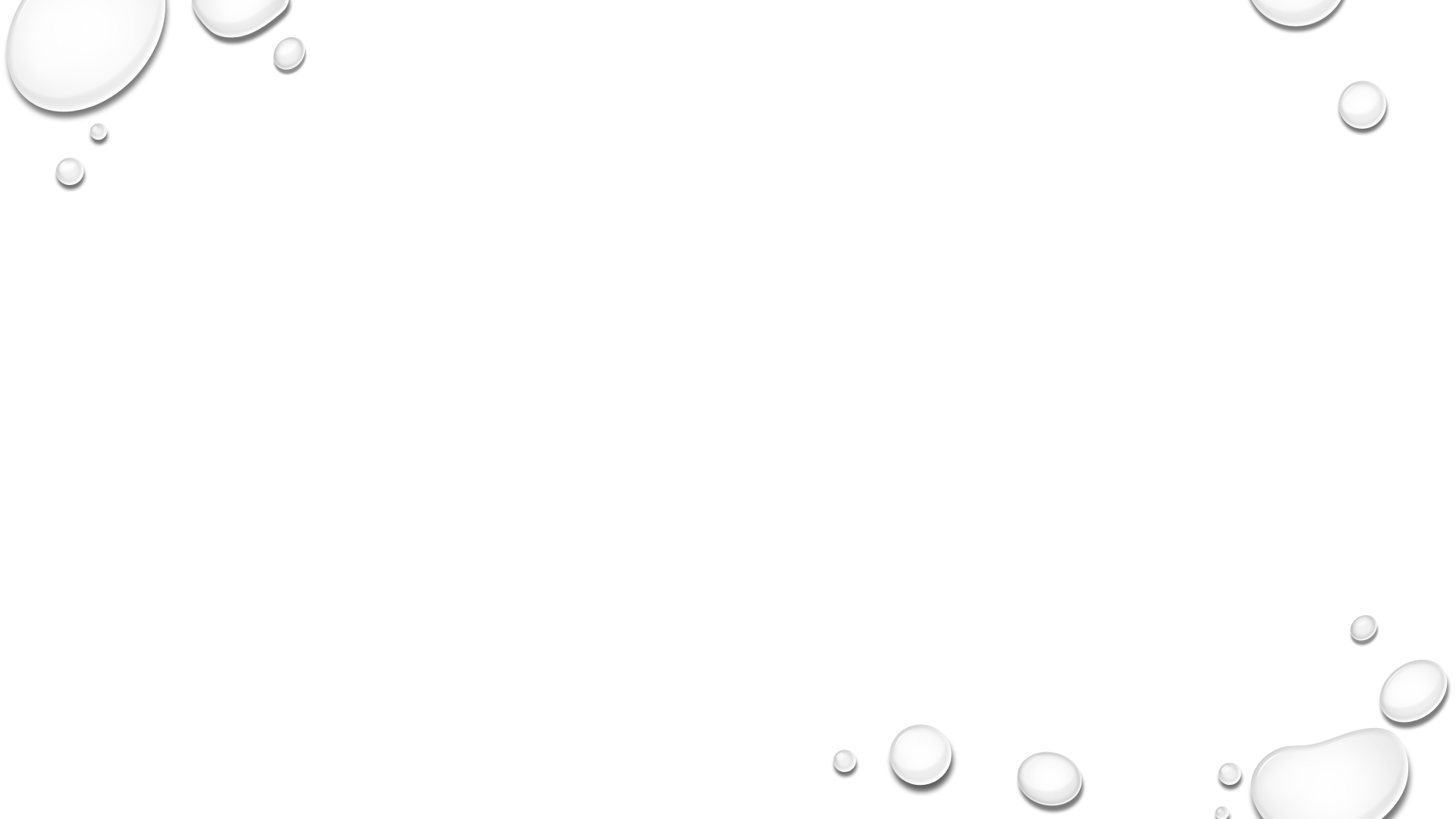 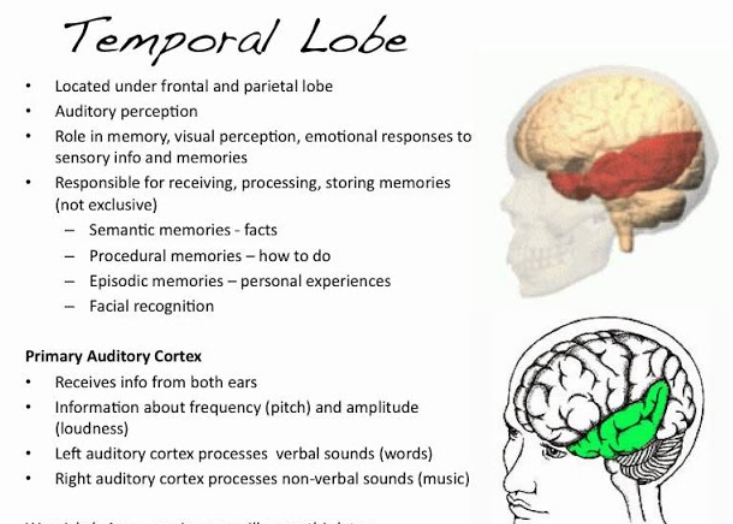 Temporal lobe
Click here to go back.
Done reviewing the brain? Click here to move on.
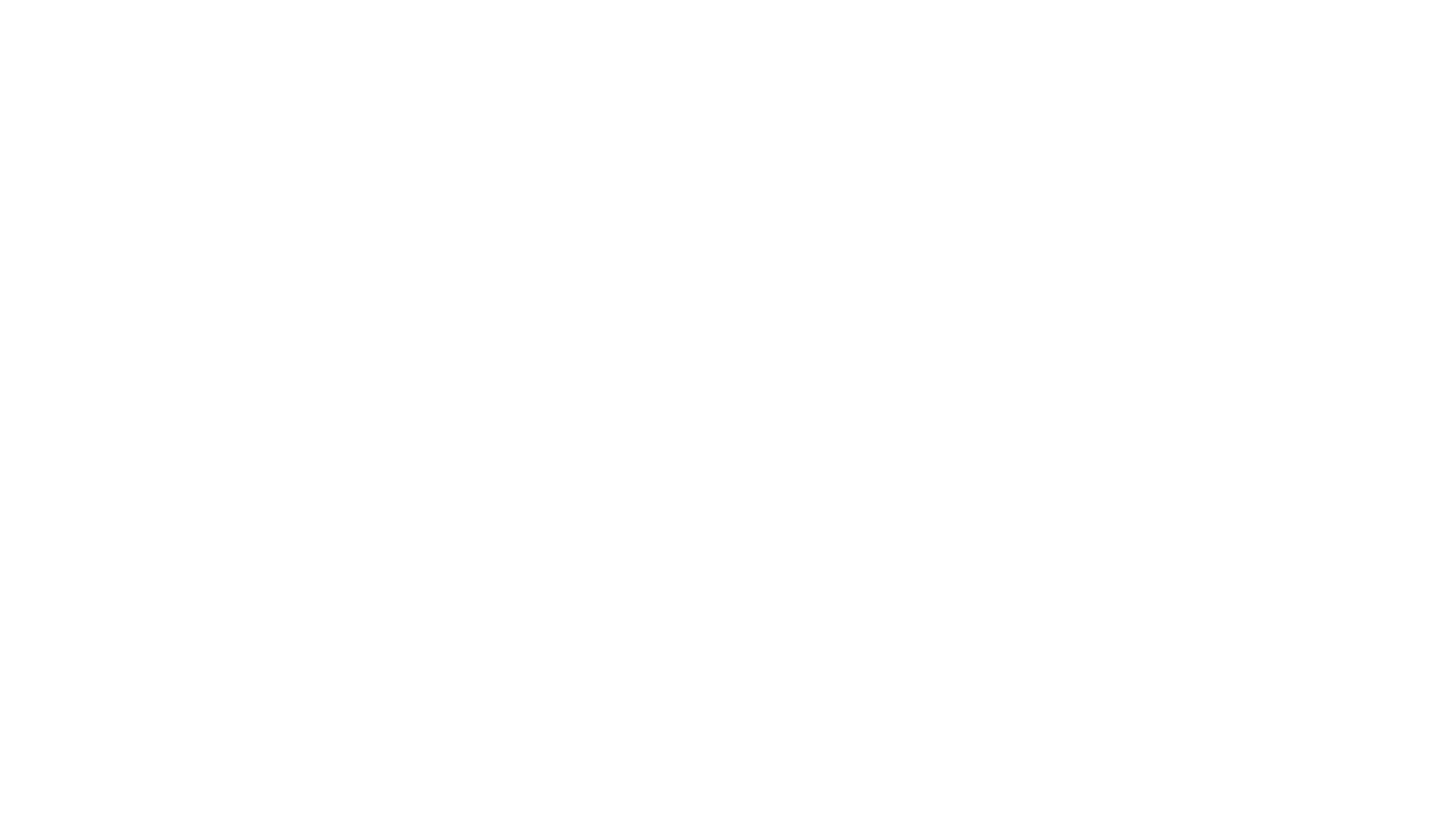 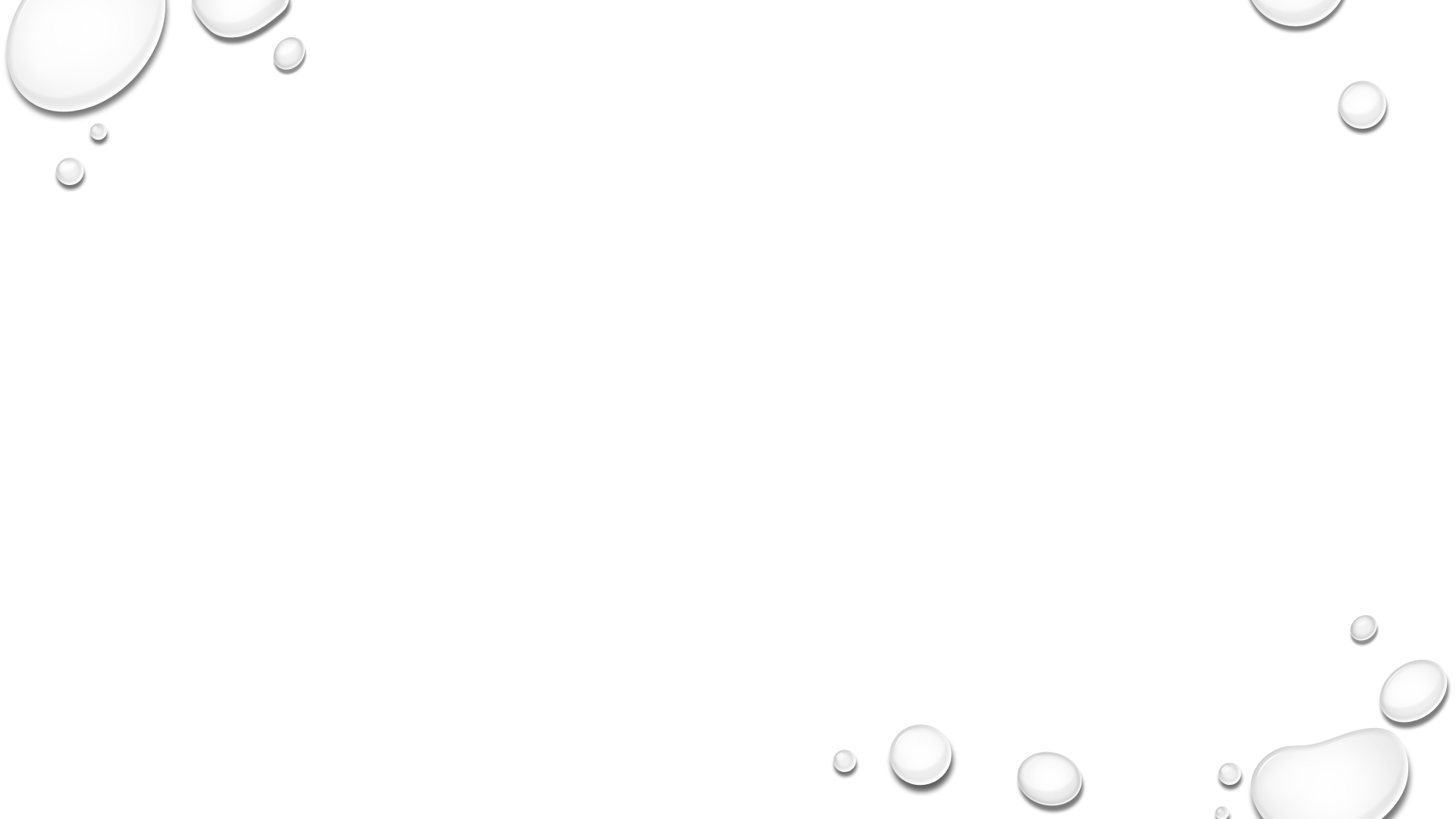 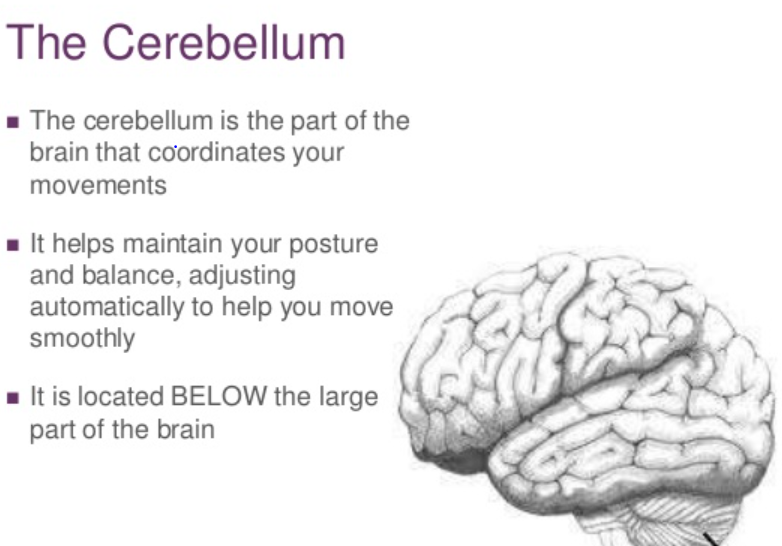 cerebellum
Click here to go back.
Done reviewing the brain? Click here to move on.
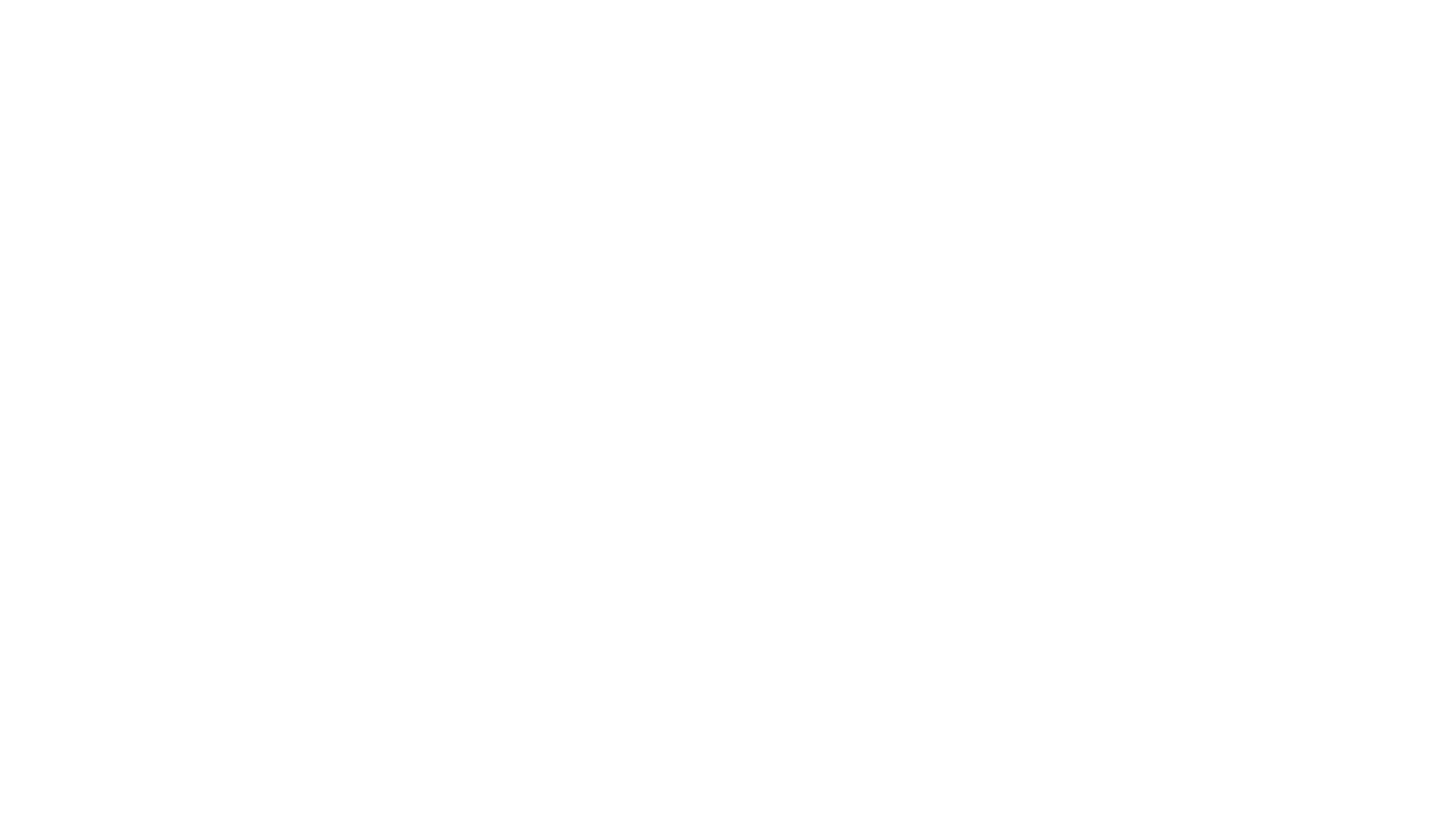 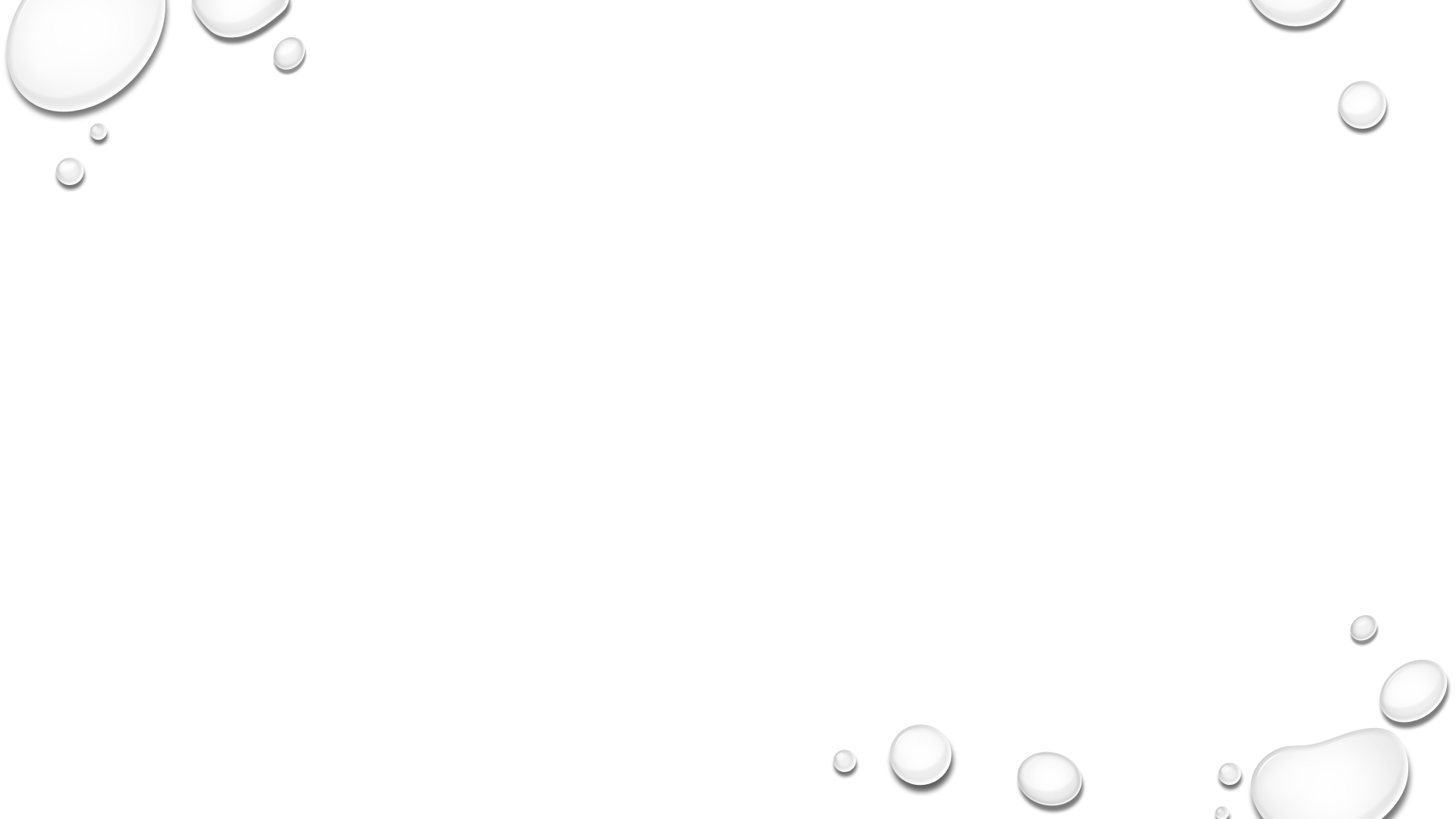 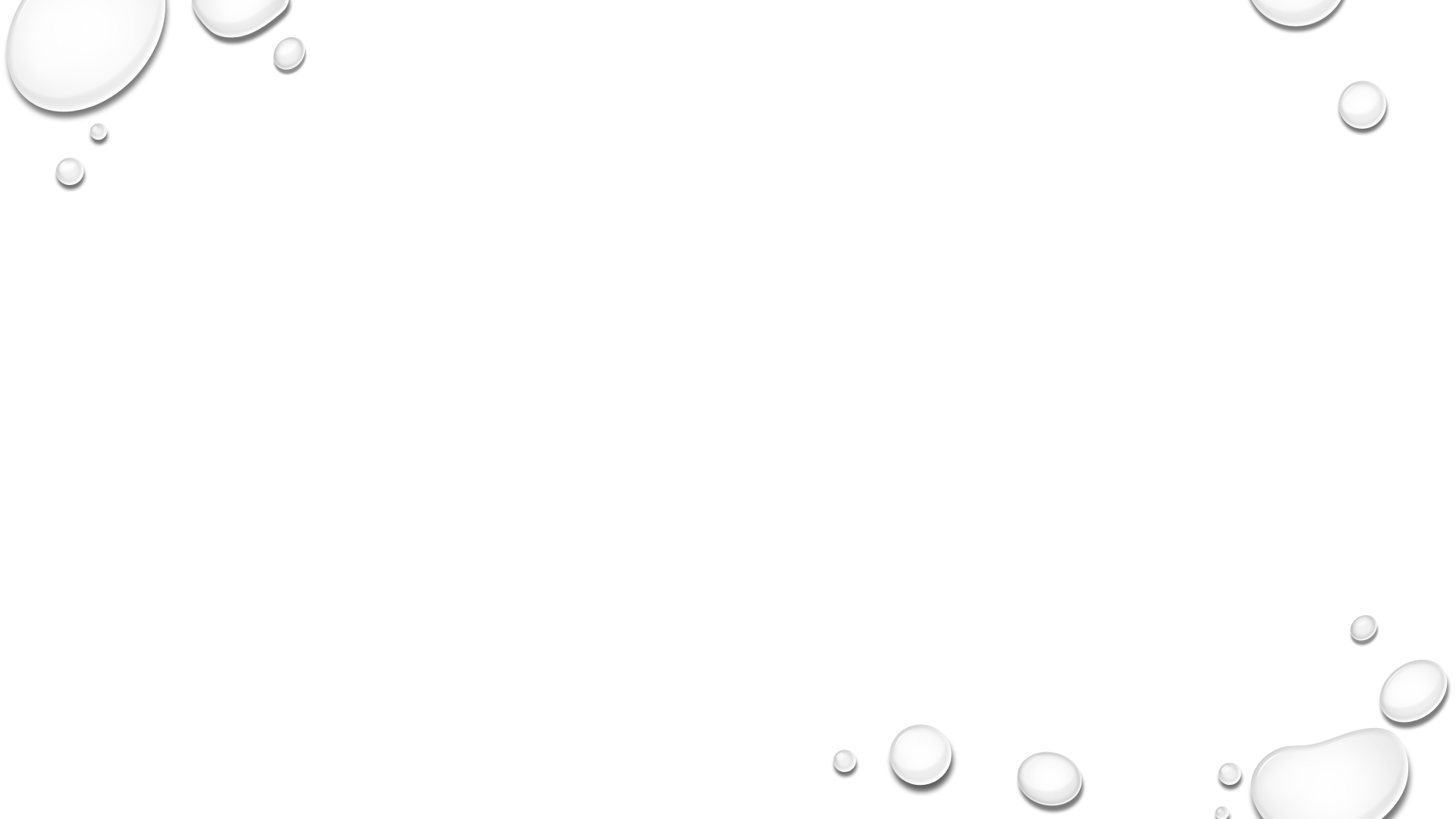 The brain at work
Watch this short video clip.  Think about the different areas of the brain and their functions.  What areas might the child be using?
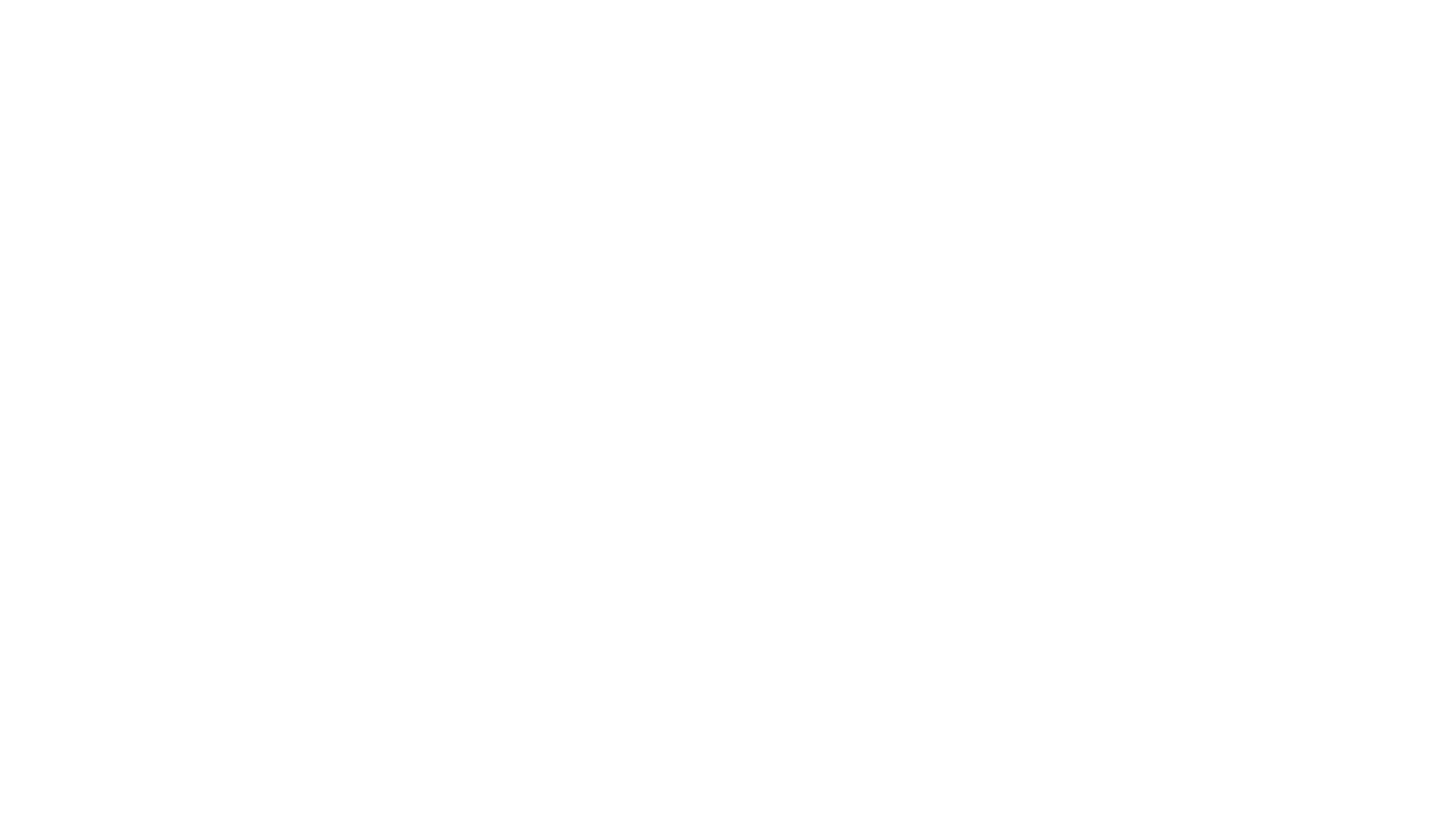 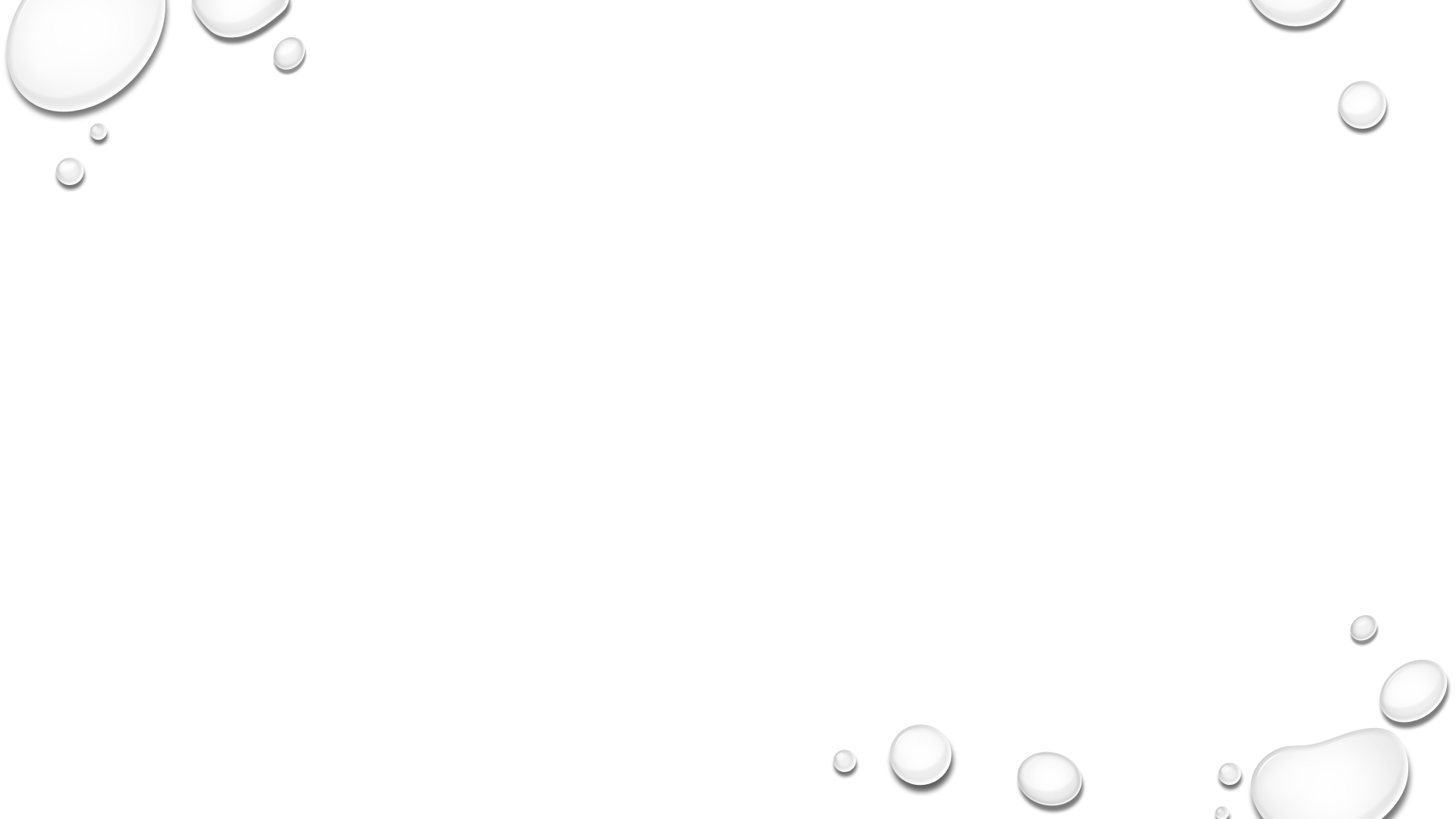 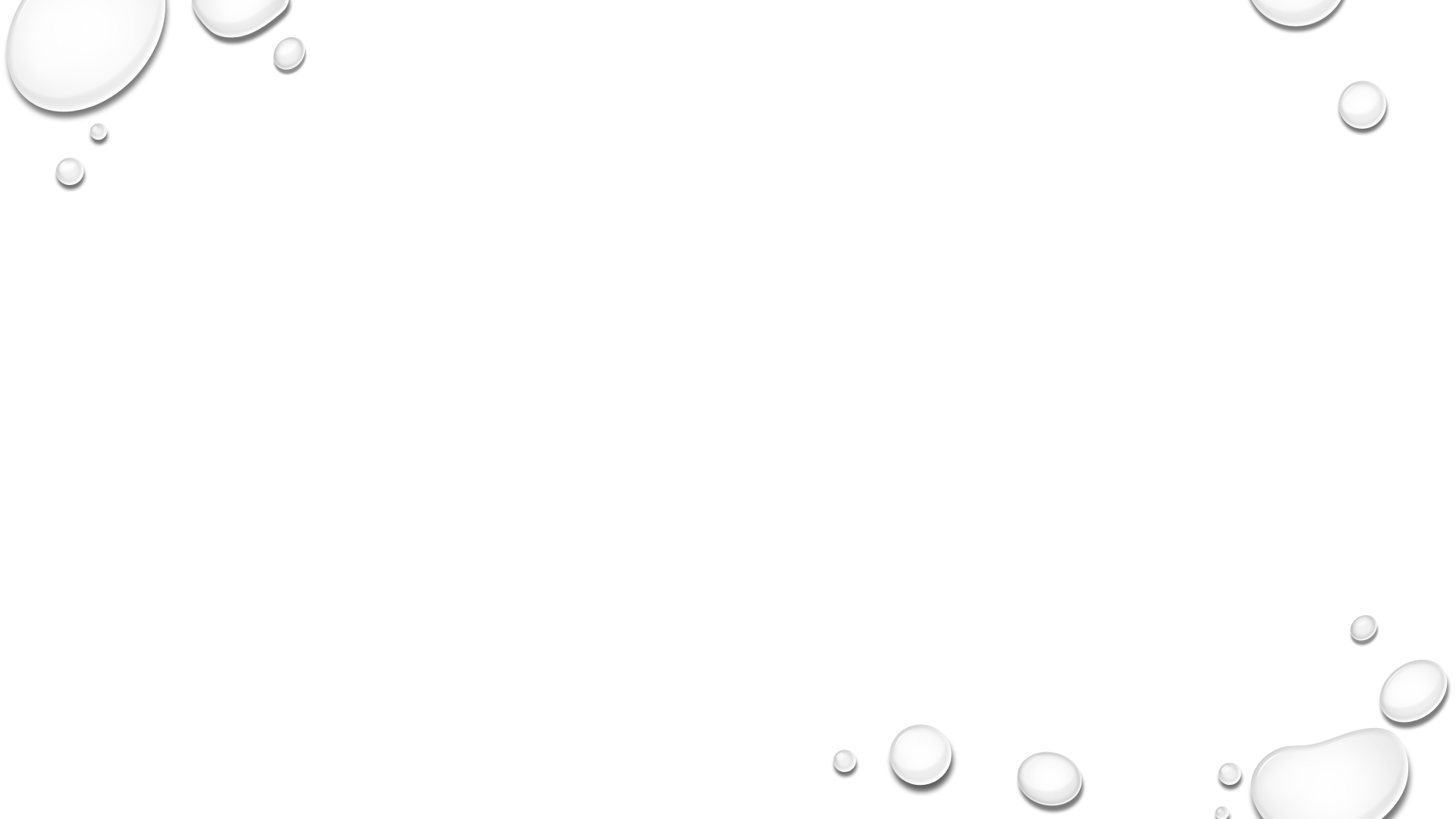 Test your knowledge
Which area of the brain did the child use while playing the piano? Pick the best answer!
Occipital 
parietal
frontal
Temporal
Cerebellum
All of the above
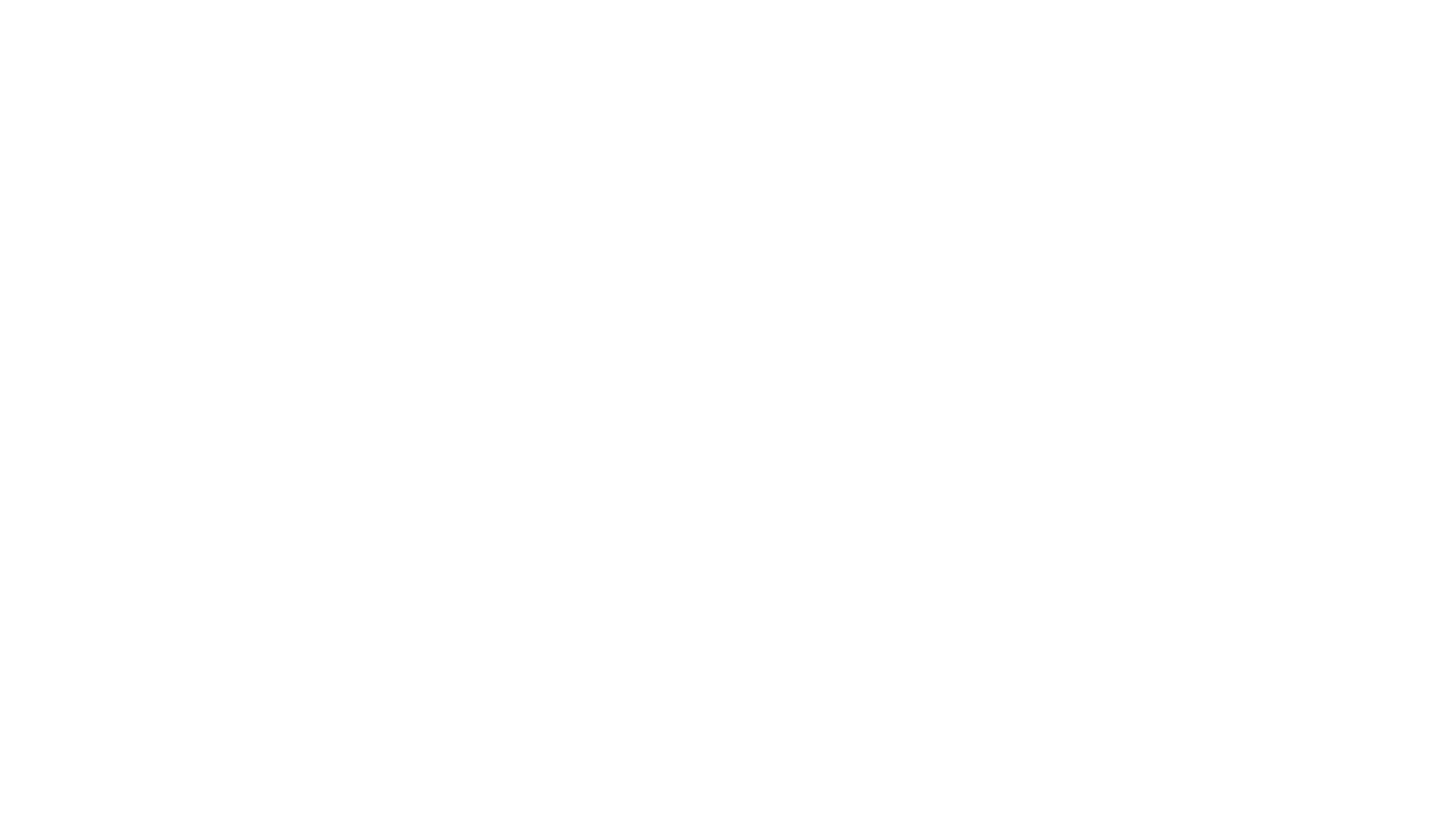 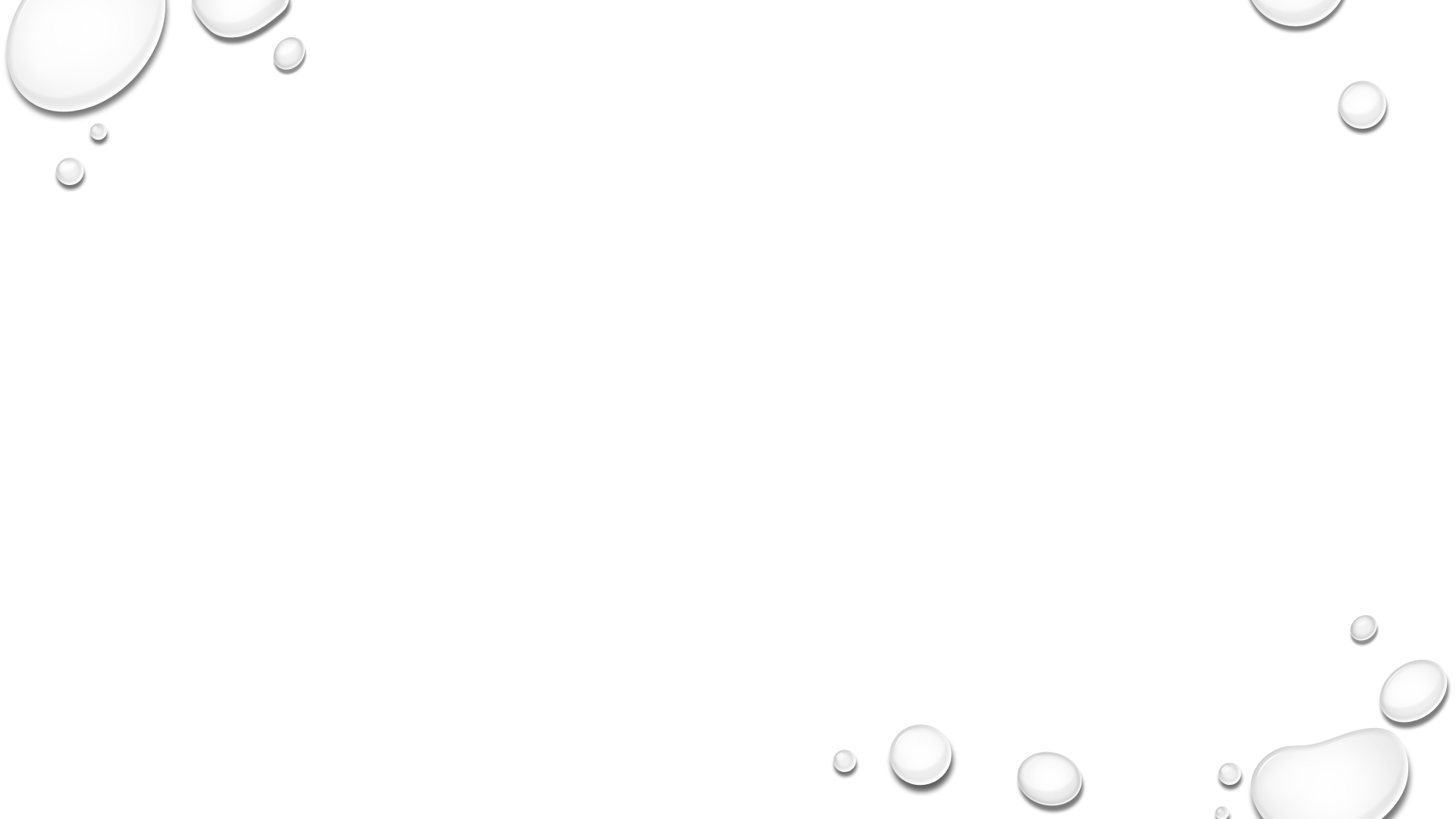 That’s right!!!
Click here to learn more.
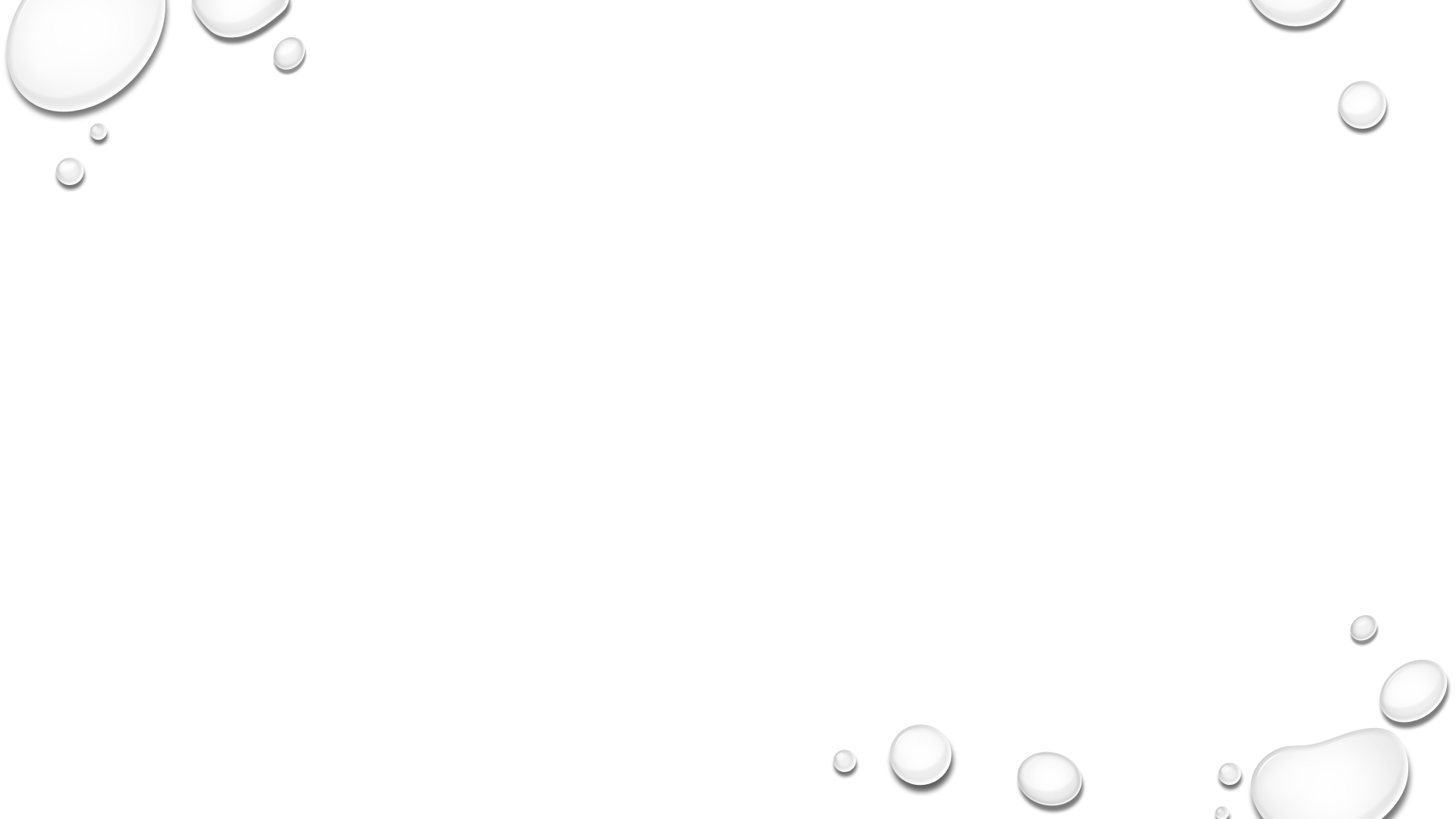 Oops, that’s incorrect!
Click here to try again.
Breaking down the piano video
All areas of the child’s brain were active during the piano video!
Occipital Lobe: vision/sight (seeing the piano and the provider)
Parietal lobe: sense of touch (banging on that piano!)
Temporal lobe: auditory (hearing the sounds of the piano and the provider’s language)
Frontal lobe: making decisions (what happens when I bang my hands on this piano?)
Cerebellum: motor coordination (banging my hands on the piano; using my strength to sit up while I play the piano)
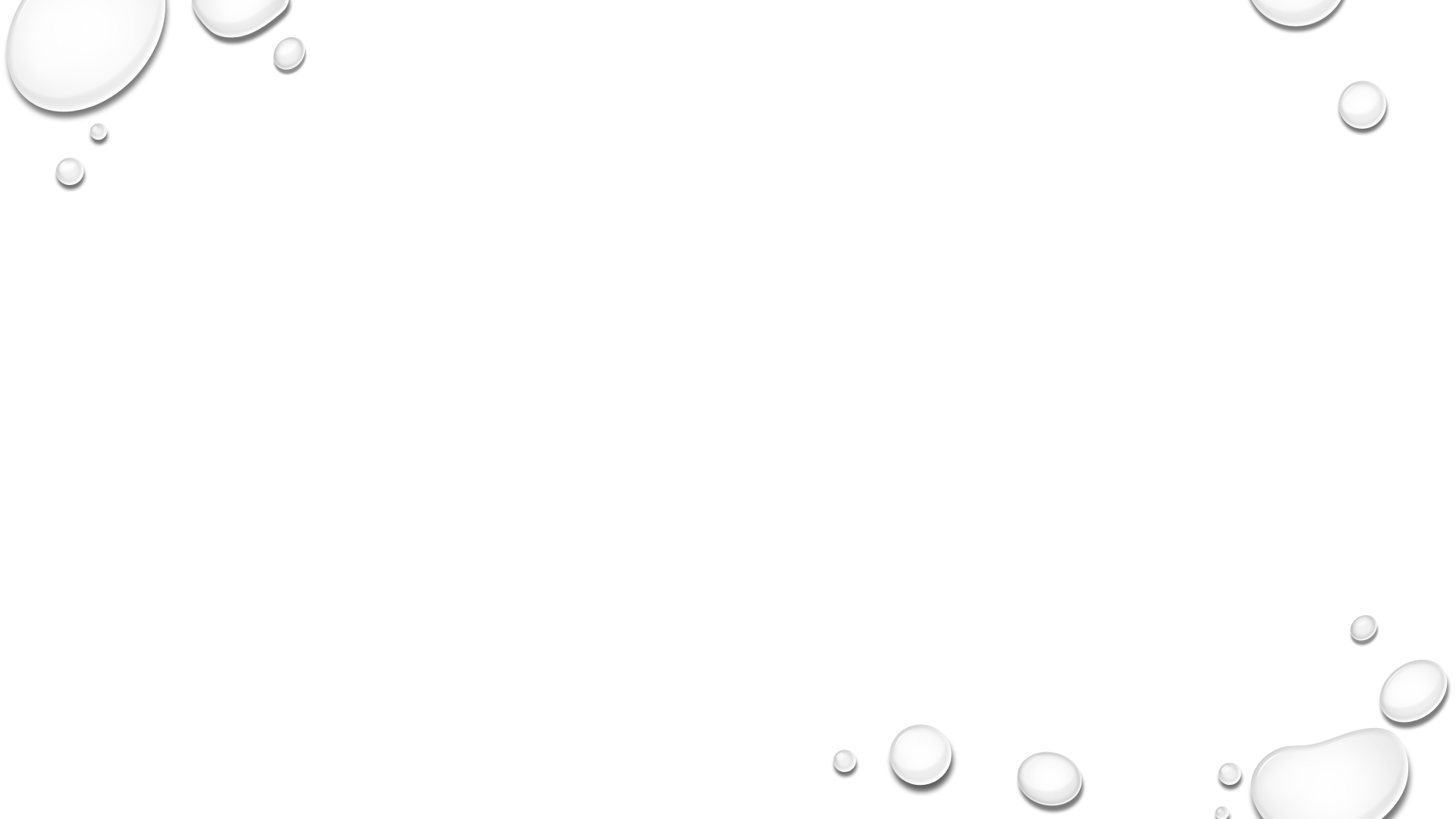 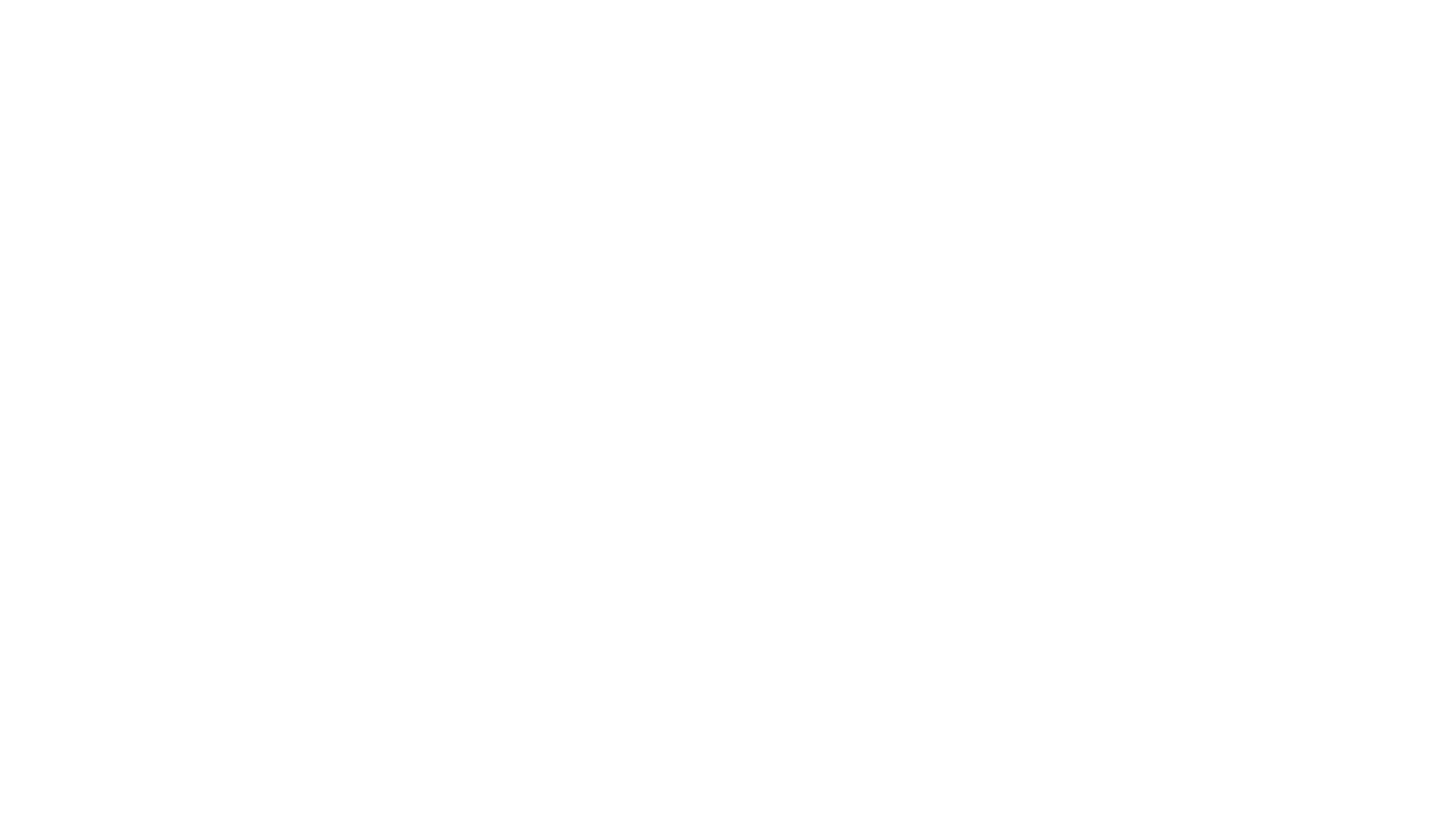 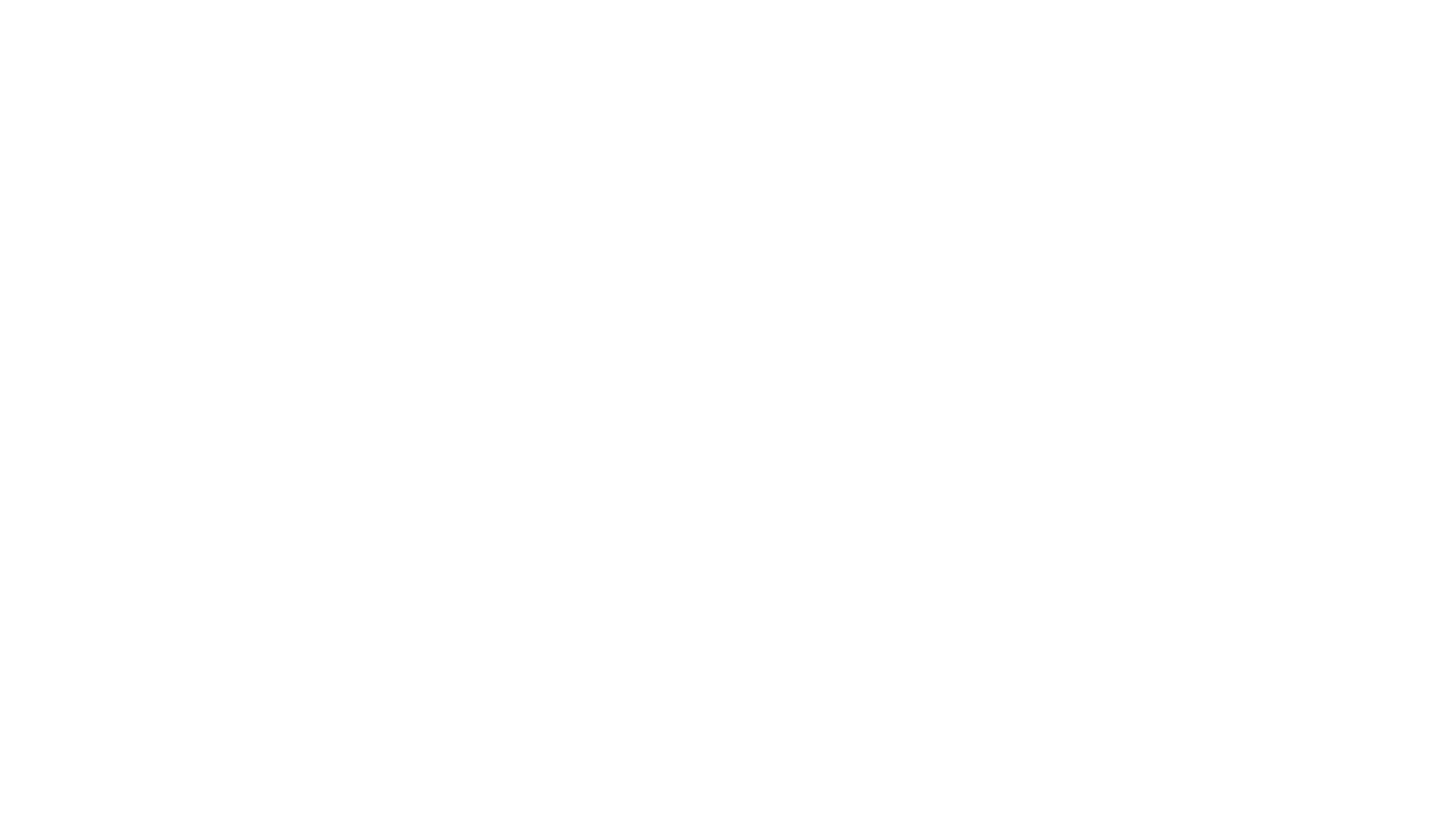 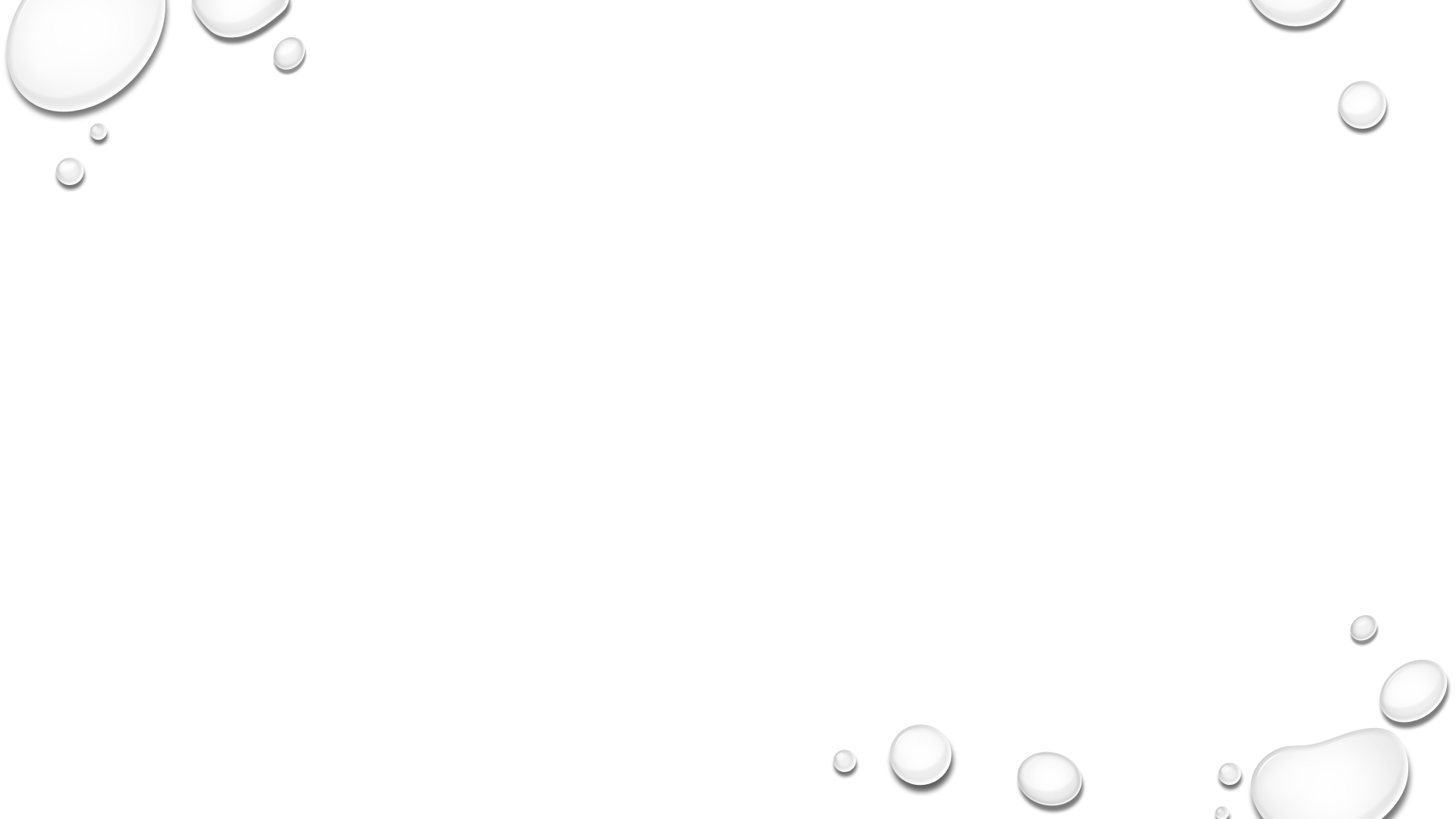 Architecture of the brain
Please watch this short video that provides another brief overview of the architecture of the brain.
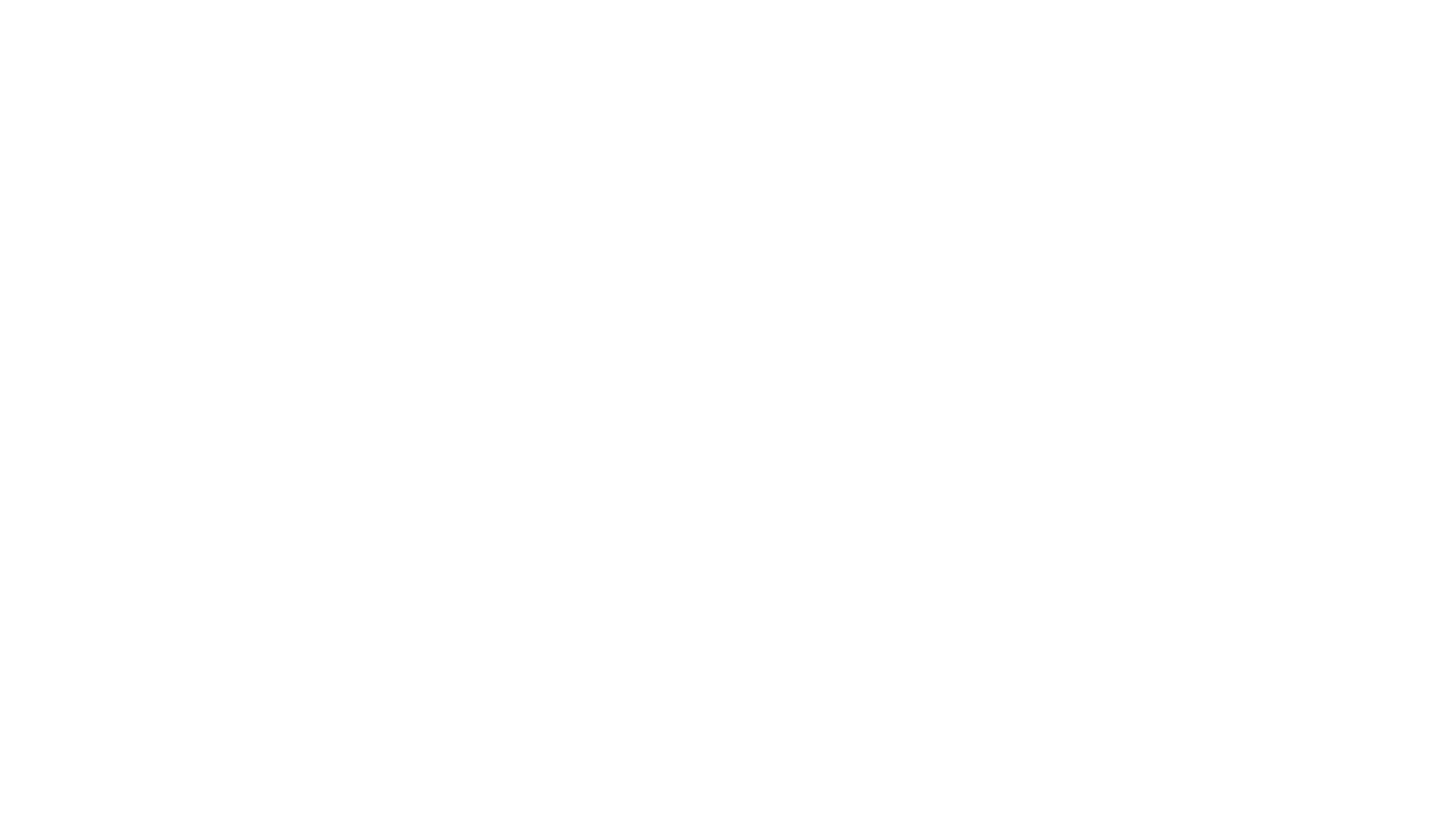 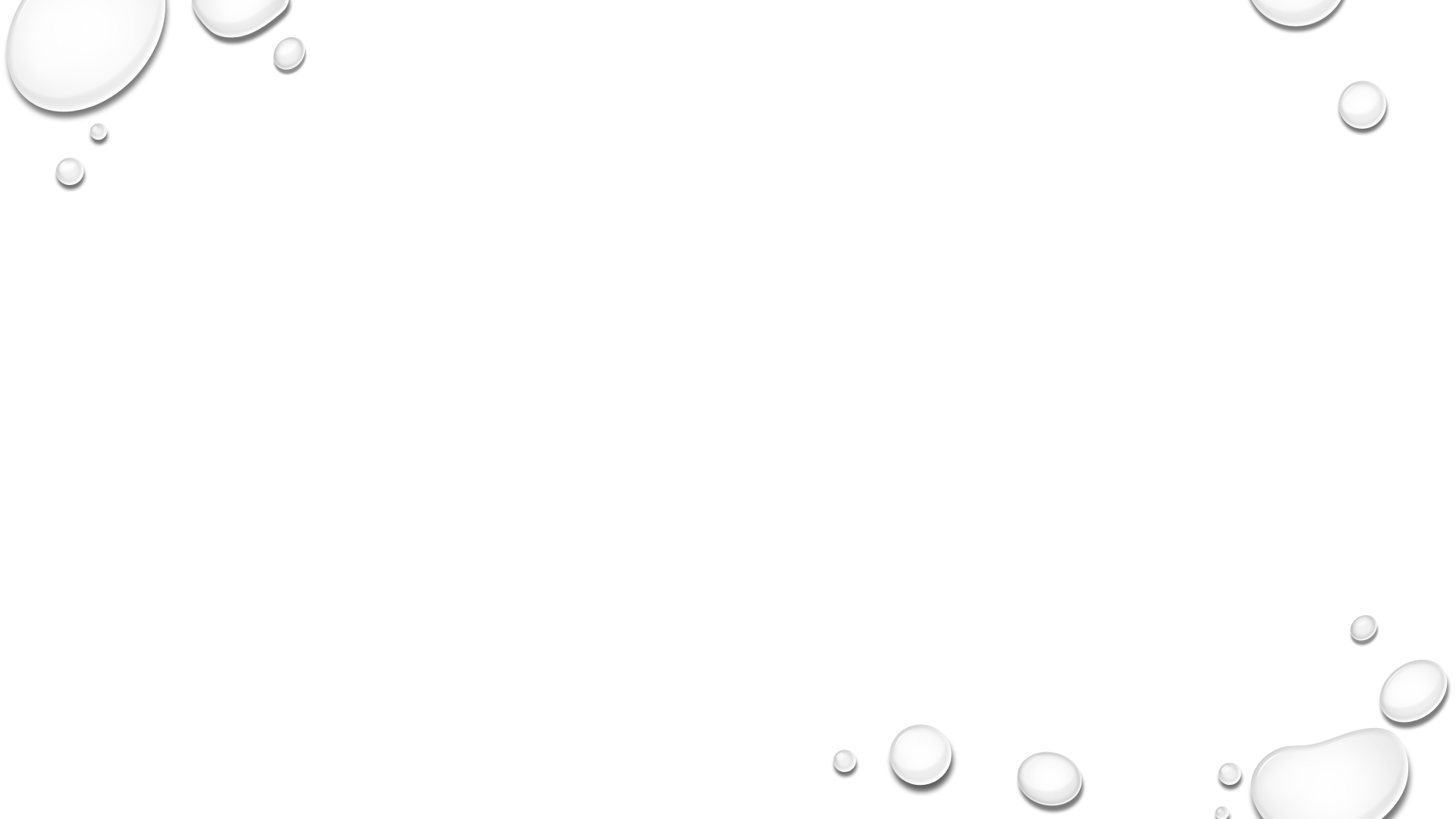 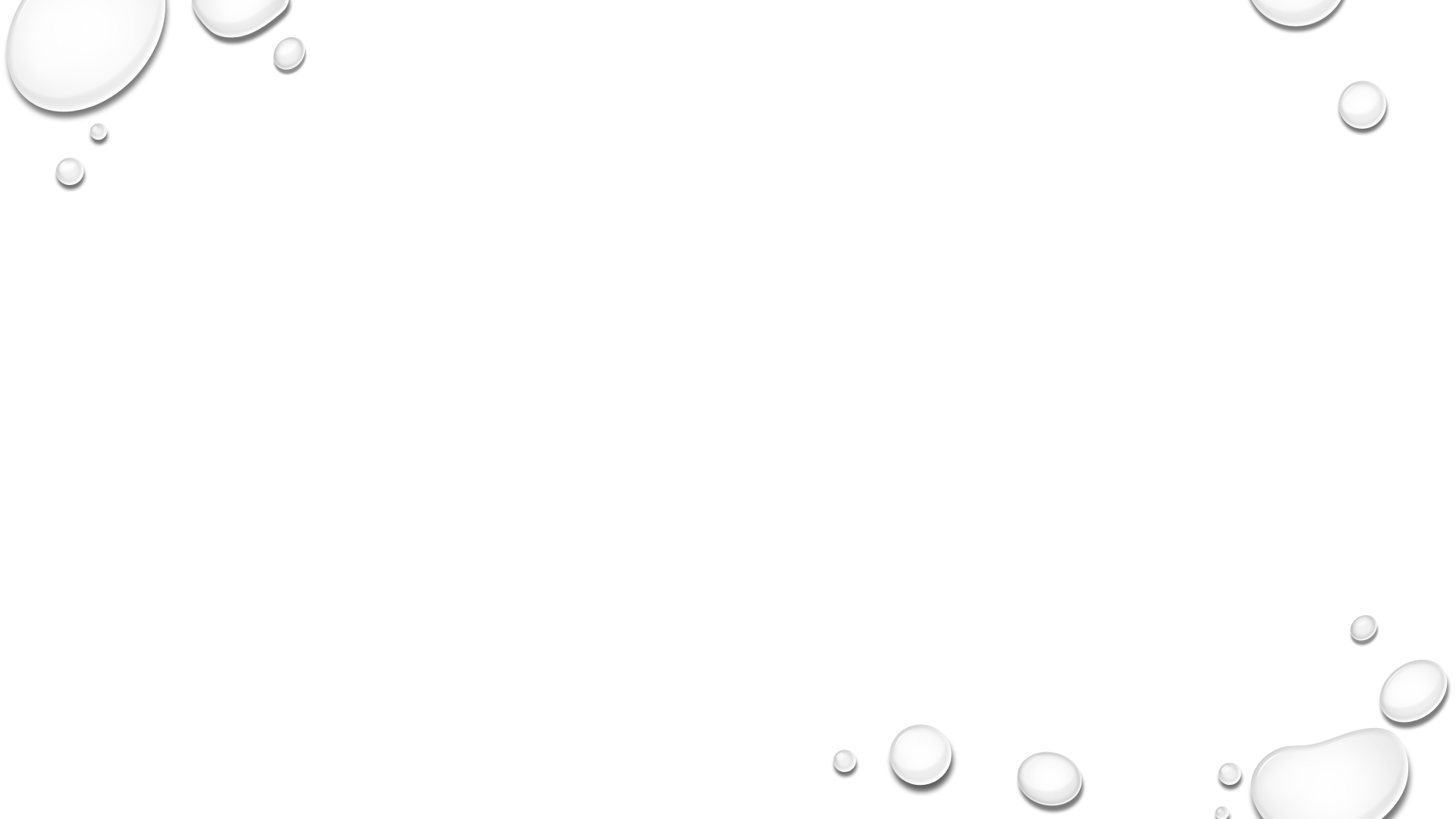 Anatomy of the brain
We examined the different regions of the brain.
Let’s break it down even more.
Let’s take a look at some more intricate pieces of the brain and their functions on the following slides.
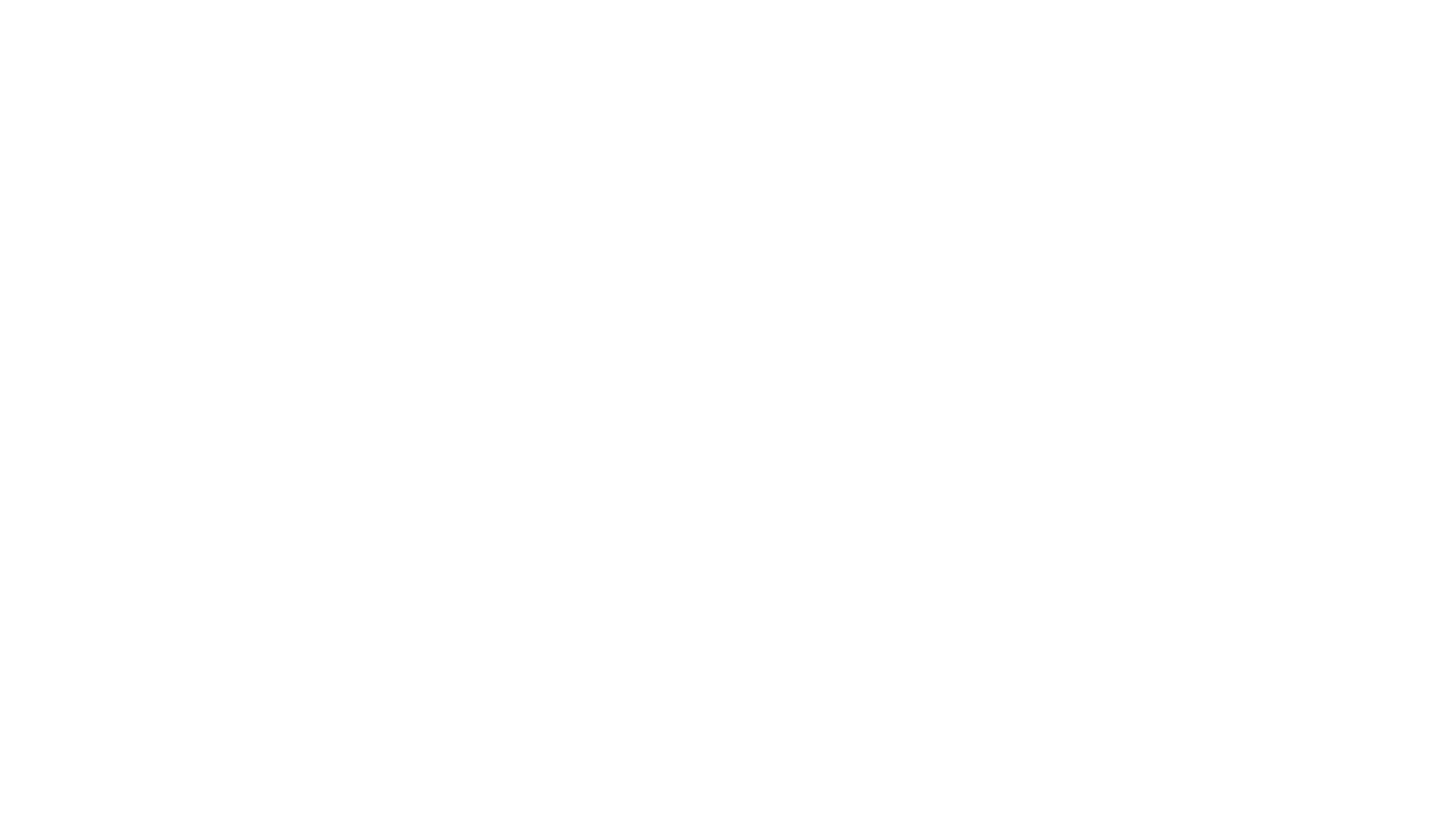 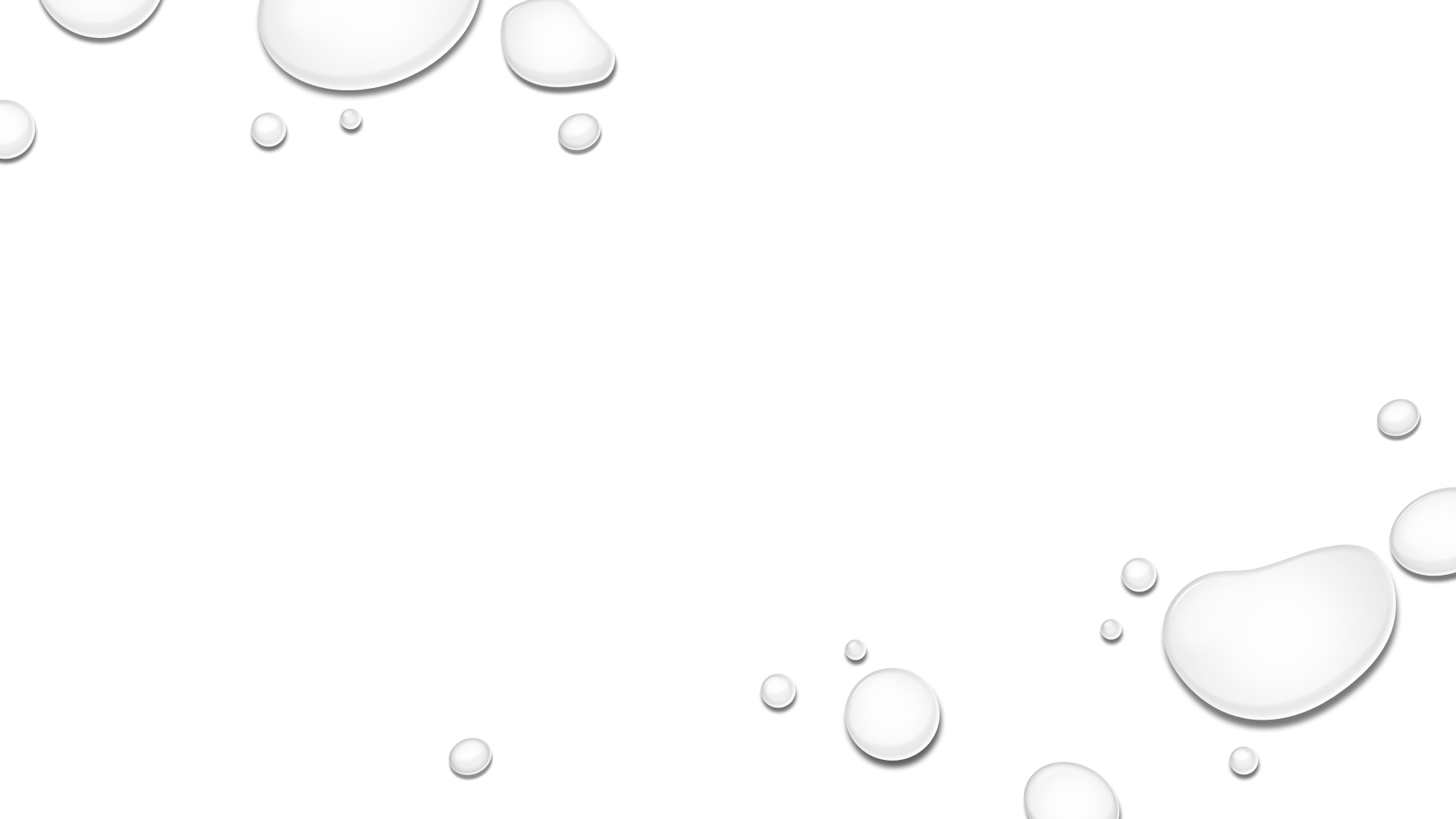 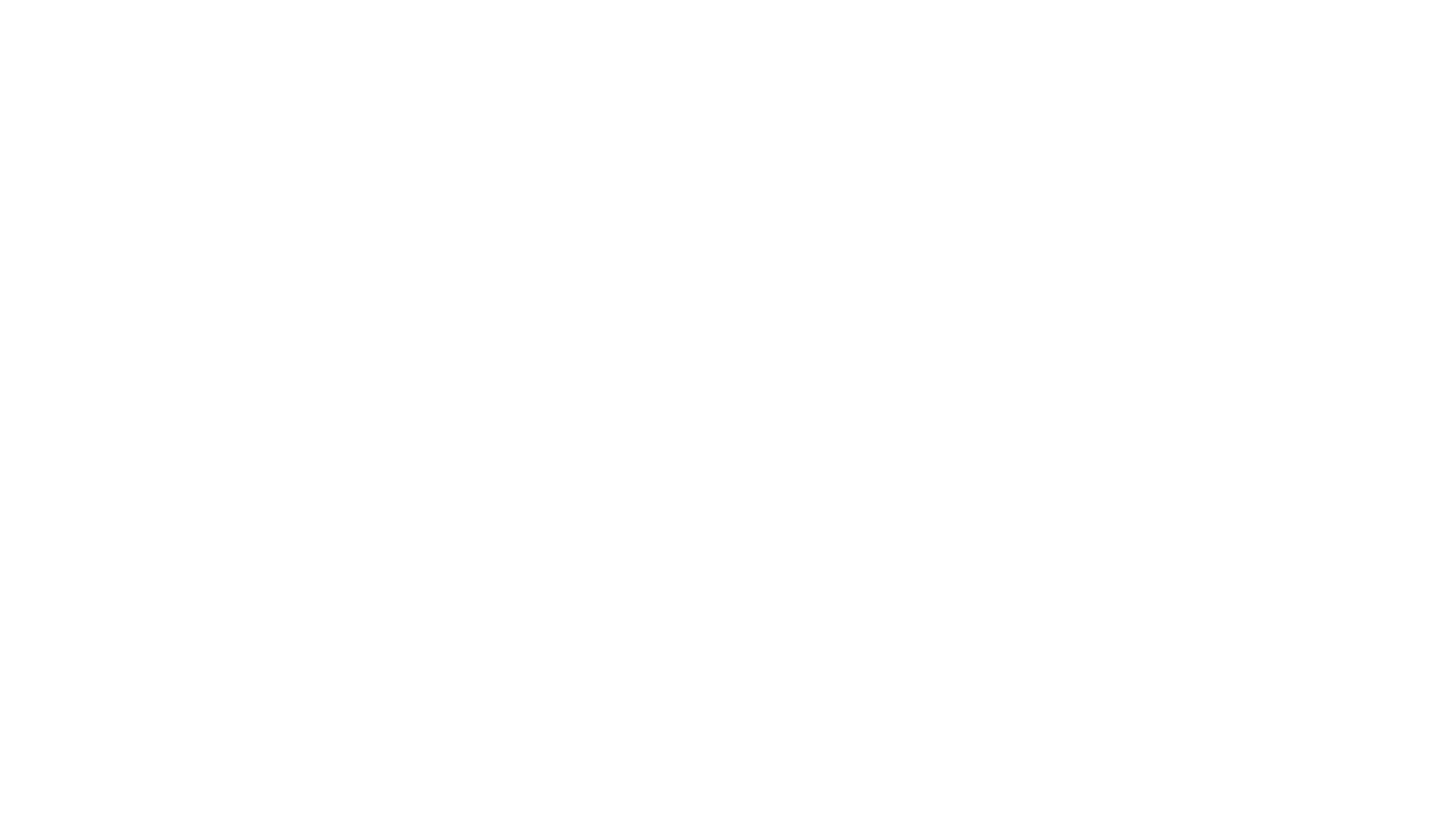 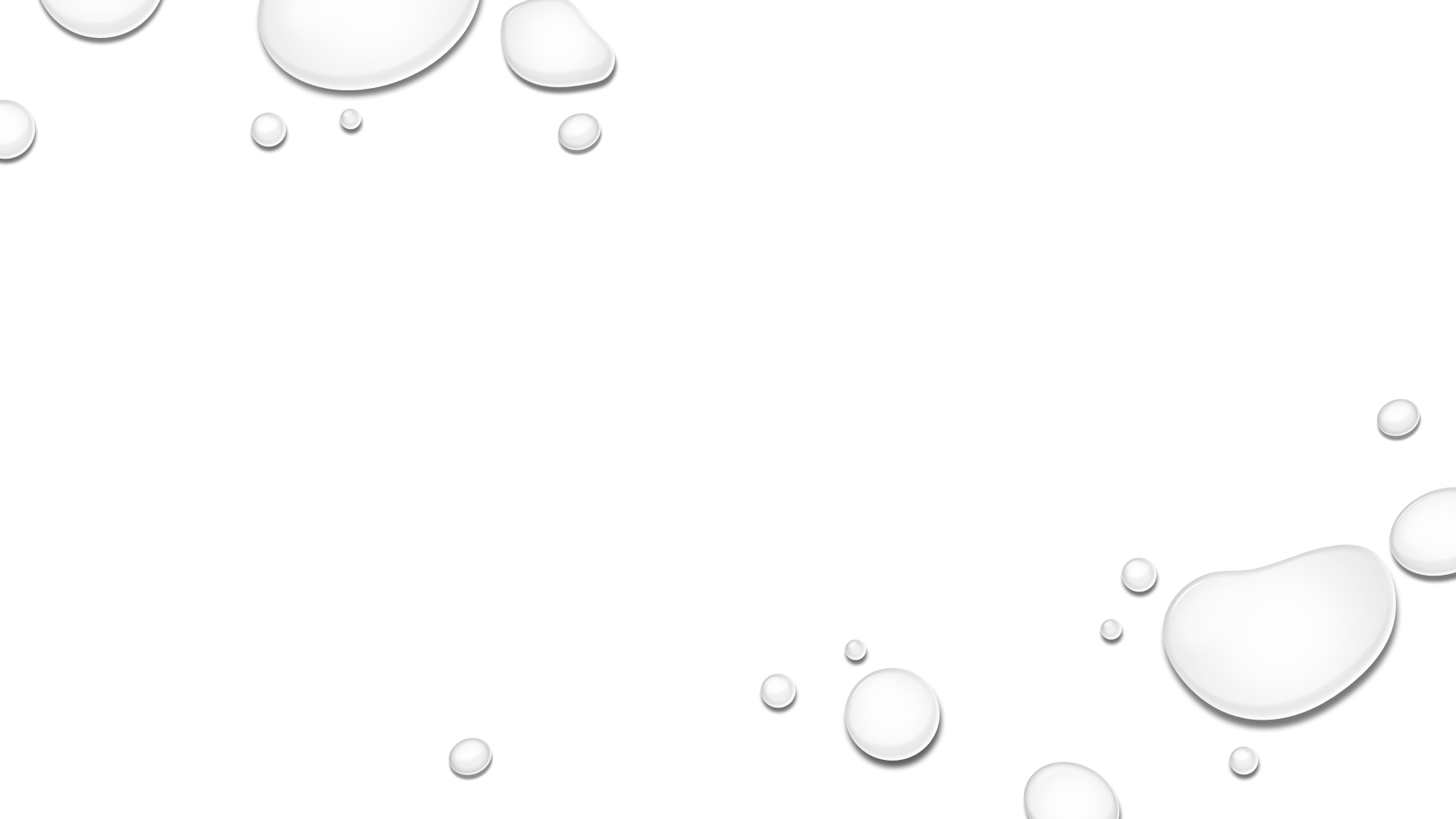 What’s in a neuron?
neurons
Neurons make up our nervous system.
A typical baby is born with 100 billion neurons!
Watch this quick video on neurons!
neurons transfer signals to other neurons through synapses.
Synapses are what make connections in the brain.  
The average neuron makes 7,000 synaptic connections.
The number or structure of synapses change as we learn new information.
Watch this quick video on synapses!
Synaptic pruning: use it or lose it
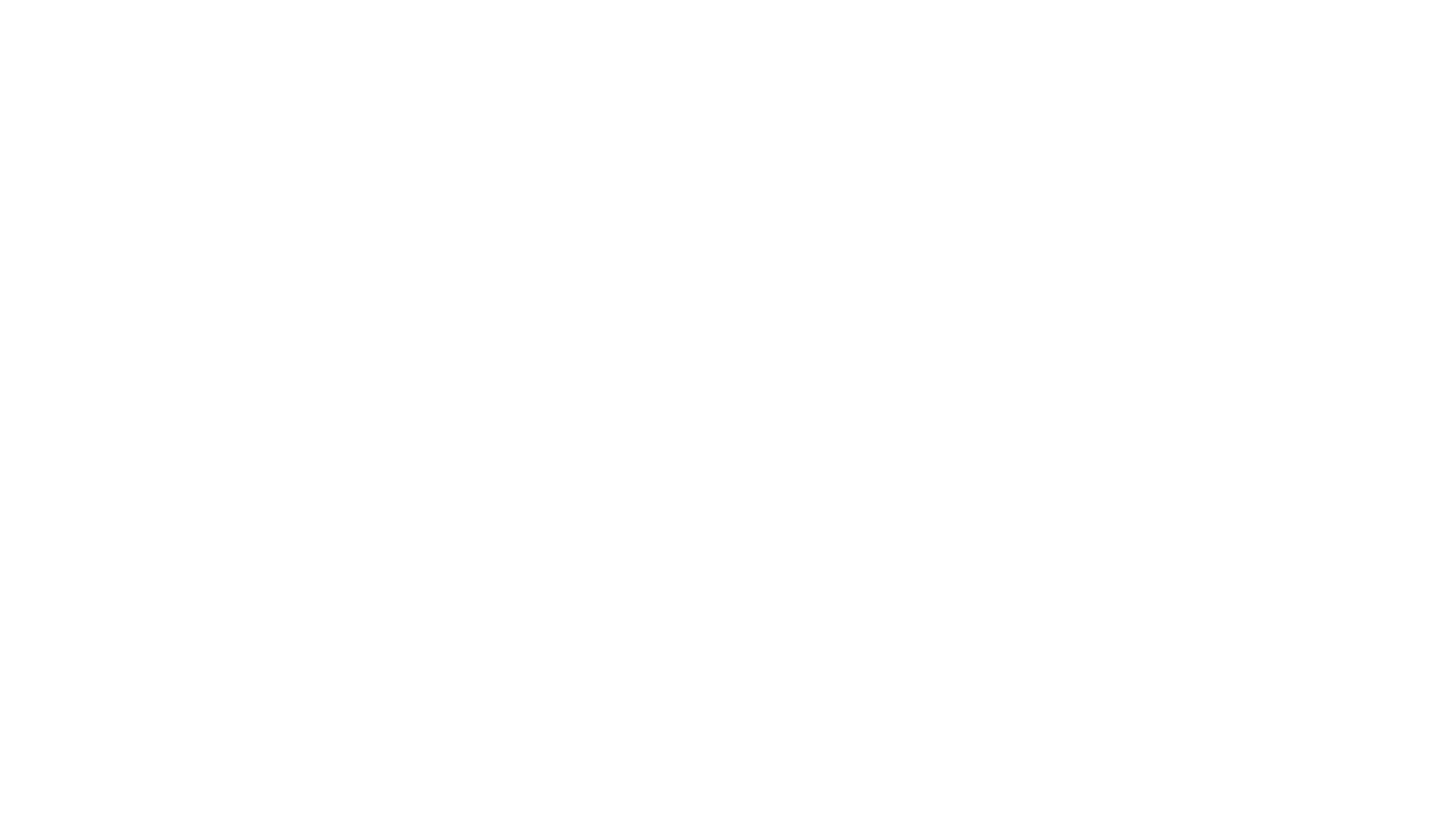 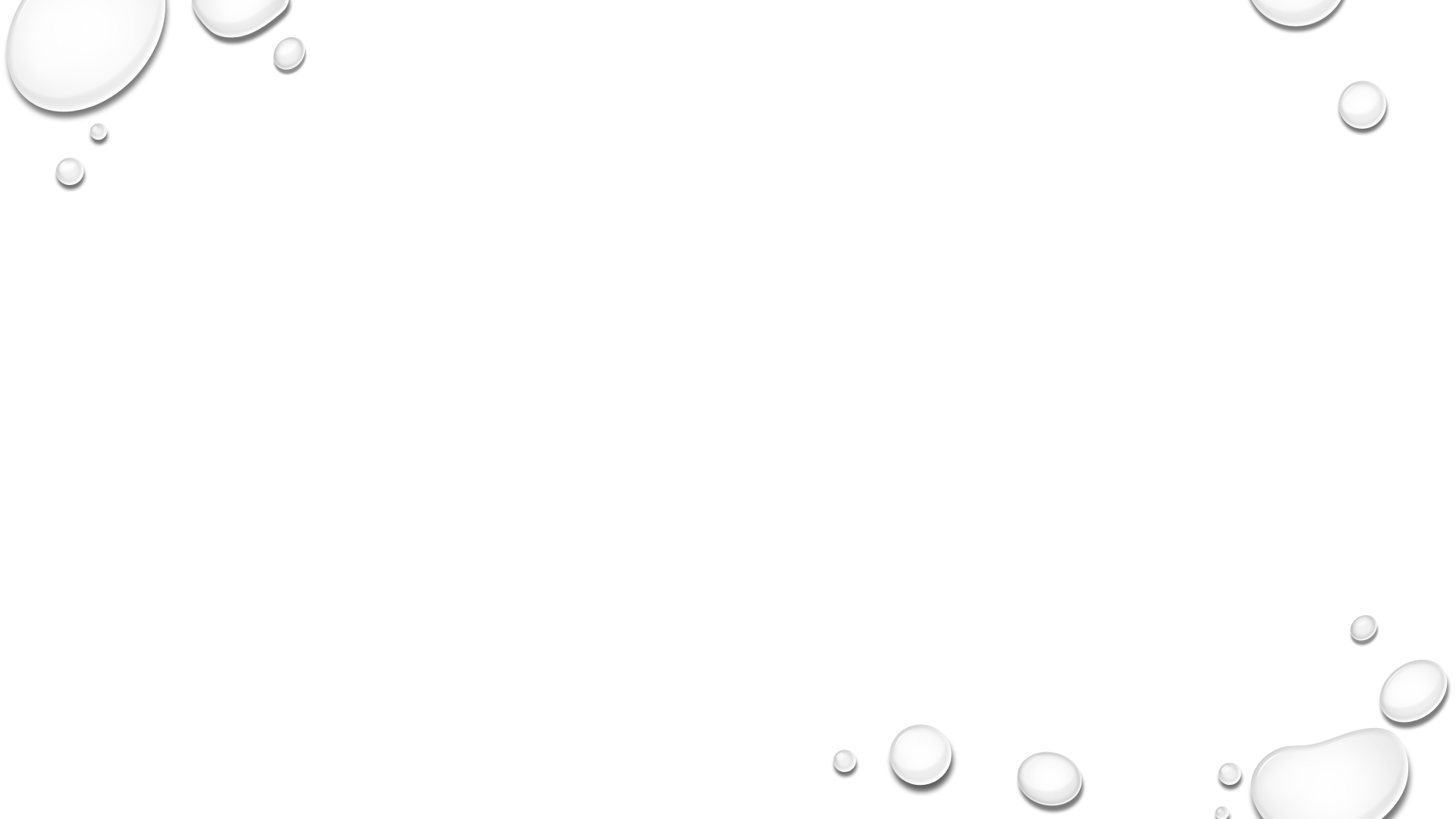 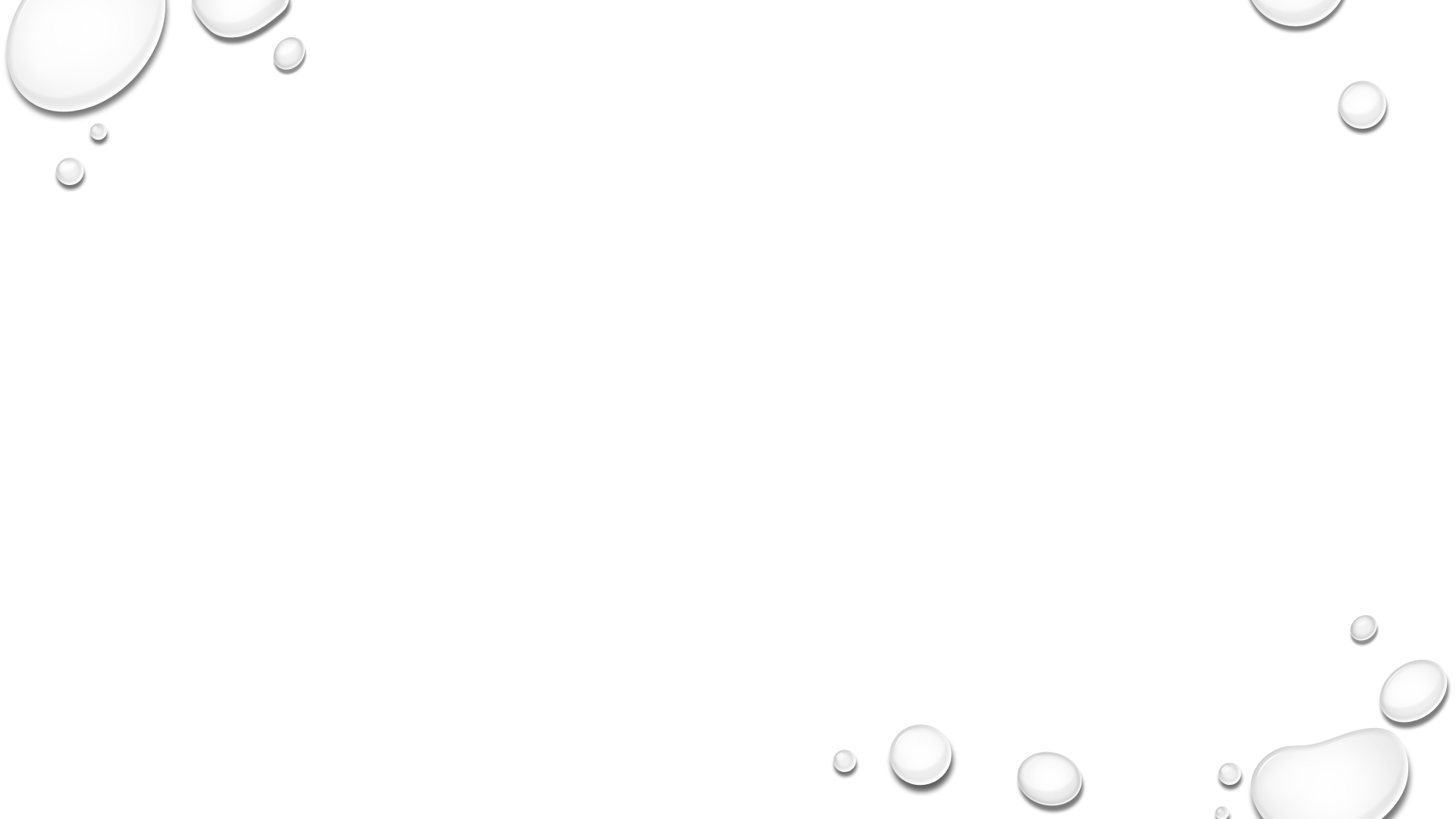 Test your knowledge
Nature VS Nurture
“Nature” refers to biology.
“Nurture” refers to environment.
TRUE
False
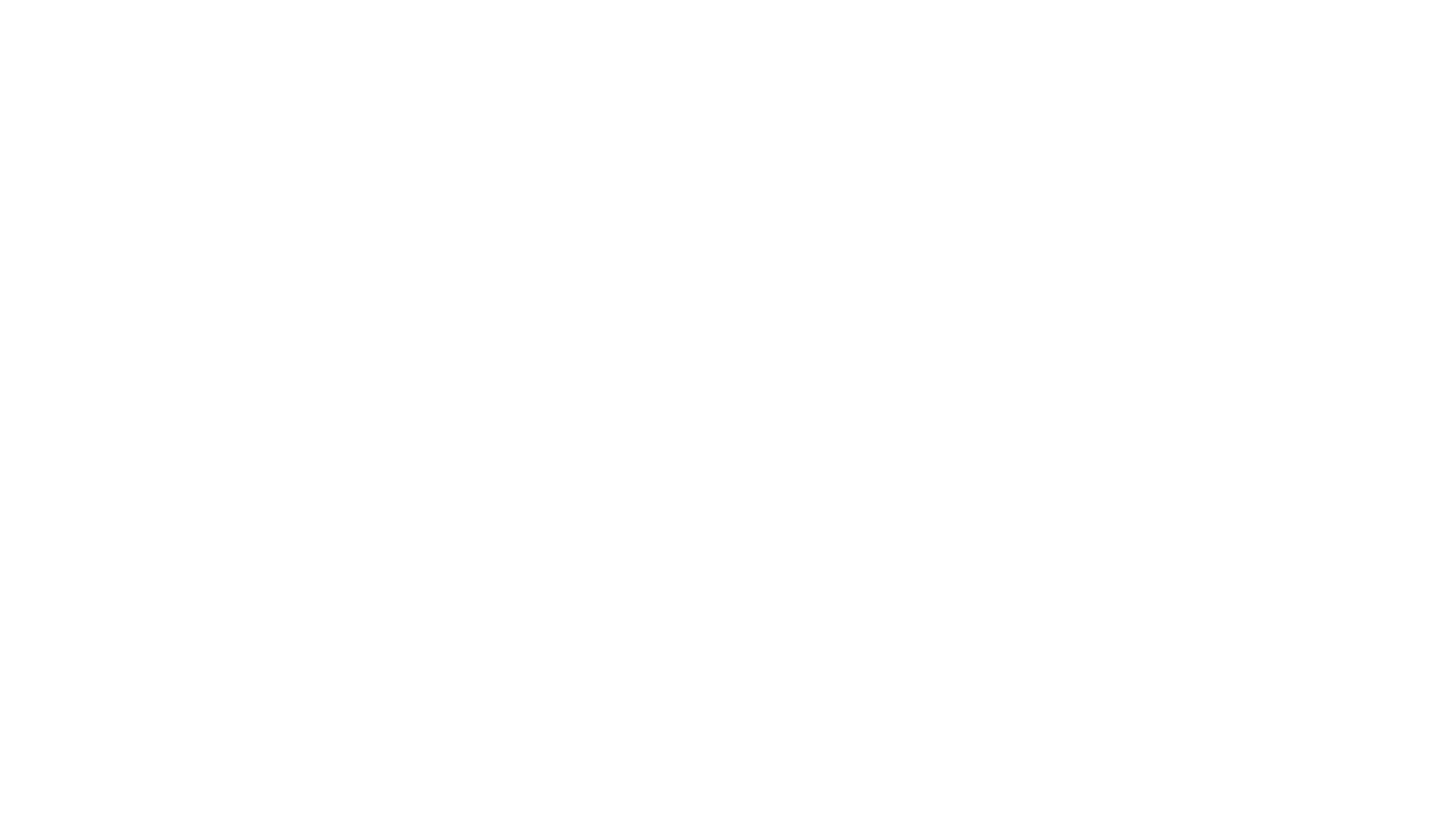 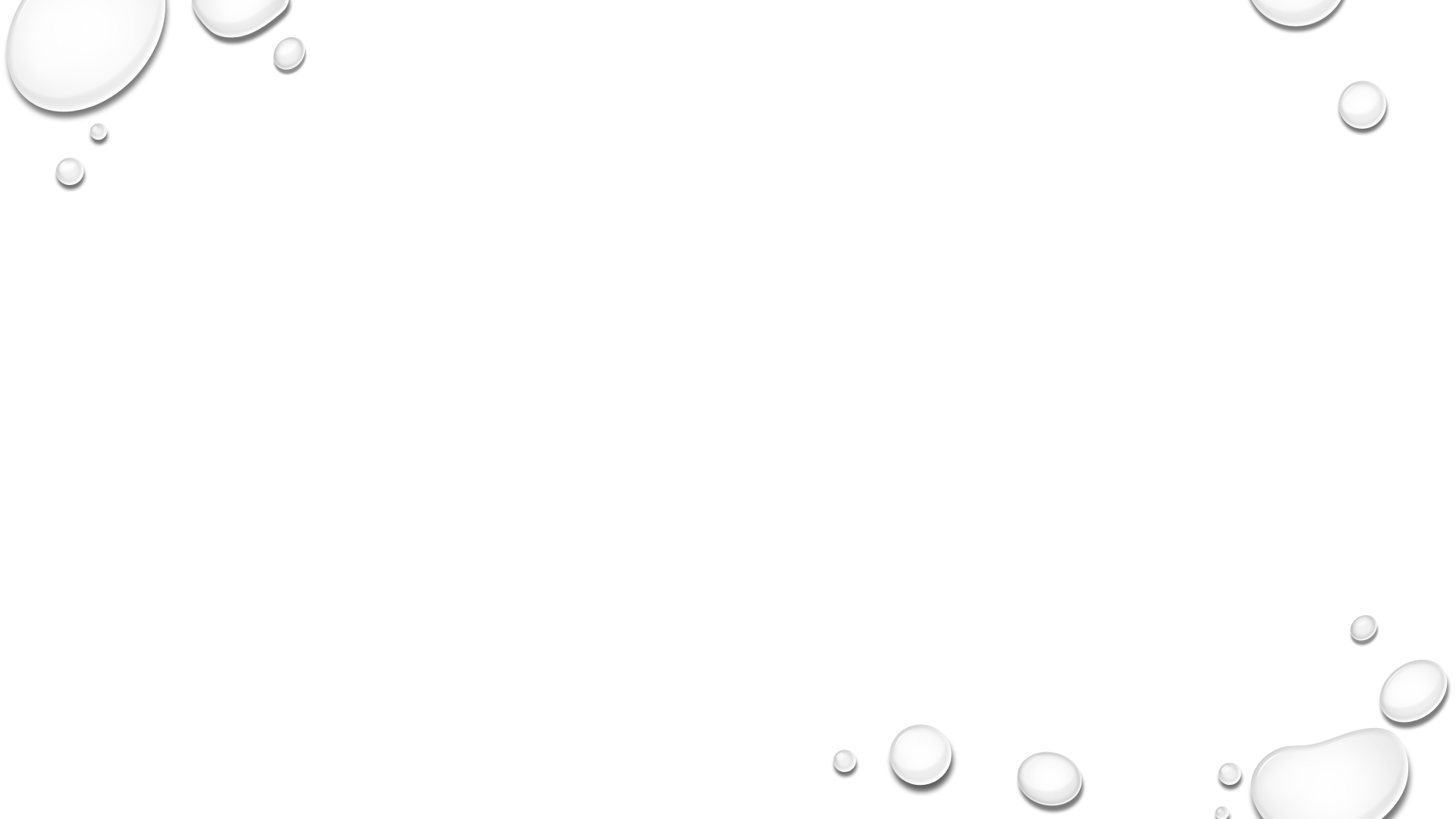 That’s right!!!
Click here to learn more.
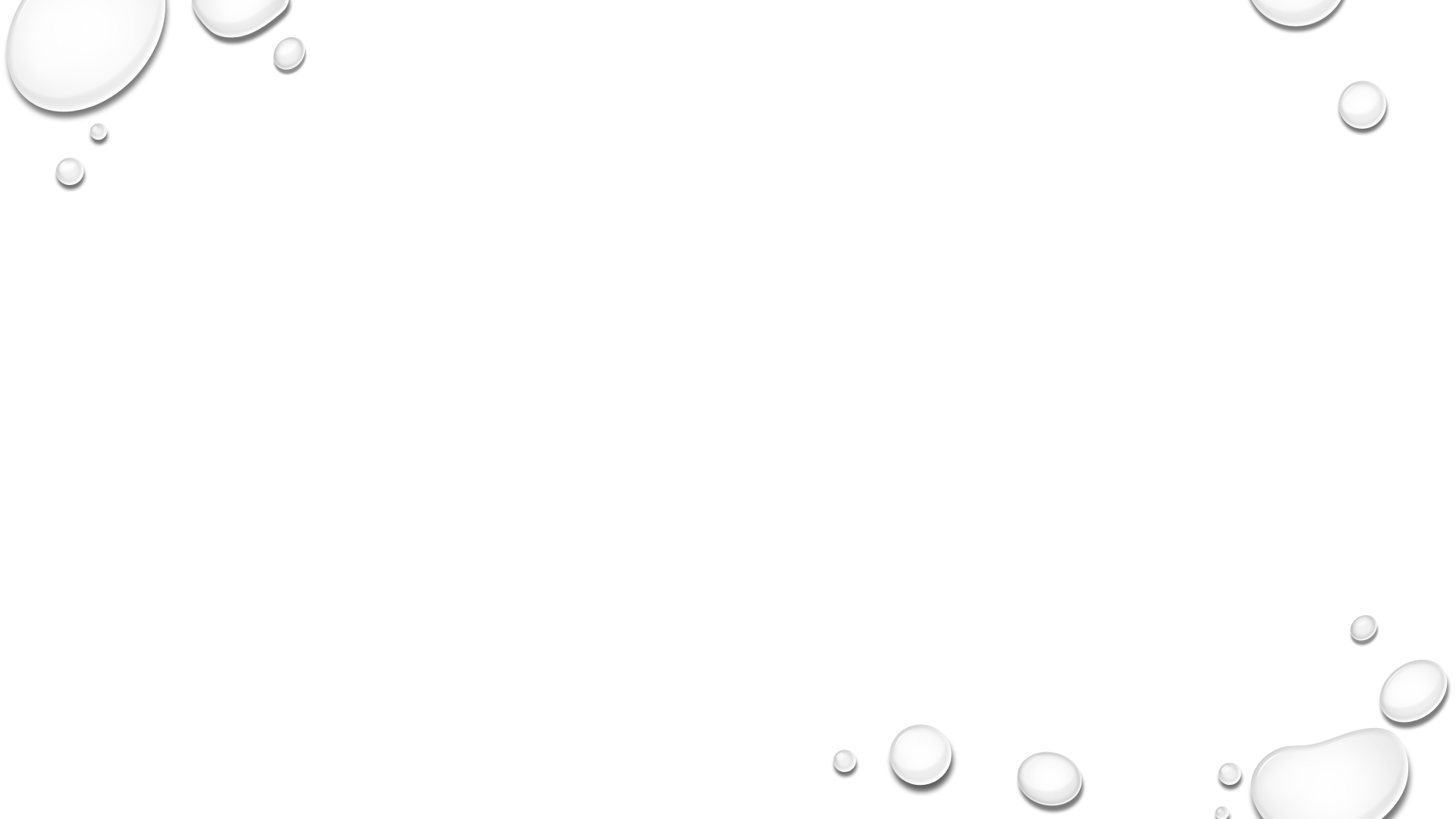 Oops, that’s incorrect!
Click here to learn more.
Brain development: nature or nurture
Nurture
Are we born a tabula rasa?
This is the idea that we our minds are a blank slate.  Therefore, everything that we are to become is determined by our experiences.
This is a behaviorist theory – that we are conditioned through our experiences.
Nature
Refers to all of our genes and hereditary factors: eye color, hair color, personality traits, etc.
Some theorists believe that everything that we are to become is inborn….things occur naturally regardless of our experiences.
Watch this short video on how a baby’s brain develops.
As you watch, What are your thoughts: is it nature, nurture, or both?
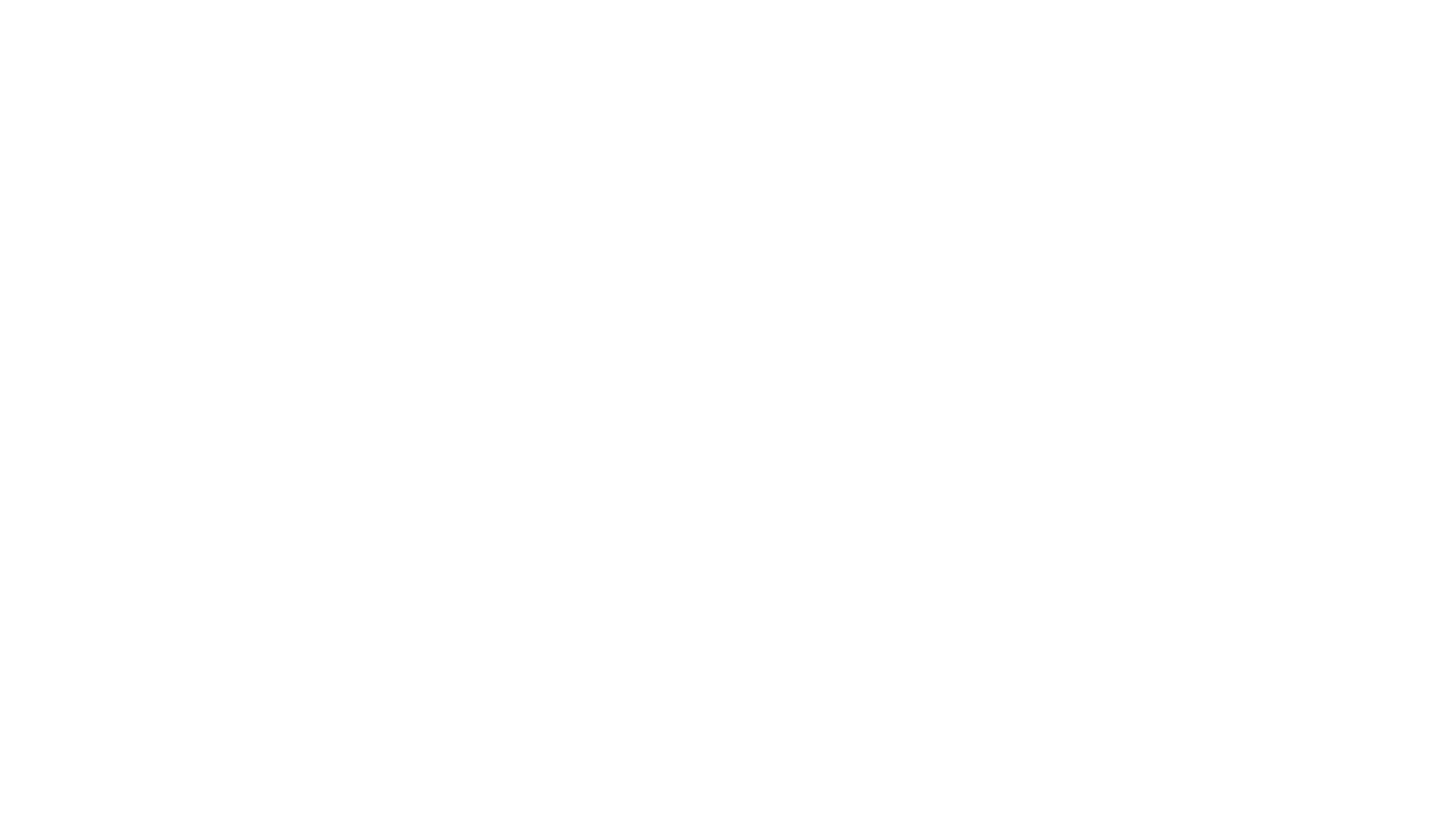 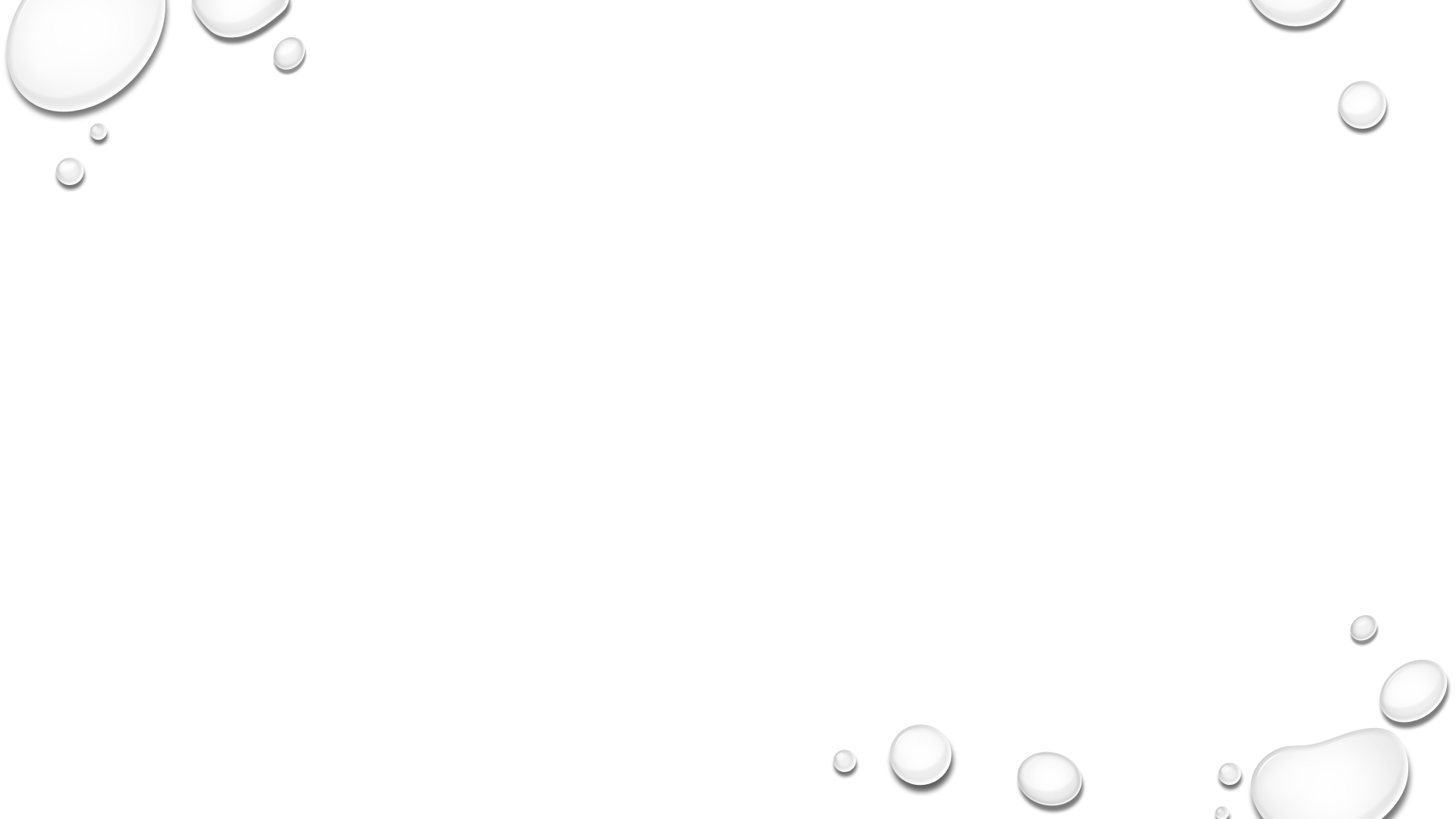 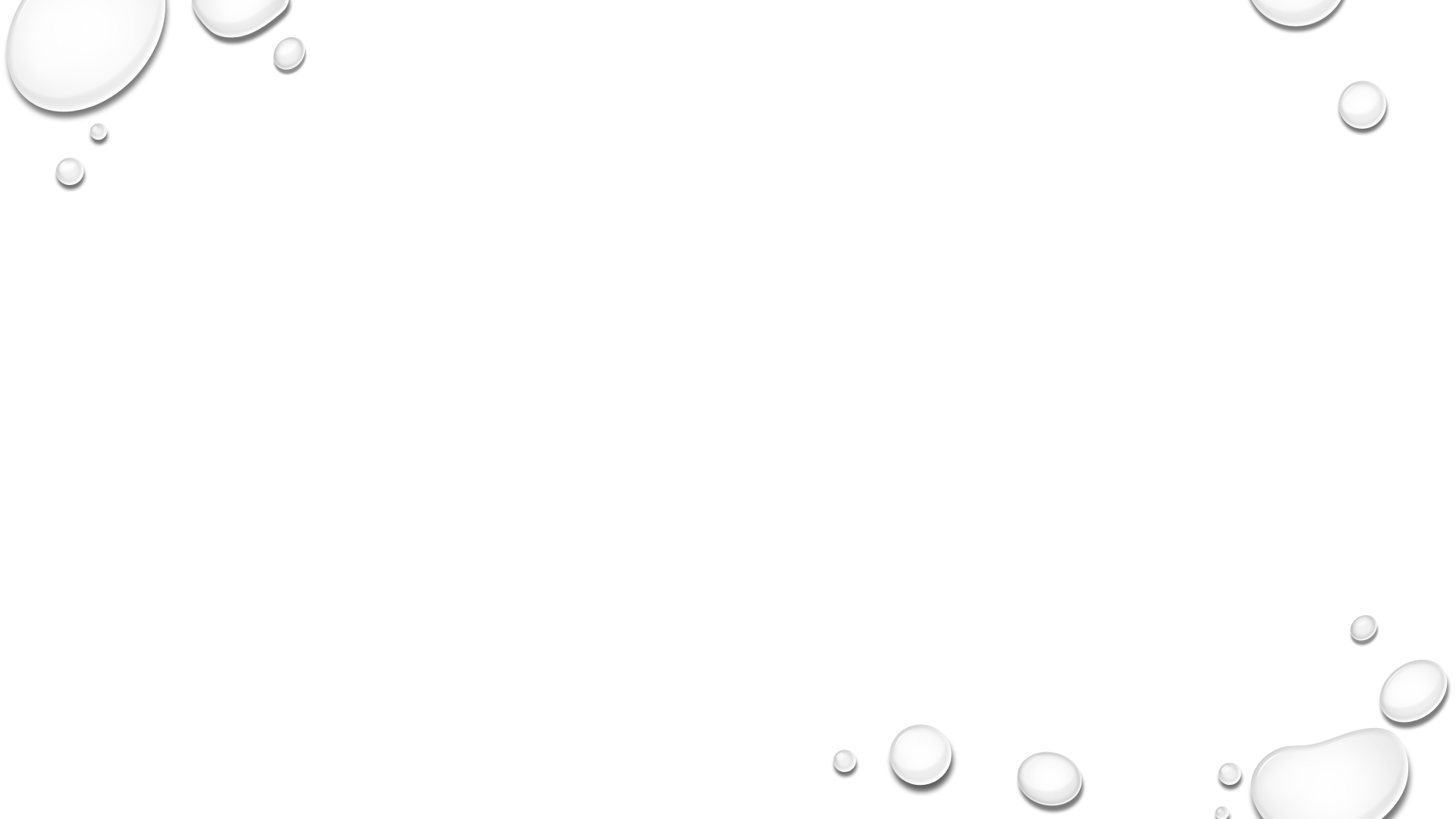 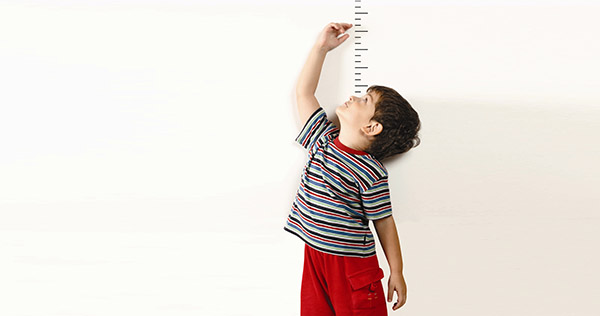 Nature vs nurture: Things to consider
NATURE….OR NURUTRE….OR BOTH??
It’s true that we are all born with a genetic foundation.
Consider these scenarios:
What if you have genes for tall height but are malnourished as a child?
What if you are predisposed to academic success but were not provided an enriched environment in which to learn?
What if you were born with all the tools to learn and produce language but no one ever spoke to you?
The importance of early experiences
Early experiences are crucial to children’s healthy brain development.
Humans cannot depend on genetics/nature alone!
Take a few minutes to watch this short and informative video on the importance of early experiences and brain development.
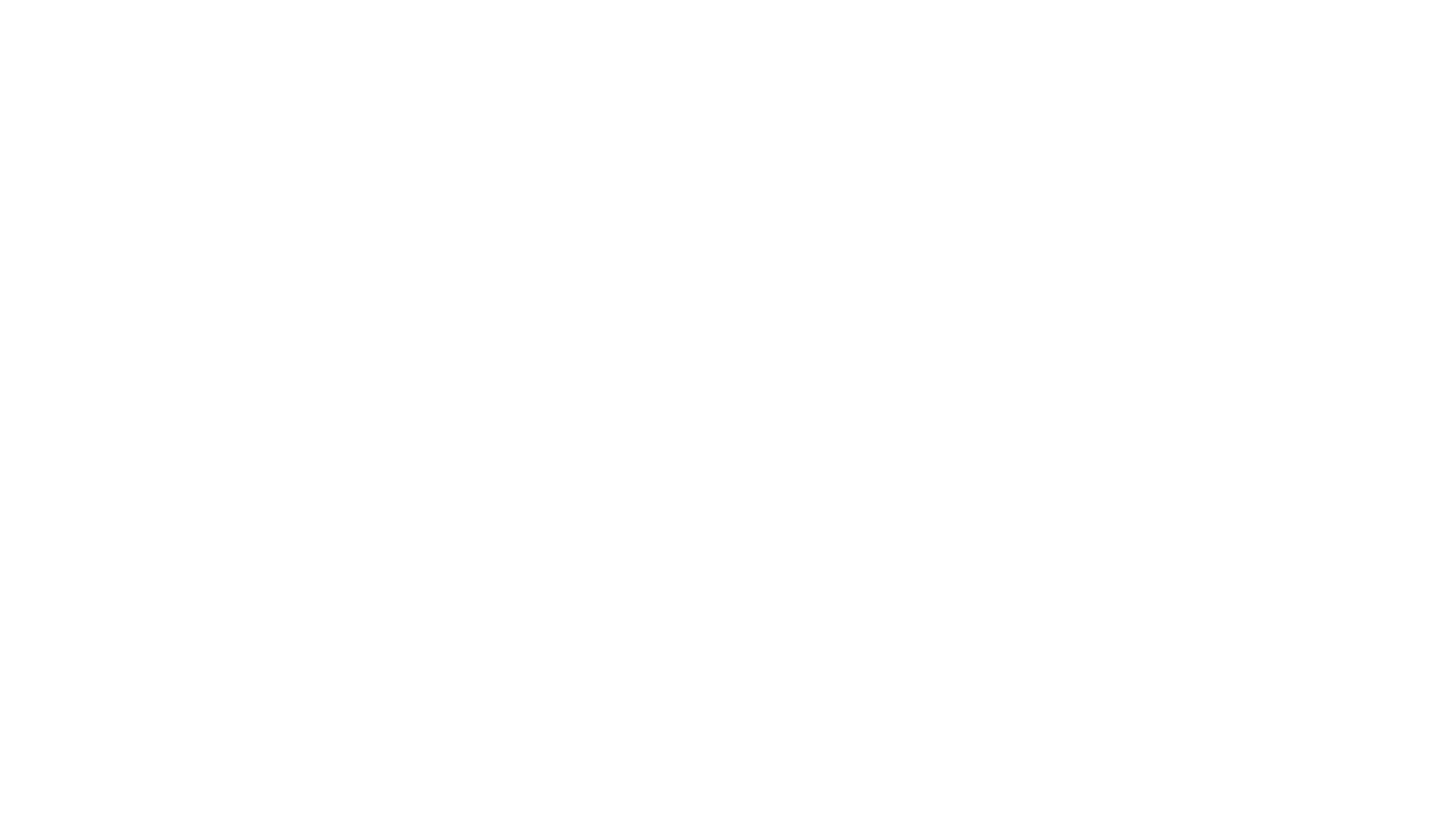 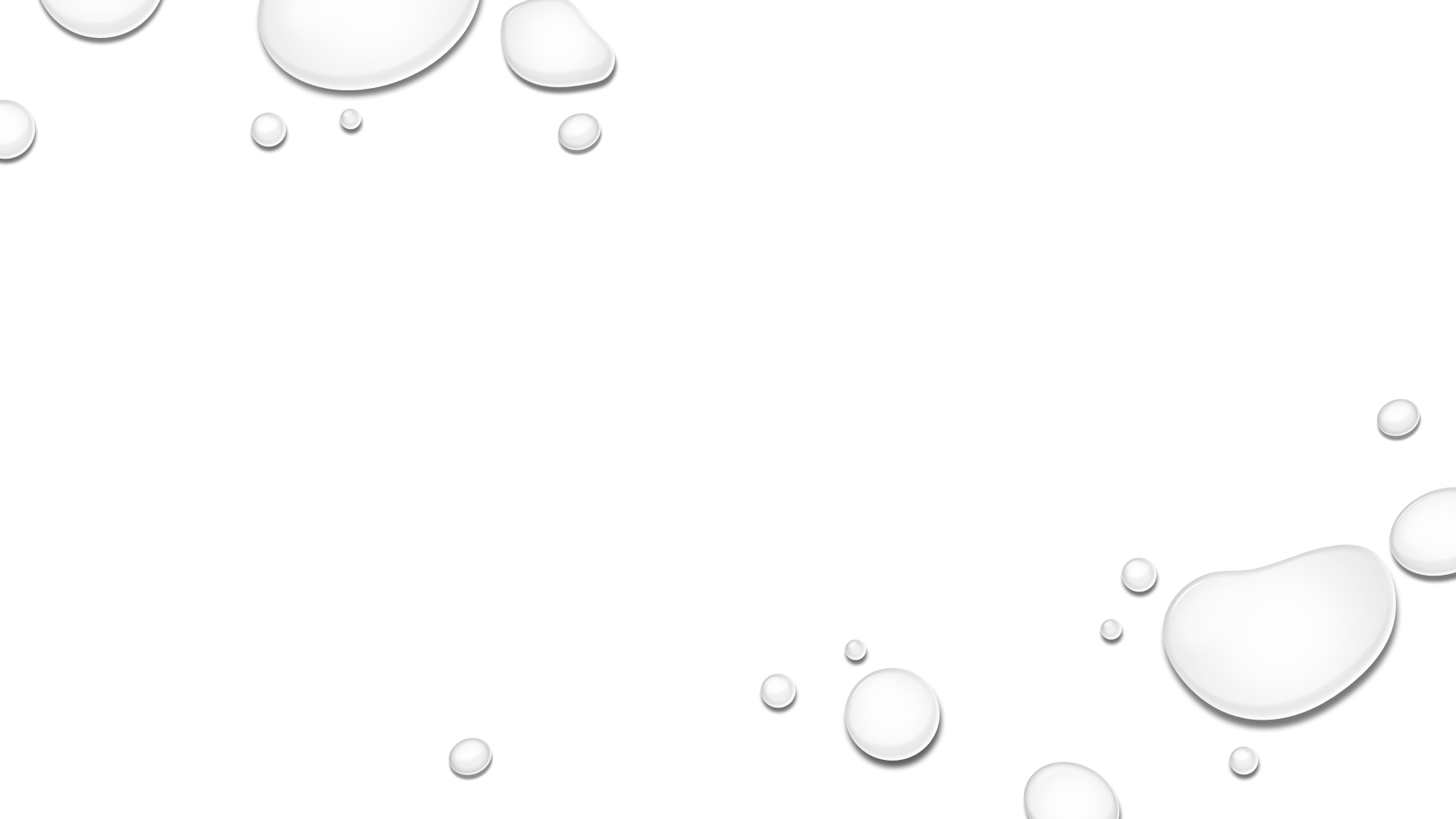 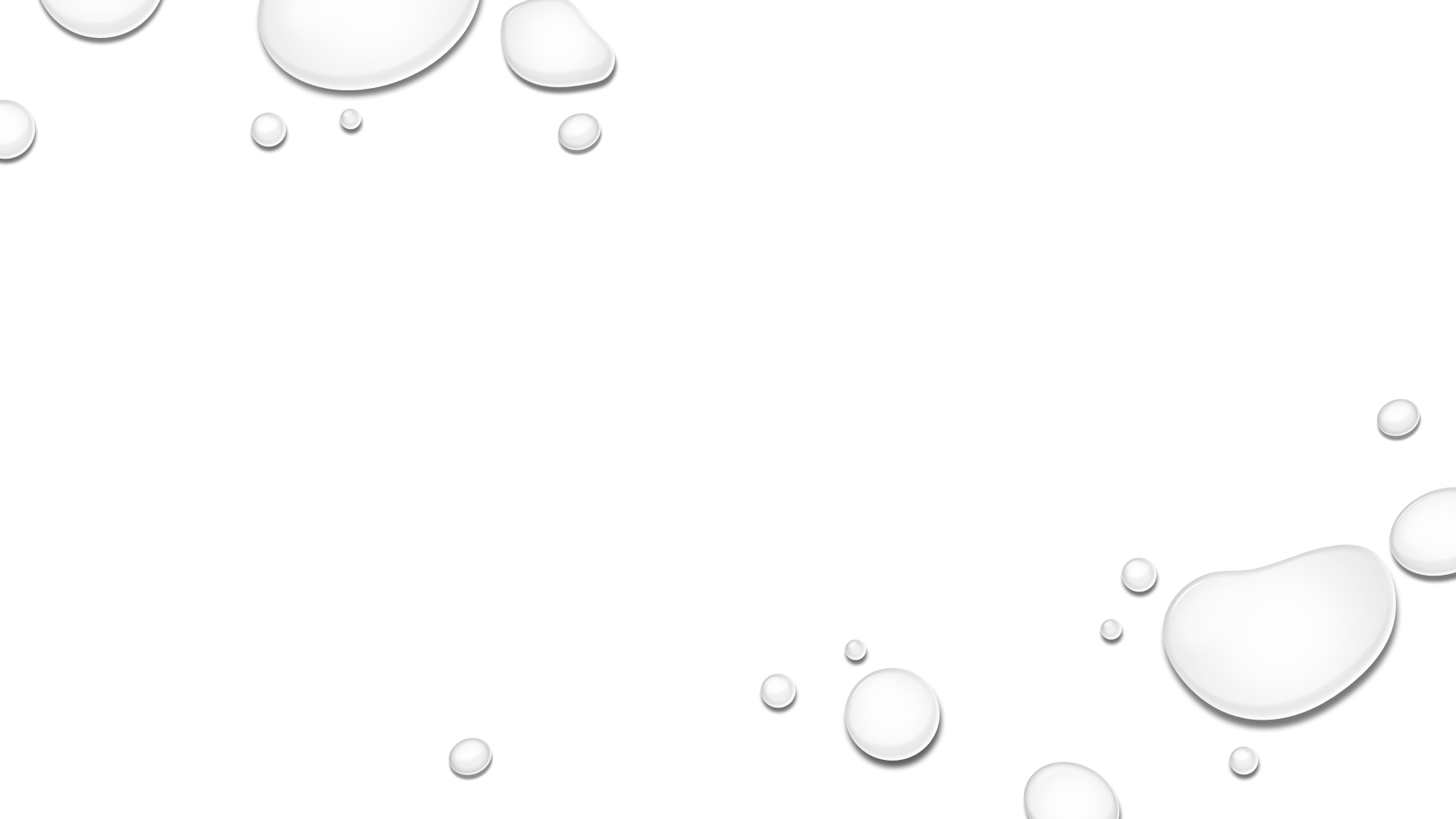 Supporting children’s early brain development
Please review the following information related to supporting children’s early brain development.
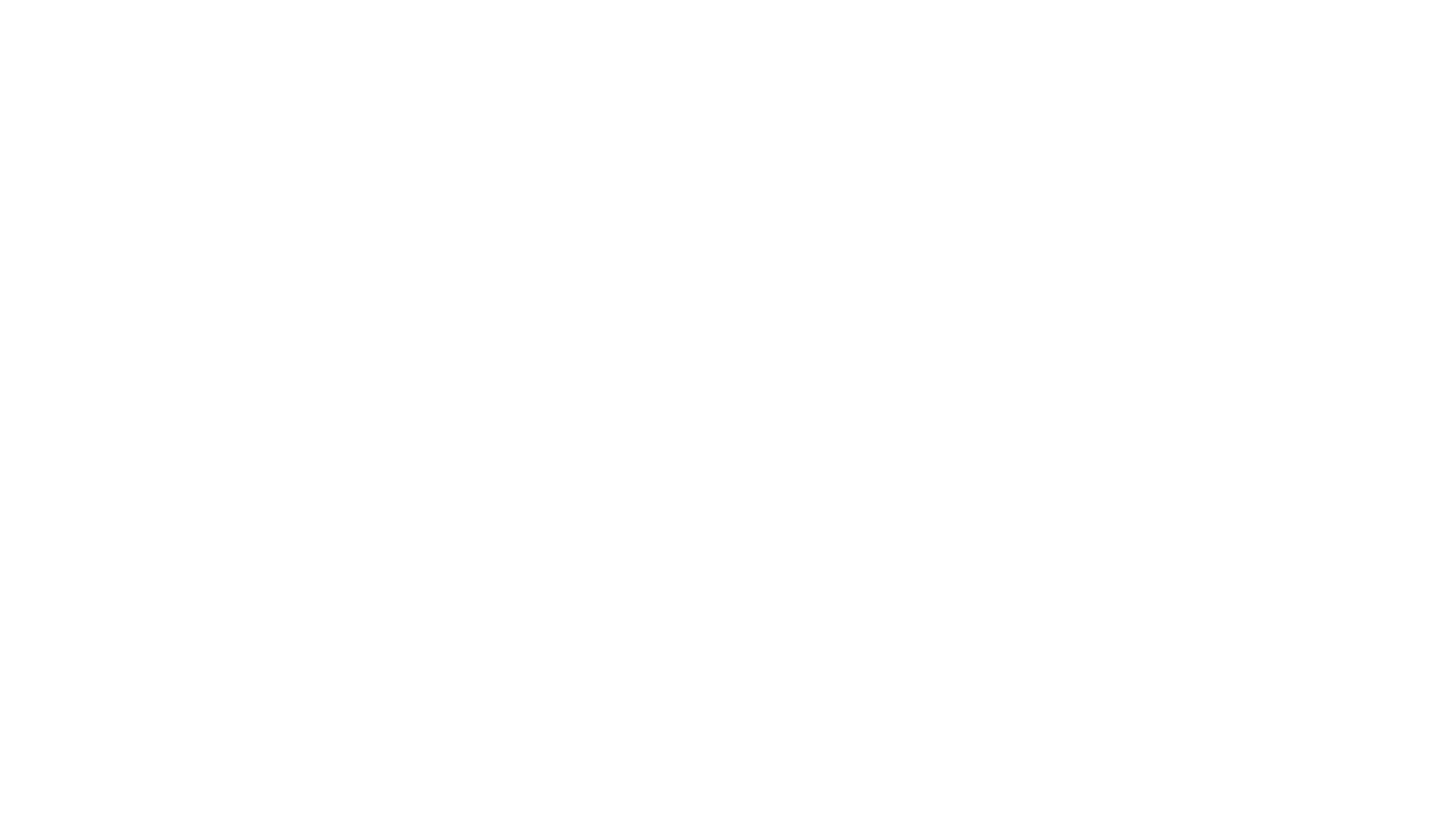 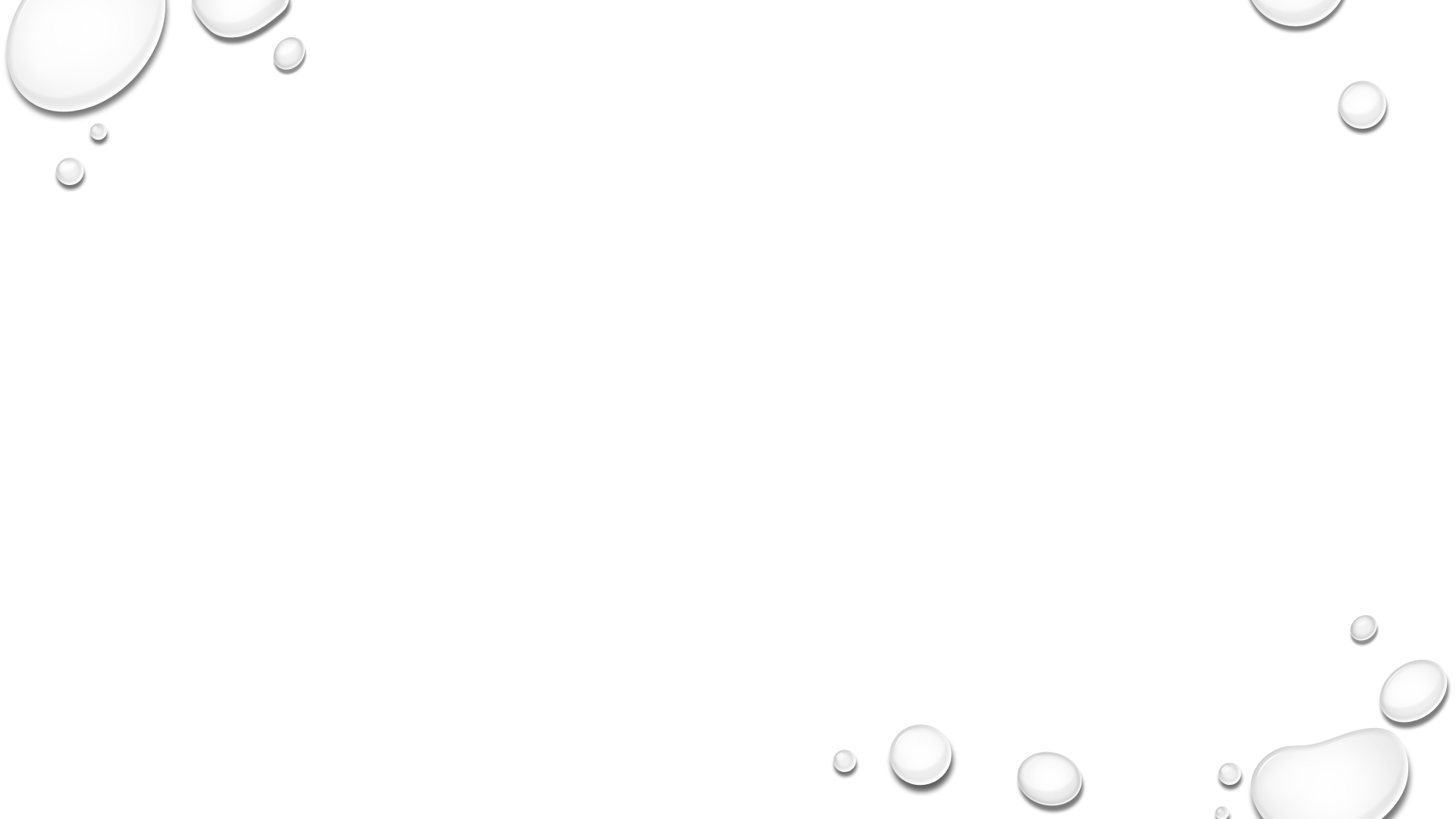 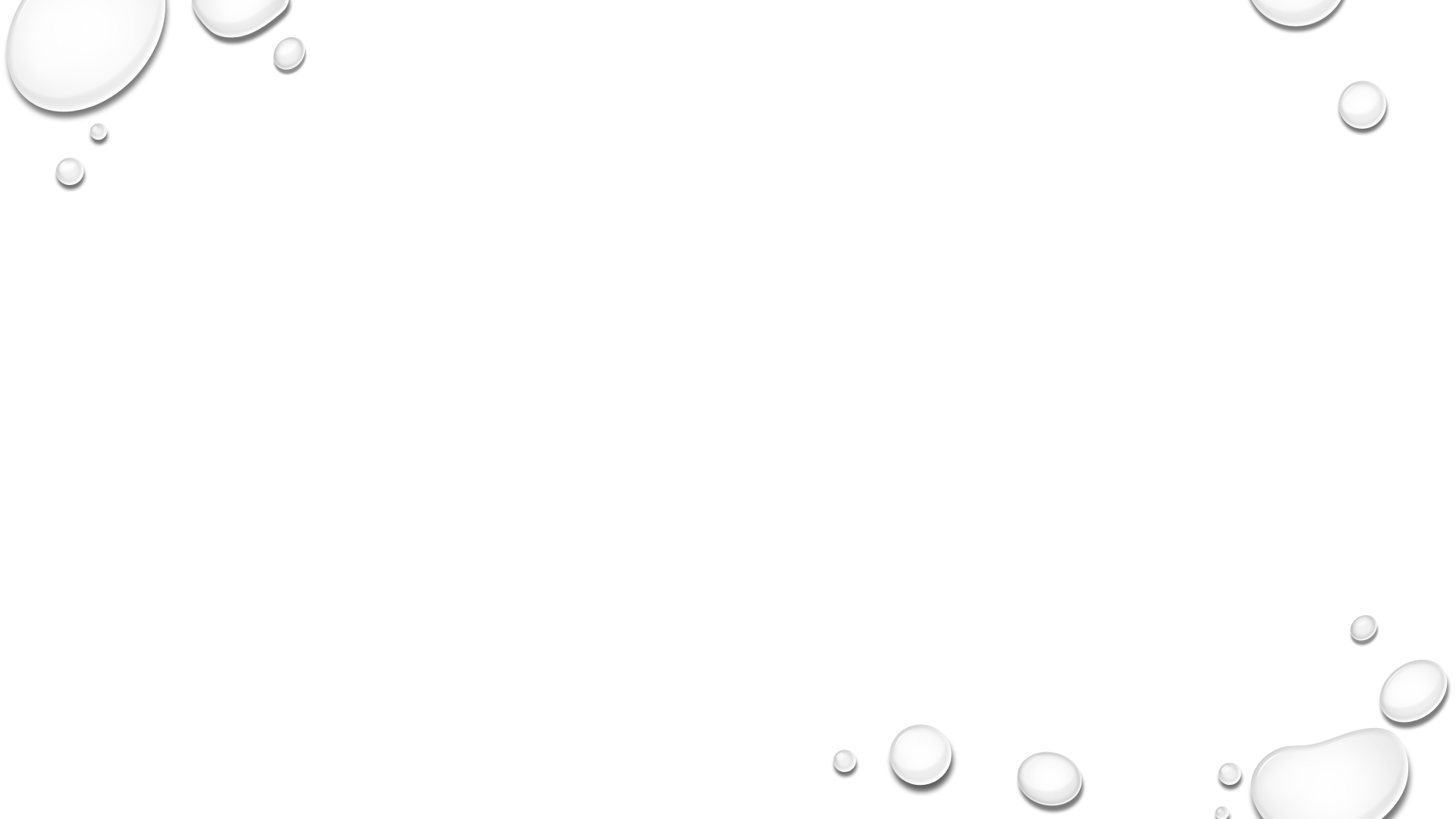 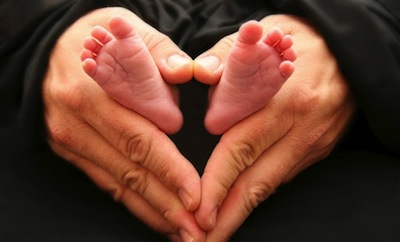 What is our role in early childhood?
Relationships, relationships, relationships!!!
Provide Safe, secure environments for children to grow and learn.
Respond positively to children to promote a trusting relationship.
Provide a consistent routine; again, building that trust.

Please read the following article for more information regarding this topic: how caregivers can boost young brains
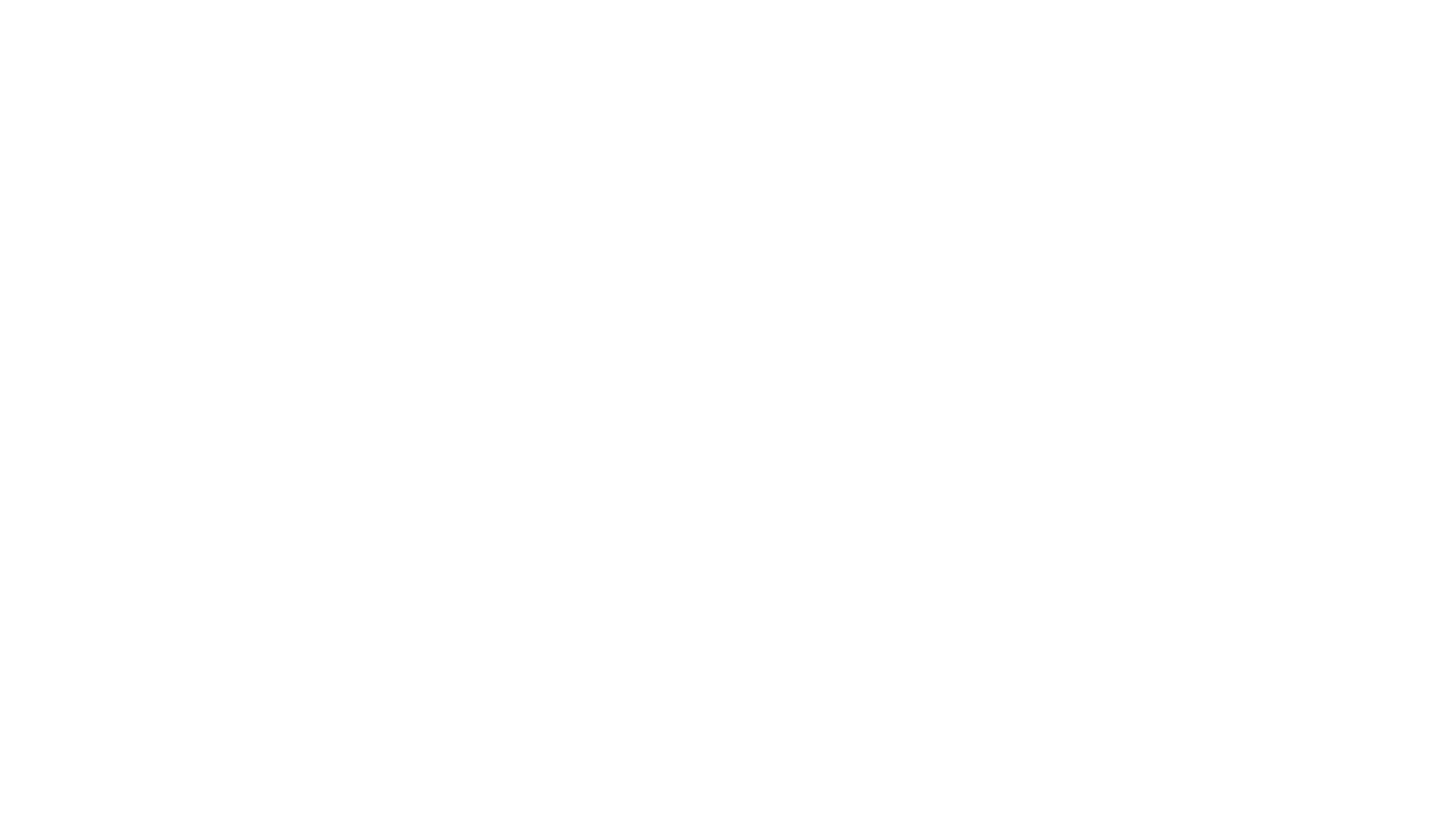 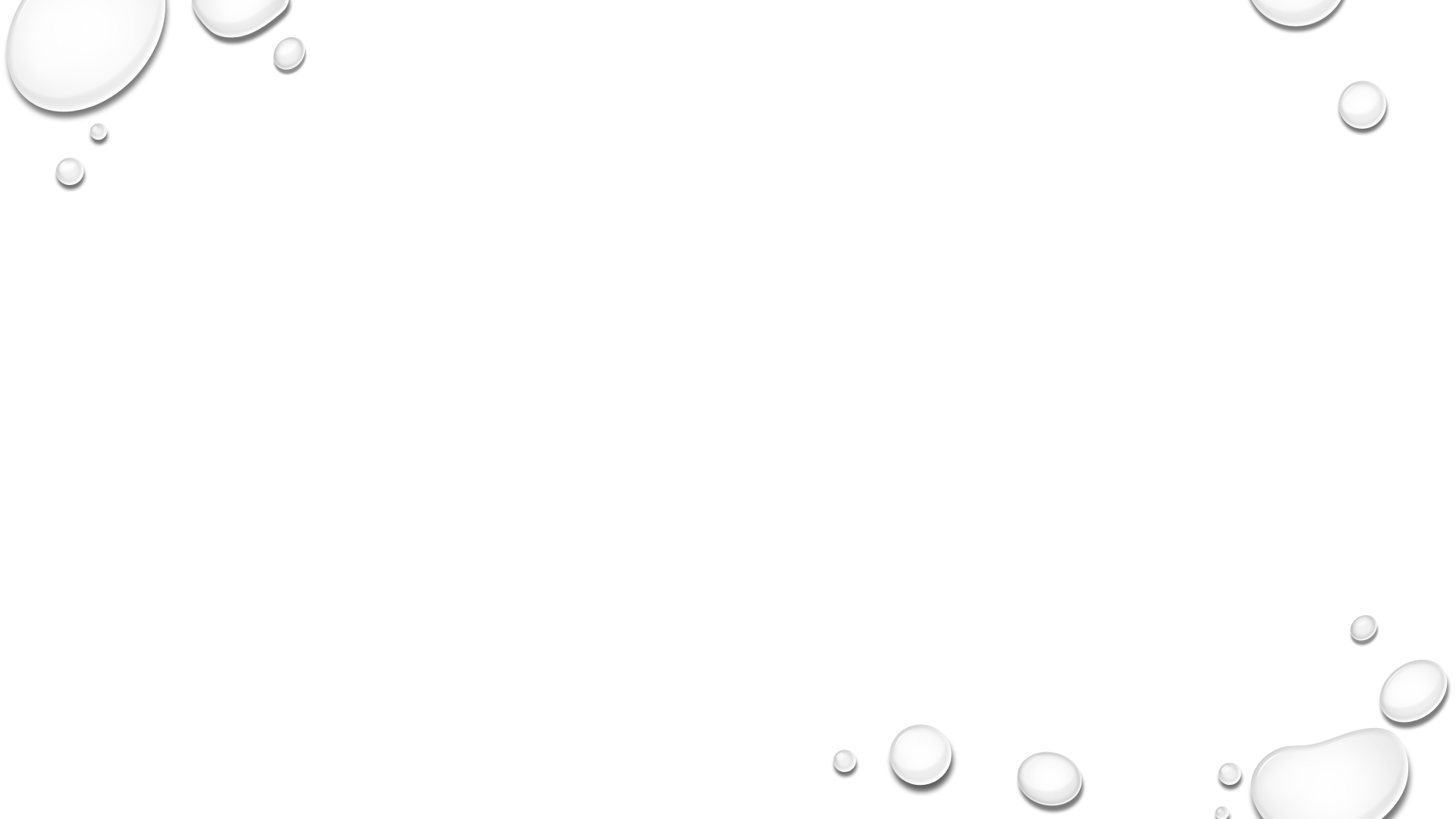 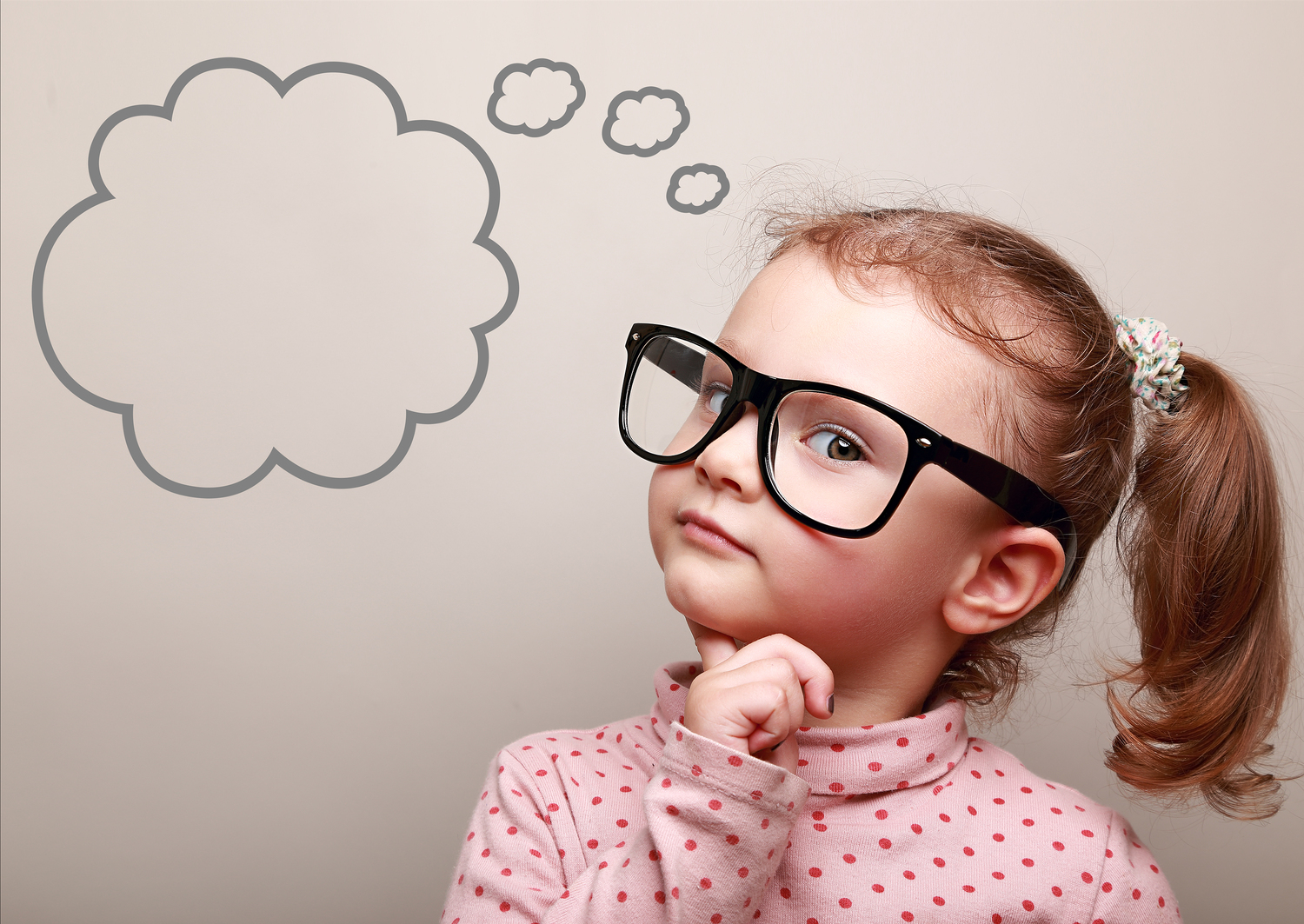 reflection
On the next page, take a few minutes to reflect on supporting children’s healthy brain development.
Think about how this important topic impacts the work you do every day.
What is your role?
Why is It important?
Don’t forget to hit submit!
Final training steps
Complete the Professional Development Survey on the following slide.
Upon completion of the survey, participants will be entered onto a roster on MiRegistry.
This training will appear on participants’ learning record.
Staff can access a training certificate from their profile page on MiRegistry, if desired.
This will also serve as an attendance record/sign-in for childplus purposes.

Need a link to the PD Survey instead: CLICK HERE
References
“2-Minute neuroscience: the neuron.” youtube, uploaded by neuroscientifically challenged, 22 July 2014, https://www.youtube.com/watch?v=6qS83wD29PY&t=47s
“2-minute neuroscience: synaptic transmission.” Youtube, uploaded by neuroscientifically challenged, 22 July 2014, https://www.youtube.com/watch?v=WhowH0kb7n0
“22 Facts about the brain.” Dentinstitute, 22 July 2019, https://www.dentinstitute.com/posts/lifestyle-tips/22-facts-about-the-brain-world-brain-day/.
“How a child’s brain develops through early experiences.” youtube, uploaded by nspcc, 2 march 2017, https://www.youtube.com/watch?v=hMyDFYSkZSU.
“How baby brains develop.” Youtube, uploaded by cnn, 25 sept. 2014, https://www.youtube.com/watch?v=R0fiu2S0_3M.
“How are synapse like trees? An introduction to synaptic pruning.” youtube, uploaded by brainfacts.org, 2 sept. 2020, https://www.youtube.com/watch?v=dX3oYLbsmOg&t=3s
“How the brain works.” ECLKC, uploaded by usgovacf, 21 dec. 2020, How the Brain Works | ECLKC (hhs.gov).
“the brain at work.” ECLKC, uploaded by usgovacf, 21 dec. 2020, Colors on the Piano | ECLKC (hhs.gov).
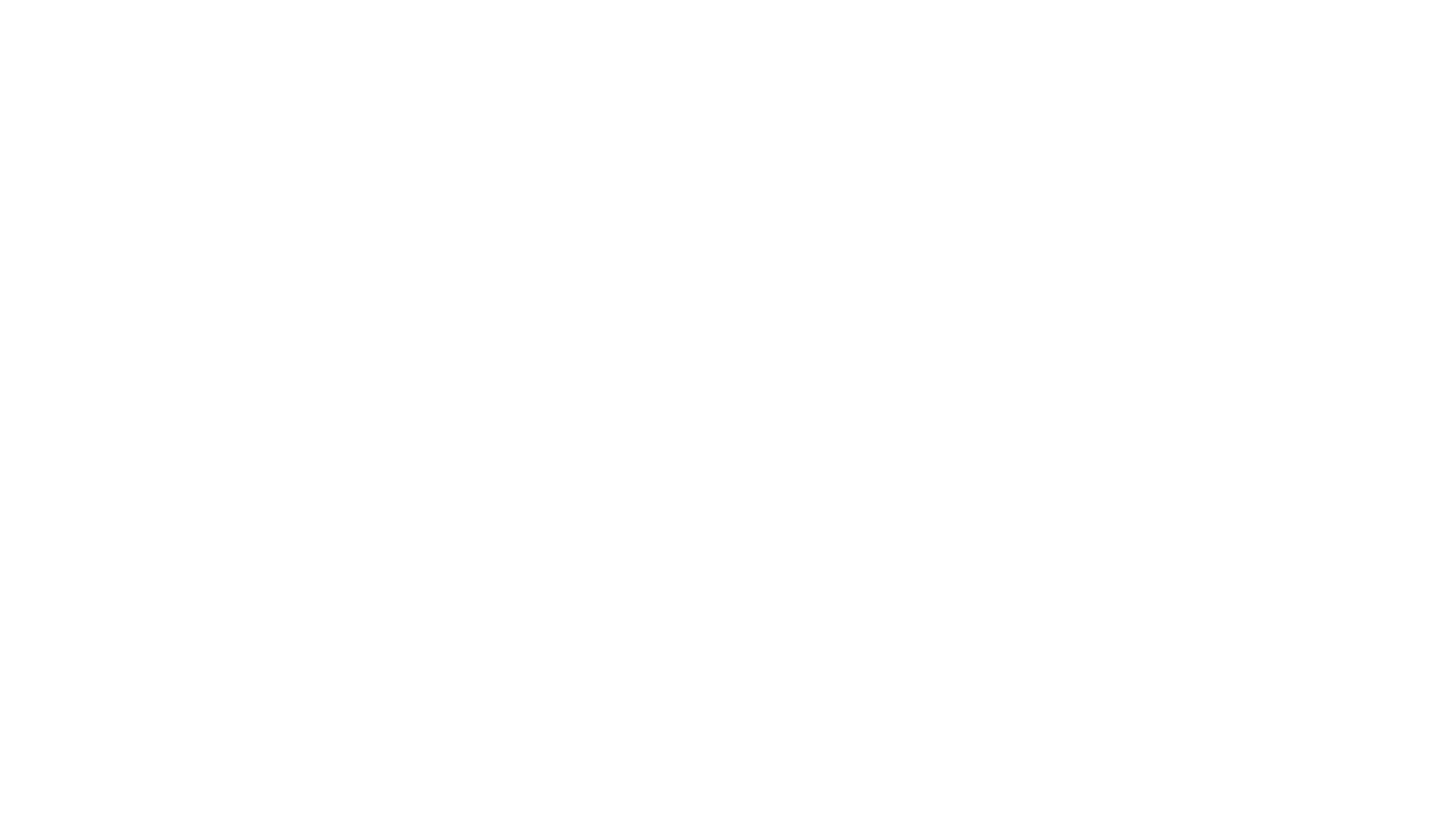 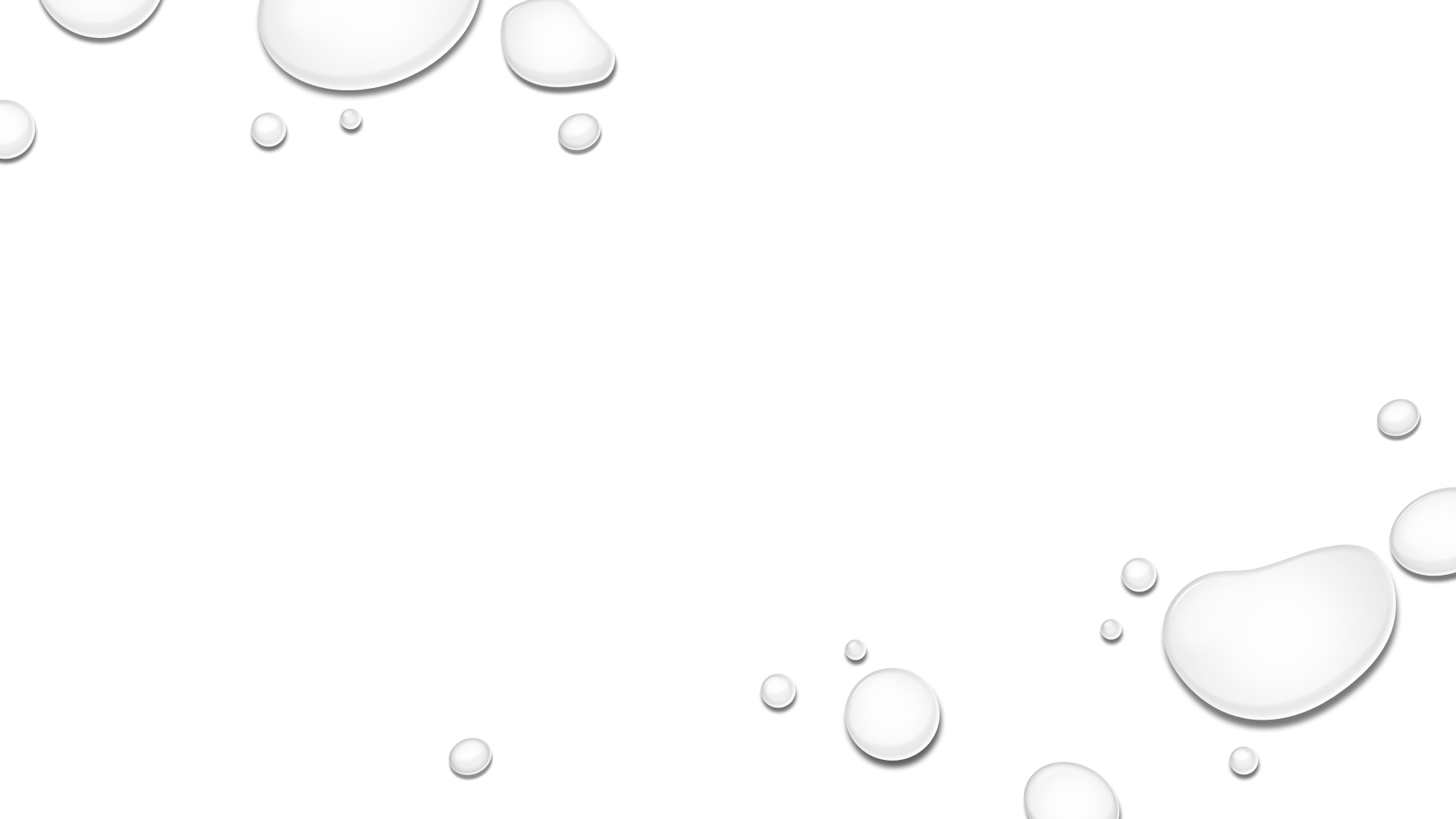 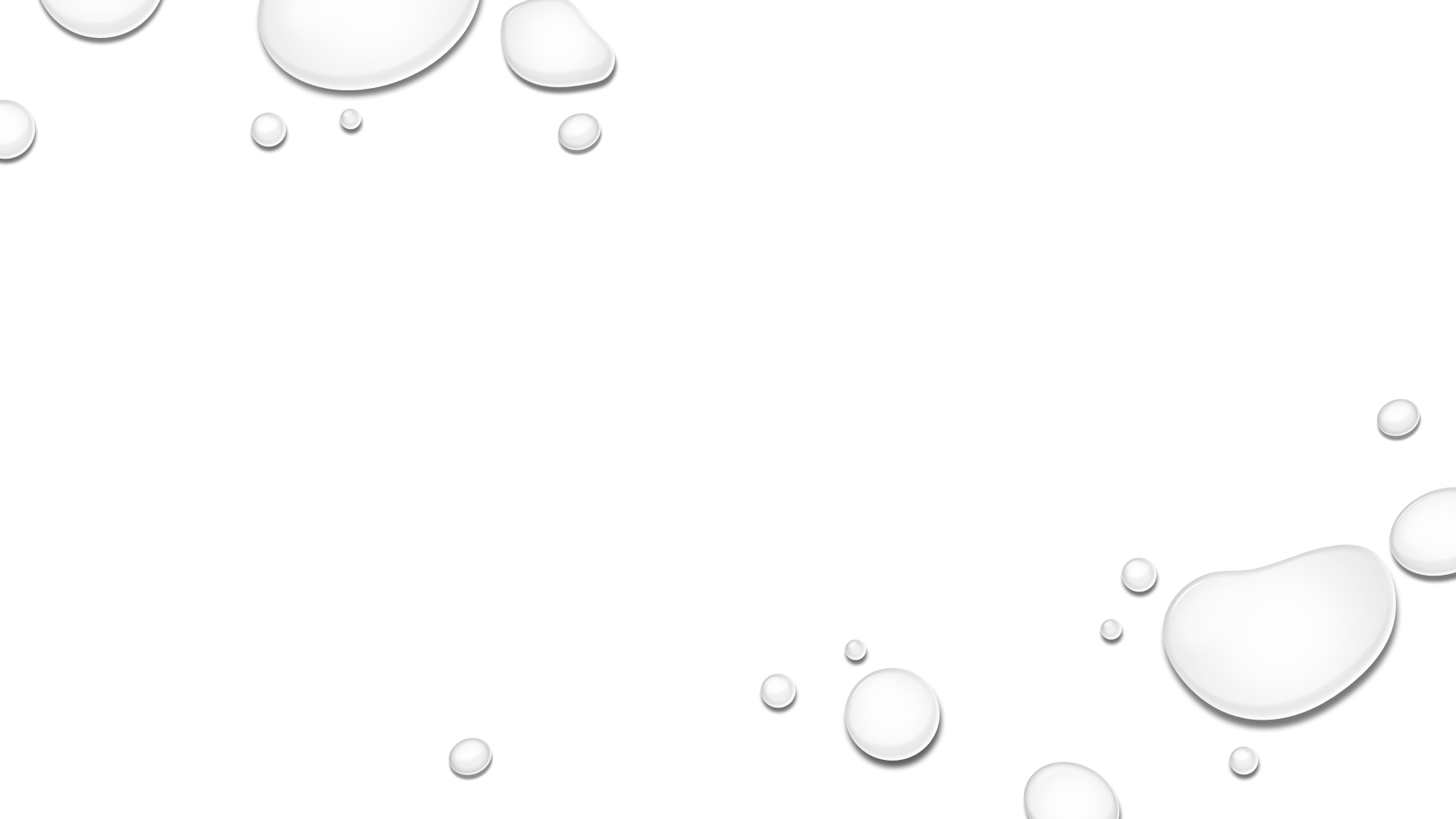 The end!!!!